60 ปี กรมการพัฒนาชุมชน
สร้างสรรค์ชุมชน สร้างคน สร้างชาติ
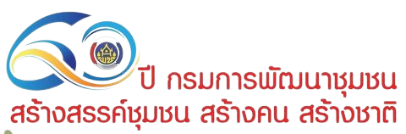 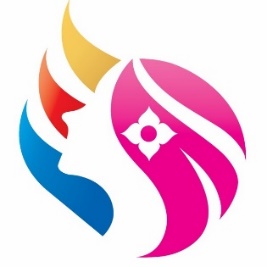 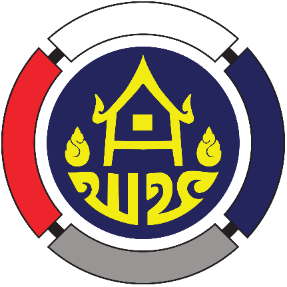 การประชุมคณะกรรมการบริหารกองทุนพัฒนาบทบาทสตรี ครั้งที่ 10/2565
รูปแบบออนไลน์ (ระบบ Zoom Cloud Meetings) 
วันพุธที่ 9 พฤศจิกายน 2565 เวลา 13.30 - 16.30 น.ห้องประชุม 5001 ชั้น 5 กรมการพัฒนาชุมชน
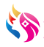 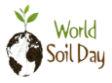 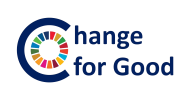 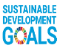 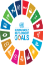 เศรษฐกิจฐานรากมั่นคง ชุมชนเข้มแข็งอย่างยั่งยืน ด้วยหลักปรัชญาของเศรษฐกิจพอเพียง
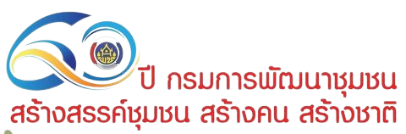 60 ปี กรมการพัฒนาชุมชน
สร้างสรรค์ชุมชน สร้างคน สร้างชาติ
1
ระเบียบวาระการประชุมคณะกรรมการบริหารกองทุนพัฒนาบทบาทสตรี
วาระที่ 2 : รับรองรายงานการประชุม
วาระที่ 1 : ประธานแจ้งให้ประชุมทราบ
วาระที่ 3 : สืบเนื่องจากการประชุม
สร้างสรรค์ชุมชนให้พึ่งตนเองได้
สร้างสรรค์ชุมชนให้พึ่งตนเองได้
สร้างสรรค์ชุมชนให้พึ่งตนเองได้
2
1.1 แนะนำประธานกรรมการบริหารกองทุนพัฒนาบทบาทสตรี
3
รับรองรายงานการประชุมคณะกรรมการบริหารกองทุนพัฒนาบทบาทสตรี                      ครั้งที่ 9/2565 เมื่อวันพฤหัสบดีที่ 29 กันยายน 2565
-
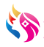 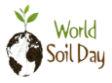 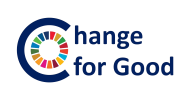 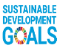 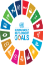 เศรษฐกิจฐานรากมั่นคง ชุมชนเข้มแข็งอย่างยั่งยืน ด้วยหลักปรัชญาของเศรษฐกิจพอเพียง
60 ปี กรมการพัฒนาชุมชน
สร้างสรรค์ชุมชน สร้างคน สร้างชาติ
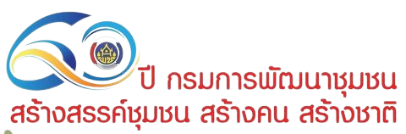 4.1 รายงานผลการเบิกจ่ายตามแผนการดำเนินงานและแผนการใช้จ่ายงบประมาณกองทุนพัฒนาบทบาทสตรี ประจำปีงบประมาณ พ.ศ. 2565
4.2 รายงานการบริหารจัดการหนี้ของกองทุนพัฒนาบทบาทสตรี
4.3 รายงานผลการดำเนินงานการประเมินผลการดำเนินงานทุนหมุนเวียน ประจำปีบัญชี 2565 กองทุนพัฒนาบทบาทสตรี กรมการพัฒนาชุมชน
4.4 รายงานผลการดำเนินงานตามตัวชี้วัดที่ 5.1 บทบาทคณะกรรมการบริหารเงินทุนหมุนเวียน  เรื่อง สรุปผลการดำเนินงานกองทุนพัฒนาบทบาทสตรี ประจำปี 2565 สิ้นไตรมาส 4 (กรกฎาคม - กันยายน 2565)
4.5 รายงานผลข้อมูลการดำเนินการทางกฎหมายเกี่ยวกับการดำเนินคดีแพ่ง และคดีอาญาของกองทุนพัฒนาบทบาทสตรี
4.6 รายงานผลตามประกาศคณะกรรมการบริหารกองทุนพัฒนาบทบาทสตรี เรื่อง หลักเกณฑ์ วิธีการ และเงื่อนไขเกี่ยวกับการลดอัตราดอกเบี้ยเงินกู้และอัตราดอกเบี้ยผิดนัดกองทุนพัฒนาบทบาทสตรี พ.ศ. 2563 (ฉบับที่ 4)
4.7 รายงานผลตามประกาศคณะกรรมการบริหารกองทุนพัฒนาบทบาทสตรี เรื่อง มาตรการยกเลิกสัญญาค้ำประกันเงินกู้รายบุคคล และการปลดหนี้รายบุคคลของกองทุนพัฒนาบทบาทสตรี
วาระที่ 4 : เพื่อทราบ
4
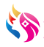 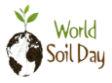 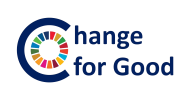 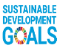 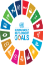 เศรษฐกิจฐานรากมั่นคง ชุมชนเข้มแข็งอย่างยั่งยืน ด้วยหลักปรัชญาของเศรษฐกิจพอเพียง
60 ปี กรมการพัฒนาชุมชน
สร้างสรรค์ชุมชน สร้างคน สร้างชาติ
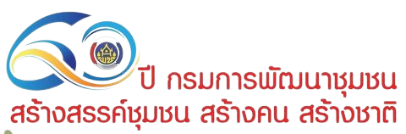 4.8 การตั้งค่าเผื่อหนี้สงสัยจะสูญของกองทุนพัฒนาบทบาทสตรี
4.9 แนวทางการตรวจสอบบัญชีเงินฝากธนาคารของกองทุนพัฒนาบทบาทสตรี
4.10 การยืนยันลูกหนี้เงินทุนหมุนเวียน กองทุนพัฒนาบทบาทสตรี 
4.11 โครงการพัฒนาระบบบัญชีการเงินและระบบโปรแกรมทะเบียนลูกหนี้ กองทุนพัฒนาบทบาทสตรี
4.12 การจัดสรรงบประมาณกองทุนพัฒนาบทบาทสตรี ประจำปีงบประมาณ พ.ศ. 2566
วาระที่ 5 : เพื่อพิจารณา
วาระที่ 4 : เพื่อทราบ (ต่อ)
5
4
5.1 การพิจารณาการลดอัตราดอกเบี้ยเงินกู้และอัตราดอกเบี้ยผิดนัดกองทุนพัฒนาบทบาทสตรี ครั้งที่ 16 ตามประกาศคณะกรรมการบริหารกองทุนพัฒนาบทบาทสตรี เรื่อง หลักเกณฑ์ วิธีการ และเงื่อนไขเกี่ยวกับการลดอัตราดอกเบี้ยเงินกู้ และอัตราดอกเบี้ยผิดนัดกองทุนพัฒนาบทบาทสตรี พ.ศ. 2563 (ฉบับที่ 4)
5.2 ร่างประกาศคณะกรรมการบริหารกองทุนพัฒนาบทบาทสตรี เรื่อง มาตรการพักชำระหนี้สำหรับลูกหนี้ผู้ประสบสาธารณภัย (อุทกภัย) พ.ศ. ....
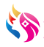 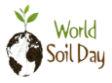 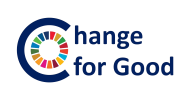 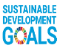 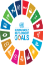 เศรษฐกิจฐานรากมั่นคง ชุมชนเข้มแข็งอย่างยั่งยืน ด้วยหลักปรัชญาของเศรษฐกิจพอเพียง
60 ปี กรมการพัฒนาชุมชน
สร้างสรรค์ชุมชน สร้างคน สร้างชาติ
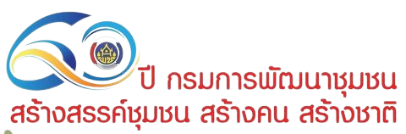 5.3  การแต่งกายและเครื่องแบบปกติของพนักงานกองทุนพัฒนาบทบาทสตรี กรมการพัฒนาชุมชน
วาระที่ 5 : เพื่อพิจารณา (ต่อ)
วาระที่ 6 : เรื่องอื่น ๆ
5
6
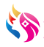 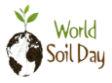 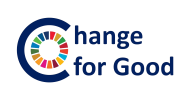 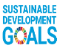 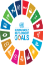 เศรษฐกิจฐานรากมั่นคง ชุมชนเข้มแข็งอย่างยั่งยืน ด้วยหลักปรัชญาของเศรษฐกิจพอเพียง
60 ปี กรมการพัฒนาชุมชน
สร้างสรรค์ชุมชน สร้างคน สร้างชาติ
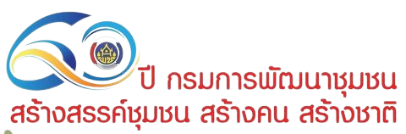 ระเบียบวาระที่ 1 เรื่อง ประธานแจ้งให้ที่ประชุมทราบ
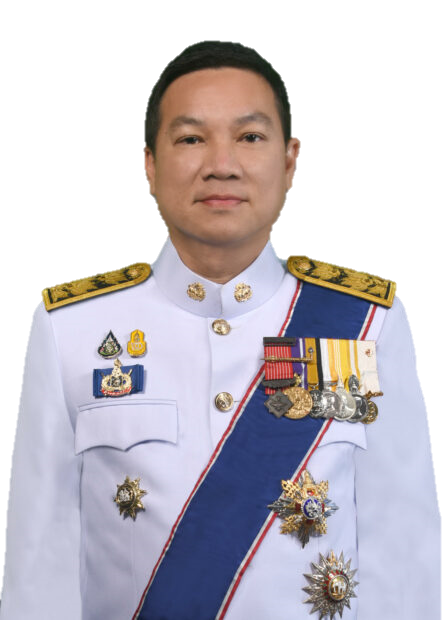 1.1 แนะนำประธานกรรมการบริหารกองทุนพัฒนาบทบาทสตรี
ตามคำสั่งกระทรวงมหาดไทย ที่ 2398/2565 เรื่อง ให้ข้าราชการพลเรือนสามัญขาดจากอัตราเงินเดือนและให้รับเงินเดือน ด้วยมีพระบรมราชโองการ    โปรดเกล้าโปรดกระหม่อมให้ข้าราชการพลเรือนในสังกัดกระทรวงมหาดไทย รายนายอรรษิษฐ์ สัมพันธรัตน์ พ้นจากตำแหน่งเดิม รองปลัดกระทรวง (นักบริหารระดับสูง) สำนักงานปลัดกระทรวง และแต่งตั้งให้ดำรงตำแหน่ง อธิบดี (นักบริหารระดับสูง) กรมการพัฒนาชุมชน ทั้งนี้ ตั้งแต่วันที่ 1 ตุลาคม พ.ศ. 2565 เป็นต้นไป
นายอรรษิษฐ์ สัมพันธรัตน์อธิบดีกรมการพัฒนาชุมชน
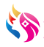 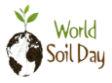 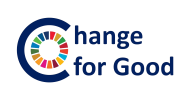 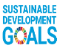 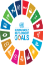 เศรษฐกิจฐานรากมั่นคง ชุมชนเข้มแข็งอย่างยั่งยืน ด้วยหลักปรัชญาของเศรษฐกิจพอเพียง
60 ปี กรมการพัฒนาชุมชน
สร้างสรรค์ชุมชน สร้างคน สร้างชาติ
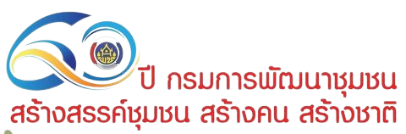 ระเบียบวาระที่ 2 เรื่อง รับรองรายงานการประชุม ครั้งที่ 9/2565
สำนักงานกองทุนพัฒนาบทบาทสตรี (สกส.) 
ได้จัดทำรายงานการประชุมคณะกรรมการบริหารกองทุนฯ 
ครั้งที่ 9/2565 เมื่อวันพฤหัสบดีที่ 29 กันยายน 2565 
และจัดส่งให้คณะกรรมการบริหารกองทุนฯ ทุกท่านทราบล่วงหน้าเรียบร้อยแล้ว 
ปรากฏว่าไม่มีคณะกรรมการฯ แก้ไขหรือให้ข้อมูลเพิ่มเติม
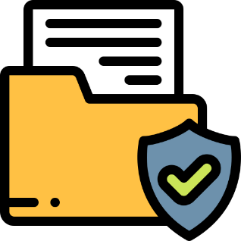 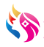 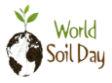 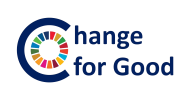 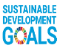 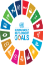 เศรษฐกิจฐานรากมั่นคง ชุมชนเข้มแข็งอย่างยั่งยืน ด้วยหลักปรัชญาของเศรษฐกิจพอเพียง
60 ปี กรมการพัฒนาชุมชน
สร้างสรรค์ชุมชน สร้างคน สร้างชาติ
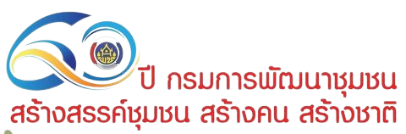 ระเบียบวาระที่ 3 เรื่อง สืบเนื่องจากการประชุม
ระเบียบวาระที่ 3.1 เรื่องสืบเนื่องจากการประชุม
- ไม่มี -
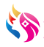 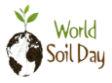 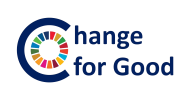 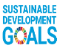 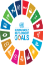 เศรษฐกิจฐานรากมั่นคง ชุมชนเข้มแข็งอย่างยั่งยืน ด้วยหลักปรัชญาของเศรษฐกิจพอเพียง
60 ปี กรมการพัฒนาชุมชน
สร้างสรรค์ชุมชน สร้างคน สร้างชาติ
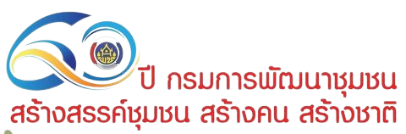 ระเบียบวาระที่ 4 เรื่อง เพื่อทราบ
ระเบียบวาระที่ 4.1 รายงานผลการเบิกจ่ายเงินตามแผนการดำเนินงาน                                              และแผนการใช้จ่ายงบประมาณ กองทุนพัฒนาบทบาทสตรี                                                              ประจำปีงบประมาณ พ.ศ. 2565
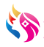 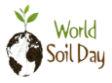 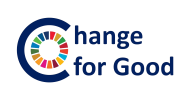 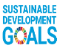 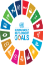 เศรษฐกิจฐานรากมั่นคง ชุมชนเข้มแข็งอย่างยั่งยืน ด้วยหลักปรัชญาของเศรษฐกิจพอเพียง
60 ปี กรมการพัฒนาชุมชน
สร้างสรรค์ชุมชน สร้างคน สร้างชาติ
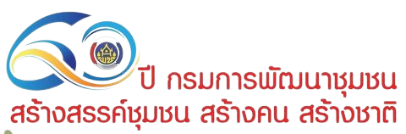 4.1 ผลการเบิกจ่ายงบประมาณตามแผนการใช้จ่ายงบประมาณ ประจำปี พ.ศ. 2565
ข้อมูล ณ วันที่ 30 ก.ย. 2565
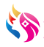 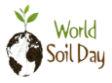 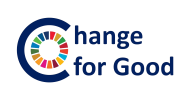 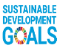 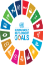 เศรษฐกิจฐานรากมั่นคง ชุมชนเข้มแข็งอย่างยั่งยืน ด้วยหลักปรัชญาของเศรษฐกิจพอเพียง
60 ปี กรมการพัฒนาชุมชน
สร้างสรรค์ชุมชน สร้างคน สร้างชาติ
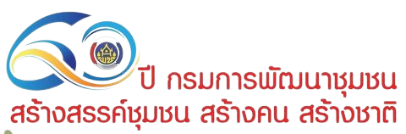 การเบิกจ่ายงบประมาณกองทุนพัฒนาบทบาทสตรี ประจำปีงบประมาณ พ.ศ. 2565 (ข้อมูล ณ 30 กันยายน 2565)
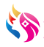 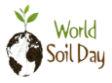 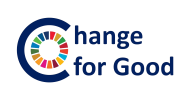 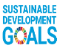 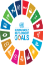 เศรษฐกิจฐานรากมั่นคง ชุมชนเข้มแข็งอย่างยั่งยืน ด้วยหลักปรัชญาของเศรษฐกิจพอเพียง
60 ปี กรมการพัฒนาชุมชน
สร้างสรรค์ชุมชน สร้างคน สร้างชาติ
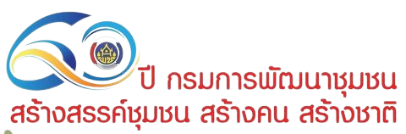 การเบิกจ่ายงบประมาณกองทุนพัฒนาบทบาทสตรี ประจำปีงบประมาณ พ.ศ. 2565 (ข้อมูล ณ 30 กันยายน 2565) (ต่อ)
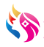 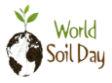 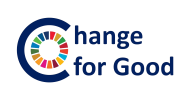 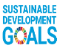 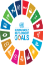 เศรษฐกิจฐานรากมั่นคง ชุมชนเข้มแข็งอย่างยั่งยืน ด้วยหลักปรัชญาของเศรษฐกิจพอเพียง
60 ปี กรมการพัฒนาชุมชน
สร้างสรรค์ชุมชน สร้างคน สร้างชาติ
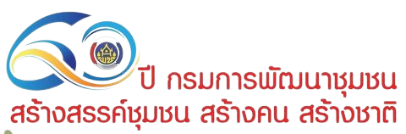 การเบิกจ่ายงบประมาณกองทุนพัฒนาบทบาทสตรี ประจำปีงบประมาณ พ.ศ. 2565 (ข้อมูล ณ 30 กันยายน 2565) (ต่อ)
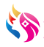 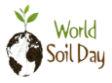 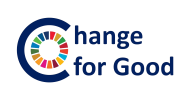 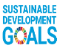 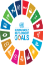 เศรษฐกิจฐานรากมั่นคง ชุมชนเข้มแข็งอย่างยั่งยืน ด้วยหลักปรัชญาของเศรษฐกิจพอเพียง
60 ปี กรมการพัฒนาชุมชน
สร้างสรรค์ชุมชน สร้างคน สร้างชาติ
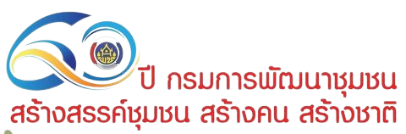 การเบิกจ่ายงบประมาณกองทุนพัฒนาบทบาทสตรี ประจำปีงบประมาณ พ.ศ. 2565 (ข้อมูล ณ 30 กันยายน 2565) (ต่อ)
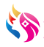 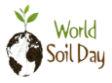 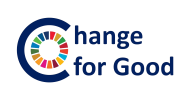 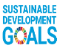 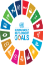 เศรษฐกิจฐานรากมั่นคง ชุมชนเข้มแข็งอย่างยั่งยืน ด้วยหลักปรัชญาของเศรษฐกิจพอเพียง
60 ปี กรมการพัฒนาชุมชน
สร้างสรรค์ชุมชน สร้างคน สร้างชาติ
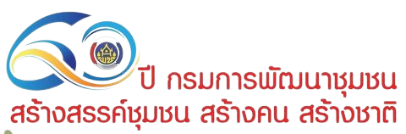 การเบิกจ่ายงบประมาณกองทุนพัฒนาบทบาทสตรี ประจำปีงบประมาณ พ.ศ. 2565 (ข้อมูล ณ 30 กันยายน 2565) (ต่อ)
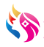 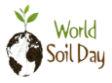 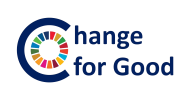 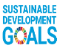 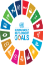 เศรษฐกิจฐานรากมั่นคง ชุมชนเข้มแข็งอย่างยั่งยืน ด้วยหลักปรัชญาของเศรษฐกิจพอเพียง
60 ปี กรมการพัฒนาชุมชน
สร้างสรรค์ชุมชน สร้างคน สร้างชาติ
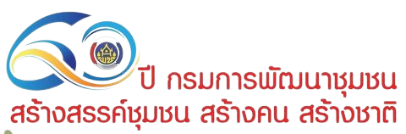 การเบิกจ่ายงบประมาณกองทุนพัฒนาบทบาทสตรี ประจำปีงบประมาณ พ.ศ. 2565 (ข้อมูล ณ 30 กันยายน 2565) (ต่อ)
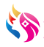 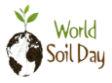 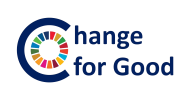 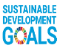 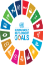 เศรษฐกิจฐานรากมั่นคง ชุมชนเข้มแข็งอย่างยั่งยืน ด้วยหลักปรัชญาของเศรษฐกิจพอเพียง
60 ปี กรมการพัฒนาชุมชน
สร้างสรรค์ชุมชน สร้างคน สร้างชาติ
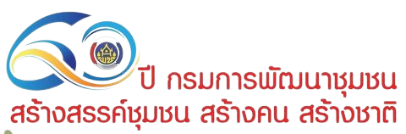 การเบิกจ่ายงบประมาณกองทุนพัฒนาบทบาทสตรี ประจำปีงบประมาณ พ.ศ. 2565 (ข้อมูล ณ 30 กันยายน 2565) (ต่อ)
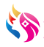 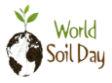 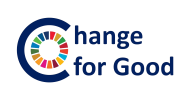 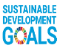 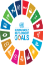 เศรษฐกิจฐานรากมั่นคง ชุมชนเข้มแข็งอย่างยั่งยืน ด้วยหลักปรัชญาของเศรษฐกิจพอเพียง
60 ปี กรมการพัฒนาชุมชน
สร้างสรรค์ชุมชน สร้างคน สร้างชาติ
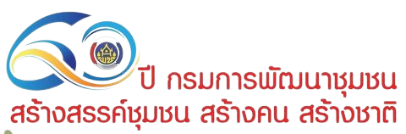 การเบิกจ่ายงบประมาณกองทุนพัฒนาบทบาทสตรี ประจำปีงบประมาณ พ.ศ. 2565 (ข้อมูล ณ 30 กันยายน 2565) (ต่อ)
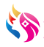 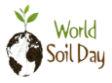 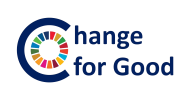 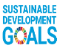 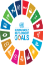 เศรษฐกิจฐานรากมั่นคง ชุมชนเข้มแข็งอย่างยั่งยืน ด้วยหลักปรัชญาของเศรษฐกิจพอเพียง
60 ปี กรมการพัฒนาชุมชน
สร้างสรรค์ชุมชน สร้างคน สร้างชาติ
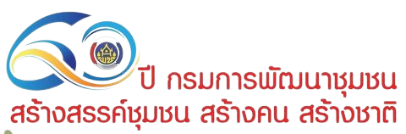 ระเบียบวาระที่ 4.2 รายงานการบริหารจัดการหนี้ของกองทุนพัฒนาบทบาทสตรี
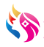 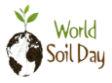 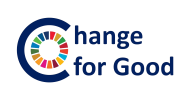 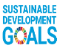 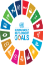 เศรษฐกิจฐานรากมั่นคง ชุมชนเข้มแข็งอย่างยั่งยืน ด้วยหลักปรัชญาของเศรษฐกิจพอเพียง
4.2 ผลการบริหารจัดการหนี้ของกองทุนพัฒนาบทบาทสตรี ประจำปีงบประมาณ พ.ศ. 2565
ยอดลูกหนี้คงเหลือ
4,540,636,075.35 บาท
(ณ วันที่ 30 ก.ย. 65)
หนี้ดำเนินคดี
98,921,978.84 บาท
(คิดเป็นร้อยละ 2.18 ของหนี้คงเหลือ)
หนี้ยังไม่ถึงกำหนดชำระ
3,400,043,247.59 บาท
(คิดเป็นร้อยละ 74.88 ของหนี้คงเหลือ)
หนี้เกินกำหนดชำระ
1,041,670,848.92 บาท
(คิดเป็นร้อยละ 22.94  ของหนี้คงเหลือ)
หนี้กองทุนเดิม
354,649,178.02 บาท
(คิดเป็นร้อยละ 7.81
ของหนี้คงเหลือ)
หนี้กองทุนใหม่
687,021,670.90 บาท
(คิดเป็นร้อยละ 15.13
ของหนี้คงเหลือ)
ข้อมูล ณ วันที่ 30 กันยายน 2565
การบริหารจัดการหนี้เกินกำหนดชำระ (แยกดำเนินคดี)  ปี 2556 - 2565
ผลการจัดอันดับการบริหารหนี้ของจังหวัด ประจำปีงบประมาณ พ.ศ. 2565
ผลการจัดอันดับการบริหารหนี้ของจังหวัด ประจำปีงบประมาณ พ.ศ. 2565 (ต่อ)
ผลการจัดอันดับการบริหารหนี้ของจังหวัด ประจำปีงบประมาณ พ.ศ. 2565 (ต่อ)
ผลการจัดอันดับการบริหารหนี้ของจังหวัด ประจำปีงบประมาณ พ.ศ. 2565 (ต่อ)
ผลการจัดอันดับการบริหารหนี้ของจังหวัด ประจำปีงบประมาณ พ.ศ. 2565 (ต่อ)
ผลการจัดอันดับการบริหารหนี้ของจังหวัด ประจำปีงบประมาณ พ.ศ. 2565 (ต่อ)
ผลการจัดอันดับการบริหารหนี้ของจังหวัด ประจำปีงบประมาณ พ.ศ. 2565 (ต่อ)
ผลการจัดอันดับการบริหารหนี้ของจังหวัด ประจำปีงบประมาณ พ.ศ. 2565 (ต่อ)
60 ปี กรมการพัฒนาชุมชน
สร้างสรรค์ชุมชน สร้างคน สร้างชาติ
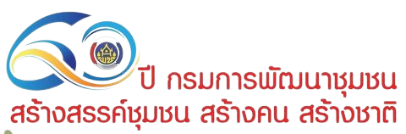 ระเบียบวาระที่ 4.3 รายงานผลการดำเนินงานการประเมินผลการดำเนินงานทุนหมุนเวียน ประจำปีบัญชี 2565 กองทุนพัฒนาบทบาทสตรี กรมการพัฒนาชุมชน
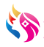 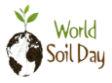 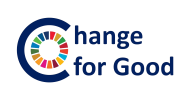 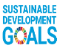 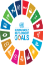 เศรษฐกิจฐานรากมั่นคง ชุมชนเข้มแข็งอย่างยั่งยืน ด้วยหลักปรัชญาของเศรษฐกิจพอเพียง
4.3 รายงานผลการดำเนินงานการประเมินผลการดำเนินงานทุนหมุนเวียน ประจำปี 2565
4.3 รายงานผลการดำเนินงานการประเมินผลการดำเนินงานทุนหมุนเวียน ประจำปี 2565
4.3 รายงานผลการดำเนินงานการประเมินผลการดำเนินงานทุนหมุนเวียน ประจำปี 2565
4.3 รายงานผลการดำเนินงานการประเมินผลการดำเนินงานทุนหมุนเวียน ประจำปี 2565
4.3 รายงานผลการดำเนินงานการประเมินผลการดำเนินงานทุนหมุนเวียน ประจำปี 2565
4.3 รายงานผลการดำเนินงานการประเมินผลการดำเนินงานทุนหมุนเวียน ประจำปี 2565
4.3 รายงานผลการดำเนินงานการประเมินผลการดำเนินงานทุนหมุนเวียน ประจำปี 2565
4.3 รายงานผลการดำเนินงานการประเมินผลการดำเนินงานทุนหมุนเวียน ประจำปี 2565
4.3 รายงานผลการดำเนินงานการประเมินผลการดำเนินงานทุนหมุนเวียน ประจำปี 2565
4.3 รายงานผลการดำเนินงานการประเมินผลการดำเนินงานทุนหมุนเวียน ประจำปี 2565
4.3 รายงานผลการดำเนินงานการประเมินผลการดำเนินงานทุนหมุนเวียน ประจำปี 2565
4.3 รายงานผลการดำเนินงานการประเมินผลการดำเนินงานทุนหมุนเวียน ประจำปี 2565
4.3 รายงานผลการดำเนินงานการประเมินผลการดำเนินงานทุนหมุนเวียน ประจำปี 2565
4.3 รายงานผลการดำเนินงานการประเมินผลการดำเนินงานทุนหมุนเวียน ประจำปี 2565
4.3 รายงานผลการดำเนินงานการประเมินผลการดำเนินงานทุนหมุนเวียน ประจำปี 2565
83.82
4.3 รายงานผลการดำเนินงานการประเมินผลการดำเนินงานทุนหมุนเวียน ประจำปี 2565
60 ปี กรมการพัฒนาชุมชน
สร้างสรรค์ชุมชน สร้างคน สร้างชาติ
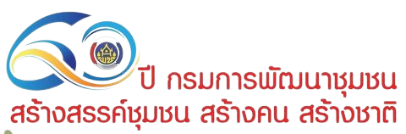 ระเบียบวาระที่ 4.4 รายงานผลการดำเนินงานตามตัวชี้วัดที่ 5.1 บทบาทคณะกรรมการบริหารเงินทุนหมุนเวียน    เรื่อง สรุปผลการดำเนินงานกองทุนพัฒนาบทบาทสตรี ประจำปี 2565 สิ้นไตรมาส 4   (กรกฎาคม - กันยายน 2565)
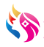 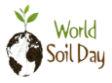 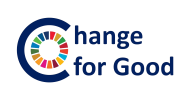 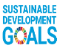 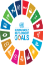 เศรษฐกิจฐานรากมั่นคง ชุมชนเข้มแข็งอย่างยั่งยืน ด้วยหลักปรัชญาของเศรษฐกิจพอเพียง
60 ปี กรมการพัฒนาชุมชน
สร้างสรรค์ชุมชน สร้างคน สร้างชาติ
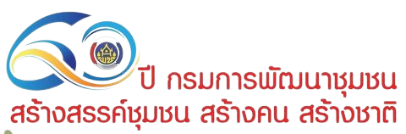 4.4 รายงานผลการดำเนินงานตามตัวชี้วัดที่ 5.1 บทบาทคณะกรรมการบริหารเงินทุนหมุนเวียน เรื่อง สรุปผลการดำเนินงานกองทุนพัฒนาบทบาทสตรี ประจำปี 2565 สิ้นไตรมาส 4 (กรกฎาคม - กันยายน 2565)
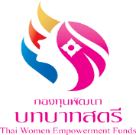 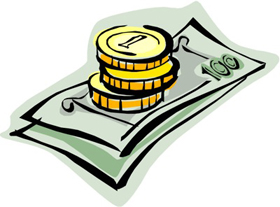 1. ด้านการเงิน
1.1 การเบิกจ่ายงบประมาณประจำปีงบประมาณ พ.ศ. 2565
งบประมาณ จำนวน 1,044,495,500.00 บาท ผลเบิกจ่ายงบประมาณ จำนวน 987,703,207.19 บาท  คิดเป็นร้อยละ 94.56
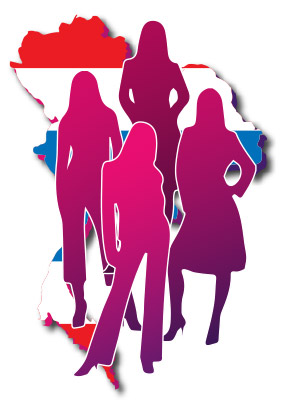 2. ด้านที่ไม่ใช่การเงิน
2.1 สมาชิก 
     1) ประเภทบุคคลธรรมดา เป้าหมายปี 2565 จำนวน 1,129,346 คน ในไตรมาส 4 เพิ่มขึ้นจำนวน 161,559 คน
รวมไตรมาส 1 - 4 เพิ่มขึ้นจำนวนทั้งสิ้น 792,851 คน 
    2) ประเภทองค์กร ปี 2565 เพิ่มขึ้น 457 องค์กร              
รวมไตรมาส 1 - 4 เพิ่มขึ้นจำนวนทั้งสิ้น 5,720 องค์กร
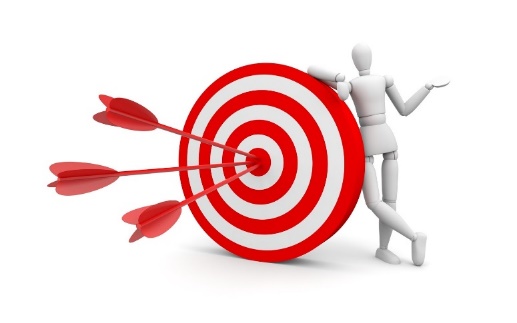 2.2 การประชาสัมพันธ์
     - เว็ปไซต์กองทุนพัฒนาบทบาทสตรี จำนวน 33 เรื่อง
     - facebook จำนวน 956 ครั้ง
     - จุลสารกองทุนพัฒนาบทบาทสตรี จำนวน 2 ฉบับ
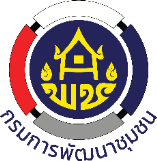 60 ปี กรมการพัฒนาชุมชน
สร้างสรรค์ชุมชน สร้างคน สร้างชาติ
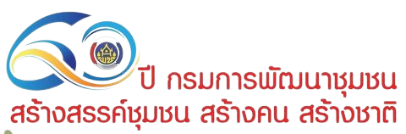 4.4 รายงานผลการดำเนินงานตามตัวชี้วัดที่ 5.1 บทบาทคณะกรรมการบริหารเงินทุนหมุนเวียน เรื่อง สรุปผลการดำเนินงานกองทุนพัฒนาบทบาทสตรี ประจำปี 2565 สิ้นไตรมาส 4 (กรกฎาคม - กันยายน 2565)
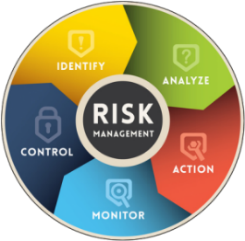 5. ด้านระบบบริหารทรัพยากรบุคคล
3. ด้านระบบบริหารความเสี่ยง
การประชุมชี้แจงทำความเข้าใจการยืนยันยอดลูกหนี้เงินทุนหมุนเวียนกองทุนพัฒนาบทบาทสตรี เพื่อสร้างความเข้าใจในแนวทางและขั้นตอนในการยืนยันยอดลูกหนี้เงินทุนหมุนเวียนกองทุนพัฒนาบทบาทสตรีและตรวจสอบความมีอยู่จริงของเงินให้กู้ยืมของกองทุนพัฒนาบทบาทสตรี ข้อมูล ณ วันที่ 30 กันยายน 2565 เพื่อนำไปใช้เป็นหลักฐานประกอบงบการเงินและฐานข้อมูลในระบบลูกหนี้ใหม่ที่จะใช้ทดแทนระบบทะเบียนลูกหนี้ (SARA) ในการแก้ปัญหาที่สำนักงานการตรวจเงินแผ่นดิน ไม่แสดงความเห็นต่อรายงานงบการเงินของกองทุน
โครงการประชุมเชิงปฏิบัติการทบทวนแนวทางการดำเนินงานกองทุนพัฒนาบทบาทสตรี ดำเนินการระหว่างวันที่ 15 -17 กันยายน 2565 ณ ภูผาผึ้งรีสอร์ท ตำบลสวนผึ้ง อำเภอสวนผึ้ง จังหวัดราชบุรี โดยมีวัตถุประสงค์เพื่อทบทวนแนวทางการดำเนินงานกองทุนพัฒนาบทบาทสตรี ให้มีความถูกต้องและชัดเจน สอดคล้องกับสถานการณ์ปัจจุบัน และปรับปรุง คู่มือแนวทางการดำเนินงานกองทุนพัฒนาบทบาทสตรี และทบทวนความเสี่ยงในการดำเนินงานและวางแผนการบริหารความเสี่ยงของกองทุน ประจำปีงบประมาณ พ.ศ. 2566 และปรับปรุงคู่มือการบริหารความเสี่ยงของกองทุนพัฒนาบทบาทสตรี
ภาพรวมการประเมินผลการดำเนินงานทุนหมุนเวียนประจำปีบัญชี 2565 ไตรมาส 4  (กรกฎาคม - กันยายน 2565)
จำนวน 6 ด้าน 15 ตัวชี้วัด มีค่าคะแนนเฉลี่ย 4.2000
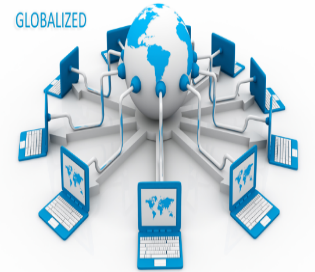 4. ด้านระบบสารสนเทศ
4.1 การพัฒนาระบบรายงานลูกหนี้ของจังหวัด/กรุงเทพมหานคร
4.2 รายงานสารสนเทศสรุปข้อมูลการชำระคืนผ่าน BILL PAYMENT ระหว่างเดือนกรกฎาคม - กันยายน 2565 จำนวน 3 ธนาคาร ได้แก่ ธนาคารออมสิน,ธนาคารเพื่อการเกษตรและสหกรณ์การเกษตร และธนาคารกรุงไทยจำนวน 460,182,469.26 บาท
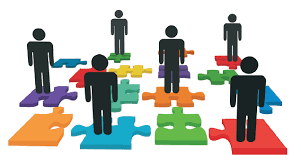 60 ปี กรมการพัฒนาชุมชน
สร้างสรรค์ชุมชน สร้างคน สร้างชาติ
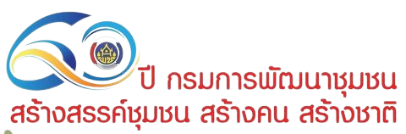 ระเบียบวาระที่ 4.5 รายงานผลข้อมูลการดำเนินการทางกฎหมายเกี่ยวกับการดำเนินคดีแพ่ง และคดีอาญาของกองทุนพัฒนาบทบาทสตรี
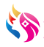 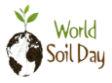 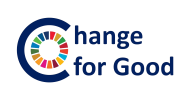 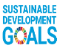 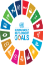 เศรษฐกิจฐานรากมั่นคง ชุมชนเข้มแข็งอย่างยั่งยืน ด้วยหลักปรัชญาของเศรษฐกิจพอเพียง
60 ปี กรมการพัฒนาชุมชน
สร้างสรรค์ชุมชน สร้างคน สร้างชาติ
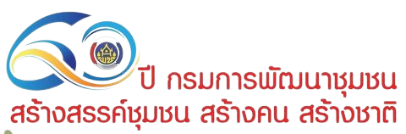 4.5 รายงานผลข้อมูลการดำเนินการทางกฎหมายเกี่ยวกับการดำเนินคดีแพ่ง และคดีอาญาของกองทุนพัฒนาบทบาทสตรี
(คดีแพ่ง)
ผิดสัญญากู้ยืมเงิน
จำนวน 249 คดี เป็นเงิน 60,804,022 บาท
ยักยอก จำนวน 97 คดีเป็นเงิน 44,703,759 บาท
คดีอาญา
ข้อมูลการดำเนินคดีกองทุนพัฒนาบทบาทสตรี
ฉ้อโกง จำนวน 15 คดีเป็นเงิน 9,713,557 บาท
ปลอมแปลงเอกสาร จำนวน 5 คดีเป็นเงิน 6,763,200 บาท
ยุติการดำเนินคดี
ผิดสัญญากู้ยืมเงิน จำนวน 25 คดีเป็นเงิน  3,967,851 บาท
ยักยอก จำนวน 33 คดีเป็นเงิน 9,313,116 บาท
ข้อมูล ณ วันที่ 31 ตุลาคม 2565
60 ปี กรมการพัฒนาชุมชน
สร้างสรรค์ชุมชน สร้างคน สร้างชาติ
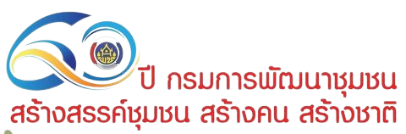 ระเบียบวาระที่ 4.6 รายงานผลตามประกาศคณะกรรมการบริหารกองทุนพัฒนาบทบาทสตรี เรื่อง หลักเกณฑ์ วิธีการ และเงื่อนไขเกี่ยวกับการลดอัตราดอกเบี้ยเงินกู้และอัตราดอกเบี้ยผิดนัดกองทุนพัฒนาบทบาทสตรี พ.ศ. 2563 (ฉบับที่ 4)
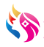 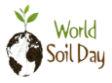 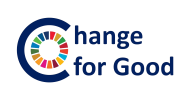 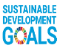 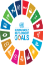 เศรษฐกิจฐานรากมั่นคง ชุมชนเข้มแข็งอย่างยั่งยืน ด้วยหลักปรัชญาของเศรษฐกิจพอเพียง
60 ปี กรมการพัฒนาชุมชน
สร้างสรรค์ชุมชน สร้างคน สร้างชาติ
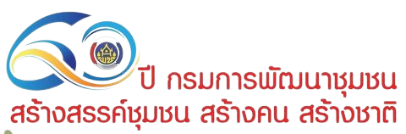 4.6 รายงานผลตามประกาศคณะกรรมการบริหารกองทุนพัฒนาบทบาทสตรี เรื่อง หลักเกณฑ์ วิธีการ และเงื่อนไขเกี่ยวกับการลดอัตราดอกเบี้ยเงินกู้และอัตราดอกเบี้ยผิดนัดกองทุนพัฒนาบทบาทสตรี พ.ศ. 2563 (ฉบับที่ 4)
ข้อมูล ณ 31 ตุลาคม 2565
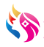 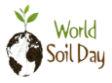 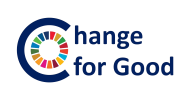 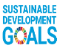 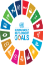 เศรษฐกิจฐานรากมั่นคง ชุมชนเข้มแข็งอย่างยั่งยืน ด้วยหลักปรัชญาของเศรษฐกิจพอเพียง
60 ปี กรมการพัฒนาชุมชน
สร้างสรรค์ชุมชน สร้างคน สร้างชาติ
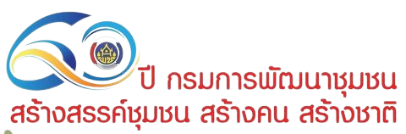 ระเบียบวาระที่ 4.7 รายงานผลตามประกาศคณะกรรมการบริหารกองทุนพัฒนาบทบาทสตรี เรื่อง มาตรการยกเลิกสัญญาค้ำประกันเงินกู้รายบุคคล และการปลดหนี้รายบุคคลของกองทุนพัฒนาบทบาทสตรี
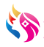 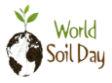 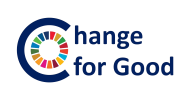 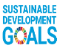 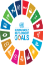 เศรษฐกิจฐานรากมั่นคง ชุมชนเข้มแข็งอย่างยั่งยืน ด้วยหลักปรัชญาของเศรษฐกิจพอเพียง
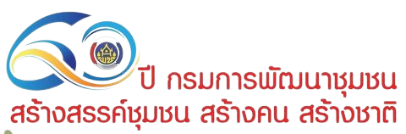 60 ปี กรมการพัฒนาชุมชน
สร้างสรรค์ชุมชน สร้างคน สร้างชาติ
4.7 รายงานผลตามประกาศคณะกรรมการบริหารกองทุนพัฒนาบทบาทสตรี เรื่อง มาตรการยกเลิกสัญญาค้ำประกันเงินกู้รายบุคคล และการปลดหนี้รายบุคคลของกองทุนพัฒนาบทบาทสตรี
ข้อมูล ณ วันที่ 31 ตุลาคม 2565
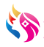 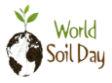 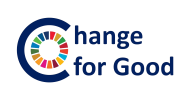 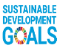 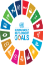 เศรษฐกิจฐานรากมั่นคง ชุมชนเข้มแข็งอย่างยั่งยืน ด้วยหลักปรัชญาของเศรษฐกิจพอเพียง
60 ปี กรมการพัฒนาชุมชน
สร้างสรรค์ชุมชน สร้างคน สร้างชาติ
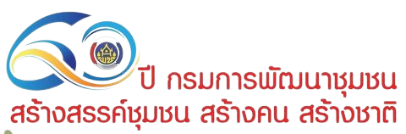 ระเบียบวาระที่ 4.8 การตั้งค่าเผื่อหนี้สงสัยจะสูญของกองทุนพัฒนาบทบาทสตรี
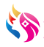 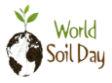 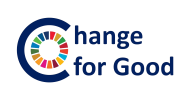 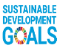 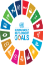 เศรษฐกิจฐานรากมั่นคง ชุมชนเข้มแข็งอย่างยั่งยืน ด้วยหลักปรัชญาของเศรษฐกิจพอเพียง
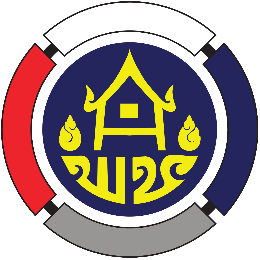 60 ปี กรมการพัฒนาชุมชน
สร้างสรรค์ชุมชน สร้างคน สร้างชาติ
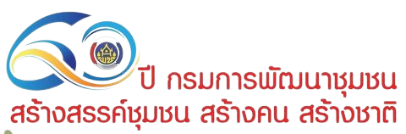 4.8 การตั้งค่าเผื่อหนี้สงสัยจะสูญของกองทุนพัฒนาบทบาทสตรี
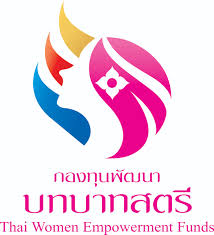 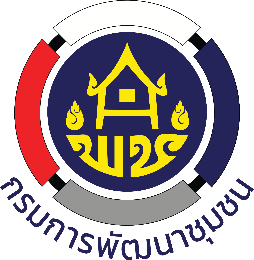 รายงานความก้าวหน้า
การตั้งค่าเผื่อหนี้สงสัยจะสูญของกองทุนพัฒาบทบาทสตรี
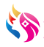 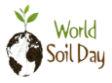 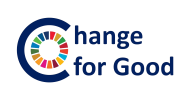 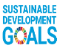 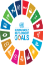 เศรษฐกิจฐานรากมั่นคง ชุมชนเข้มแข็งอย่างยั่งยืน ด้วยหลักปรัชญาของเศรษฐกิจพอเพียง
60 ปี กรมการพัฒนาชุมชน
สร้างสรรค์ชุมชน สร้างคน สร้างชาติ
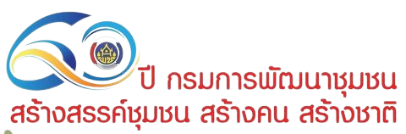 ผลการดำเนินงานการตั้งค่าเผื่อหนี้สงสัยจะสูญของกองทุนพัฒนาบทบาทสตรี
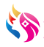 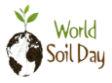 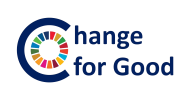 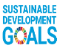 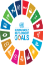 เศรษฐกิจฐานรากมั่นคง ชุมชนเข้มแข็งอย่างยั่งยืน ด้วยหลักปรัชญาของเศรษฐกิจพอเพียง
60 ปี กรมการพัฒนาชุมชน
สร้างสรรค์ชุมชน สร้างคน สร้างชาติ
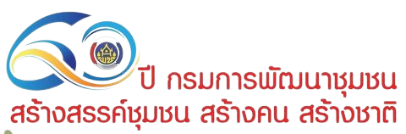 แผนการดำเนินงานการตั้งค่าเผื่อหนี้สงสัยจะสูญของกองทุนพัฒนาบทบาทสตรี
60 ปี กรมการพัฒนาชุมชน
สร้างสรรค์ชุมชน สร้างคน สร้างชาติ
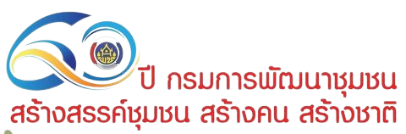 ระเบียบวาระที่ 4.9 แนวทางการตรวจสอบบัญชีเงินฝากธนาคารของกองทุนพัฒนาบทบาทสตรี
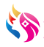 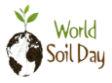 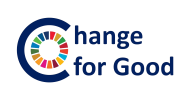 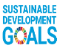 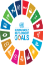 เศรษฐกิจฐานรากมั่นคง ชุมชนเข้มแข็งอย่างยั่งยืน ด้วยหลักปรัชญาของเศรษฐกิจพอเพียง
60 ปี กรมการพัฒนาชุมชน
สร้างสรรค์ชุมชน สร้างคน สร้างชาติ
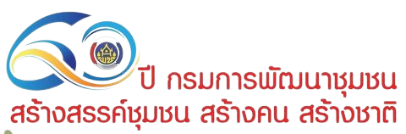 4.9 แนวทางการตรวจสอบบัญชีเงินฝากธนาคารของกองทุนพัฒนาบทบาทสตรี
การยืนยันยอดเงินคงเหลือในบัญชีเงินฝากธนาคาร ของกองทุนพัฒนาบทบาทสตรี ณ 30 กันยายน 2564 รวม 8,143 บัญชี
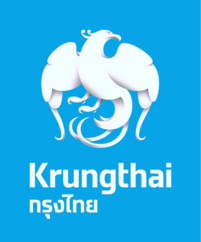 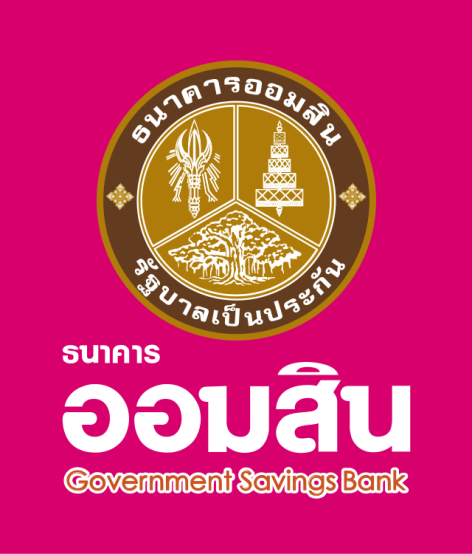 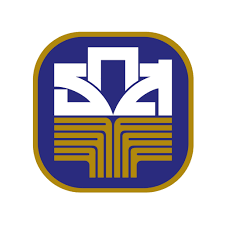 จำนวน 7,889 บัญชี
จำนวน 102 บัญชี
จำนวน 152 บัญชี
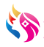 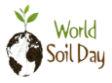 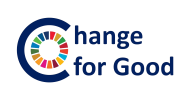 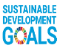 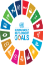 เศรษฐกิจฐานรากมั่นคง ชุมชนเข้มแข็งอย่างยั่งยืน ด้วยหลักปรัชญาของเศรษฐกิจพอเพียง
60 ปี กรมการพัฒนาชุมชน
สร้างสรรค์ชุมชน สร้างคน สร้างชาติ
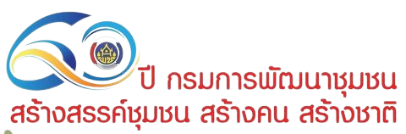 4.9 แนวทางการตรวจสอบบัญชีเงินฝากธนาคารของกองทุนพัฒนาบทบาทสตรี
บันทึกบัญชีในรายงานการเงินของกองทุนพัฒนาบทบาทสตรี สำหรับปีสิ้นสุดวันที่ 30 กันยายน 2564 แล้ว ทั้ง 189 เลขบัญชี
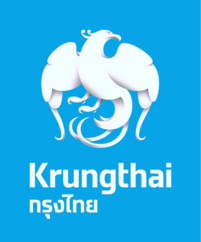 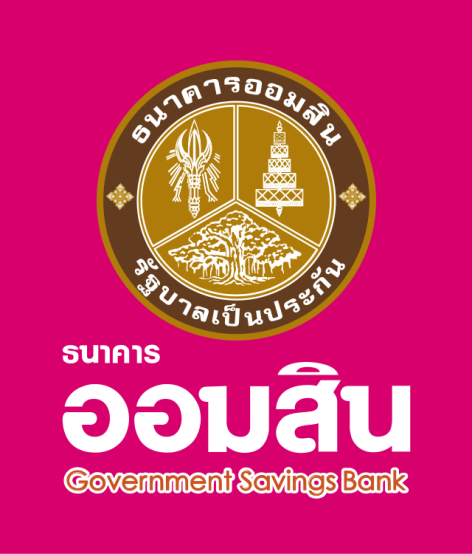 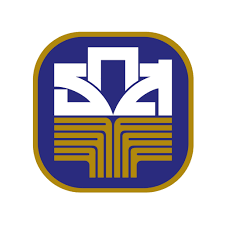 จำนวน 36 บัญชี
จำนวน 1 บัญชี
จำนวน 152 บัญชี
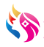 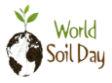 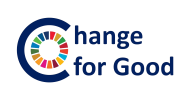 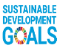 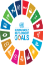 เศรษฐกิจฐานรากมั่นคง ชุมชนเข้มแข็งอย่างยั่งยืน ด้วยหลักปรัชญาของเศรษฐกิจพอเพียง
60 ปี กรมการพัฒนาชุมชน
สร้างสรรค์ชุมชน สร้างคน สร้างชาติ
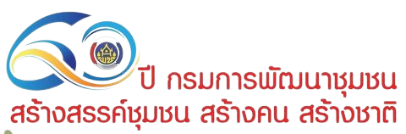 4.9 แนวทางการตรวจสอบบัญชีเงินฝากธนาคารของกองทุนพัฒนาบทบาทสตรี
มีบัญชีเงินฝากธนาคารที่มิได้บันทึกบัญชีในรายงานการเงิน ของกองทุนพัฒนาบทบาทสตรี สำหรับปีสิ้นสุดวันที่ 30 กันยายน 2564 รวม 7,954 บัญชี
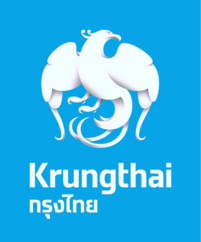 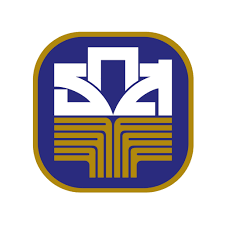 จำนวน 7,853 บัญชี
จำนวน 101 บัญชี
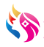 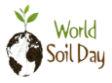 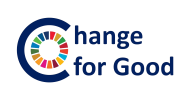 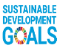 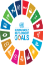 เศรษฐกิจฐานรากมั่นคง ชุมชนเข้มแข็งอย่างยั่งยืน ด้วยหลักปรัชญาของเศรษฐกิจพอเพียง
60 ปี กรมการพัฒนาชุมชน
สร้างสรรค์ชุมชน สร้างคน สร้างชาติ
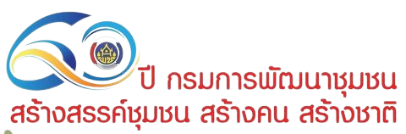 4.9 แนวทางการตรวจสอบบัญชีเงินฝากธนาคารของกองทุนพัฒนาบทบาทสตรี
1. กำหนดแนวทางการตรวจสอบบัญชีเงินฝากธนาคาร
    ตามหนังสือกรมฯ ที่ มท 0416.1/ ว 3120 ลว. 1 ก.ย. 65 
2. ชี้แจงแนวทางให้จังหวัดทราบในการประชุมกรมการพัฒนาชุมชน ประจำเดือนสิงหาคม 2565     เมื่อวันที่ 25 สิงหาคม 2565
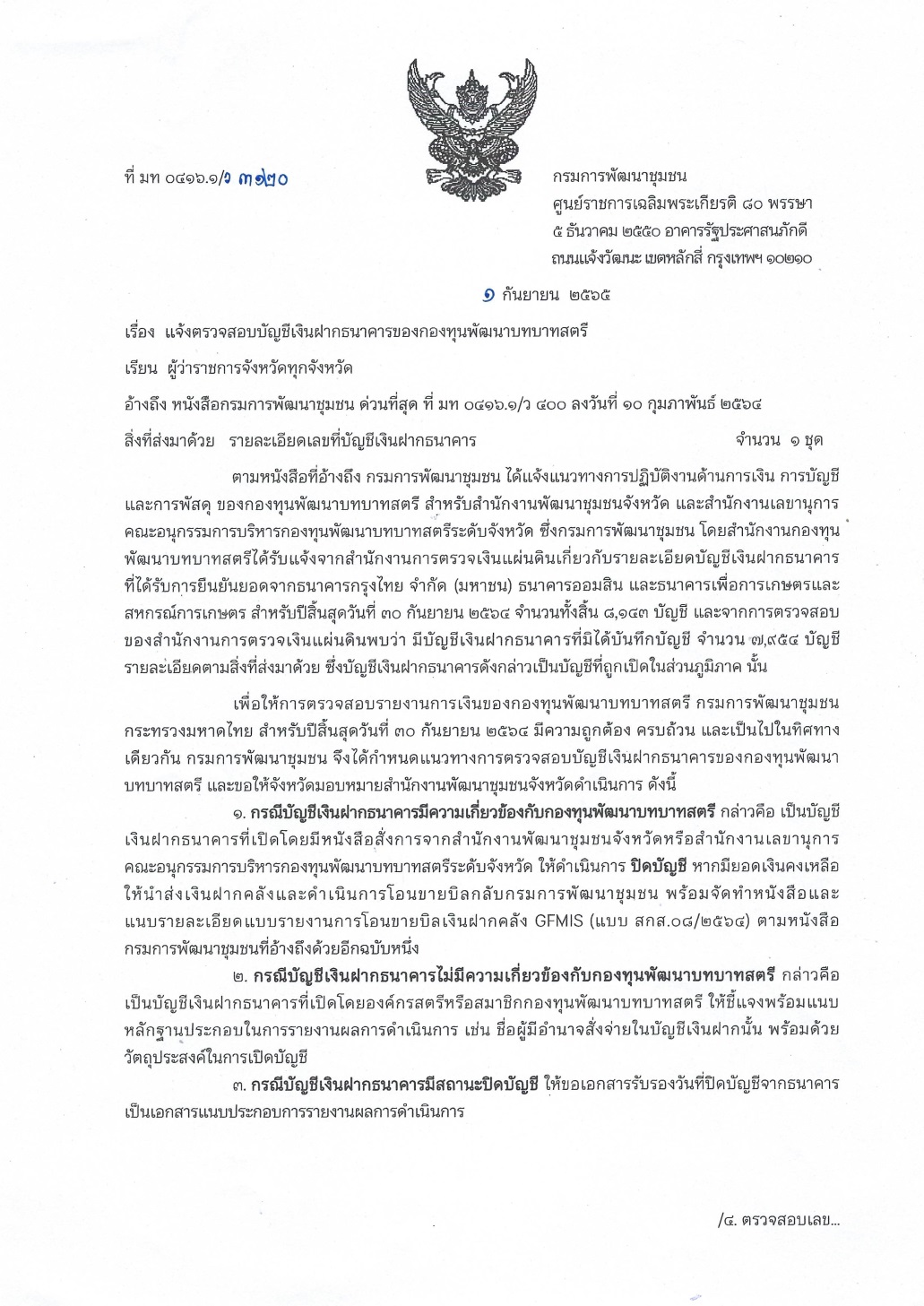 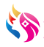 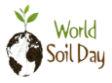 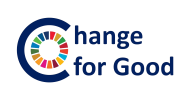 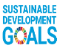 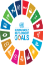 เศรษฐกิจฐานรากมั่นคง ชุมชนเข้มแข็งอย่างยั่งยืน ด้วยหลักปรัชญาของเศรษฐกิจพอเพียง
60 ปี กรมการพัฒนาชุมชน
สร้างสรรค์ชุมชน สร้างคน สร้างชาติ
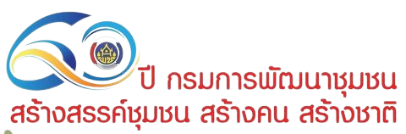 4.9 แนวทางการตรวจสอบบัญชีเงินฝากธนาคารของกองทุนพัฒนาบทบาทสตรี
3. การประชุมซักซ้อมแนวทางการตรวจสอบบัญชีเงินฝากธนาคาร และการยืนยันลูกหนี้ กองทุนพัฒนาบทบาทสตรี ผ่านระบบออนไลน์ Zoom Cloud Meetings เมื่อวันพฤหัสบดีที่ 8 กันยายน 2565
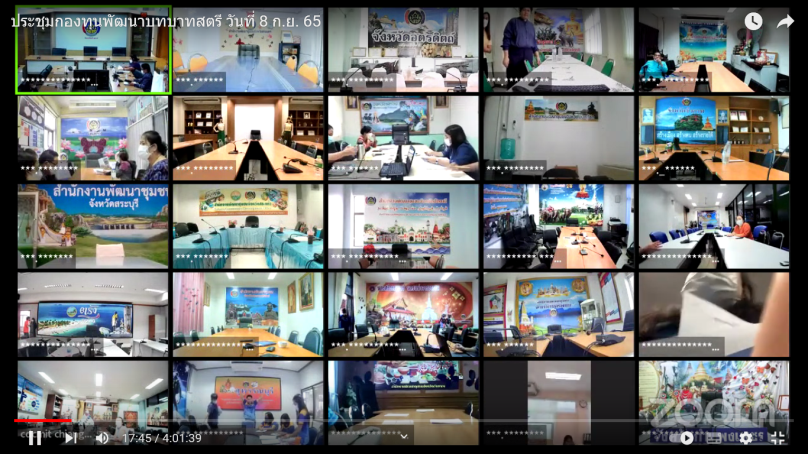 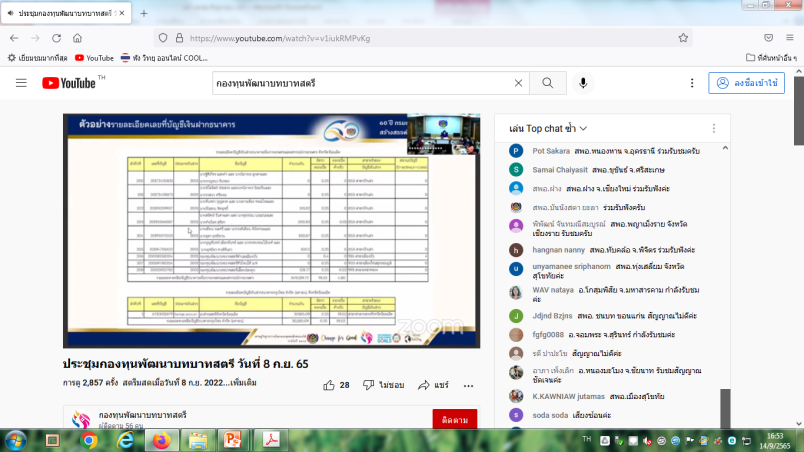 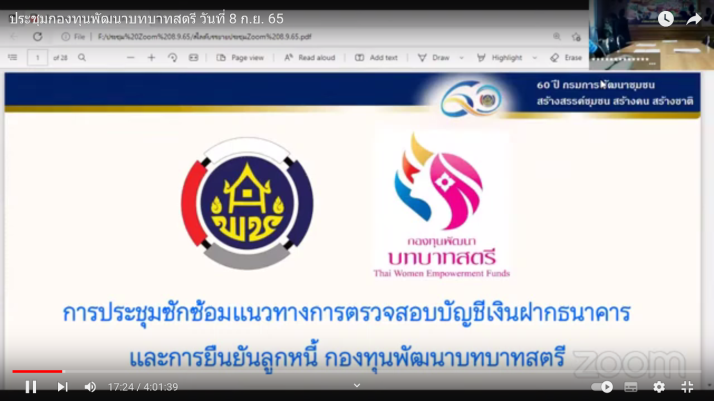 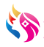 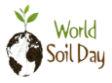 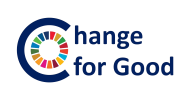 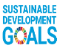 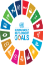 เศรษฐกิจฐานรากมั่นคง ชุมชนเข้มแข็งอย่างยั่งยืน ด้วยหลักปรัชญาของเศรษฐกิจพอเพียง
60 ปี กรมการพัฒนาชุมชน
สร้างสรรค์ชุมชน สร้างคน สร้างชาติ
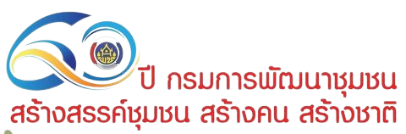 4.9 แนวทางการตรวจสอบบัญชีเงินฝากธนาคารของกองทุนพัฒนาบทบาทสตรี
สรุปการรายงานผลตามแนวทางการตรวจสอบบัญชีเงินฝากธนาคาร     ข้อมูล ณ วันที่ 31 ตุลาคม 2565
    ตามหนังสือกรมฯ ที่ มท 0416.1/ ว 3120 ลว. 1 ก.ย. 65

ได้รับการรายงานผล 71 จังหวัด จาก 75 จังหวัด
รวมเป็น 6,459 เลขบัญชี จาก 7,954 เลขบัญชี คงเหลือที่ยังไม่ได้รับรายงาน *อีกเพียง 1,495 เลขบัญชี 


หมายเหตุ *อีกเพียง 1,495 เลขบัญชี เป็นของธนาคารเพื่อการเกษตรและสหกรณ์การเกษตรทั้งสิ้น
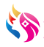 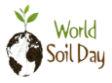 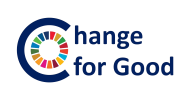 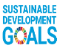 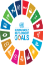 เศรษฐกิจฐานรากมั่นคง ชุมชนเข้มแข็งอย่างยั่งยืน ด้วยหลักปรัชญาของเศรษฐกิจพอเพียง
60 ปี กรมการพัฒนาชุมชน
สร้างสรรค์ชุมชน สร้างคน สร้างชาติ
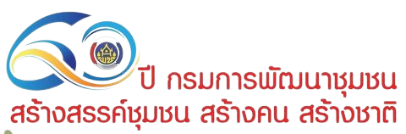 4.9 แนวทางการตรวจสอบบัญชีเงินฝากธนาคารของกองทุนพัฒนาบทบาทสตรี
จากการสรุปการรายงานผลตามแนวทางการตรวจสอบบัญชีเงินฝากธนาคาร 
ตามหนังสือกรมฯ ที่ มท 0416.1/ ว 3120 ลว. 1 ก.ย. 65   มี 3 ประเด็น ดังนี้

 ประเด็นที่ 1 เลขบัญชีเงินฝากทั้ง 7,954 บัญชี ไม่ใช่ของกองทุนพัฒนาบทบาทสตรี แต่เป็นบัญชี
                      ที่สมาชิก และองค์กรสตรี เปิดเพื่อรับเงินของกองทุนพัฒนาบทบาทสตรี
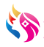 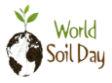 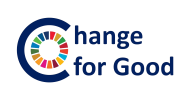 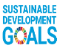 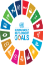 เศรษฐกิจฐานรากมั่นคง ชุมชนเข้มแข็งอย่างยั่งยืน ด้วยหลักปรัชญาของเศรษฐกิจพอเพียง
60 ปี กรมการพัฒนาชุมชน
สร้างสรรค์ชุมชน สร้างคน สร้างชาติ
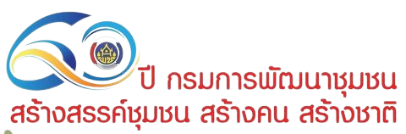 4.9 แนวทางการตรวจสอบบัญชีเงินฝากธนาคารของกองทุนพัฒนาบทบาทสตรี (ต่อ)
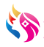 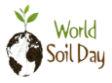 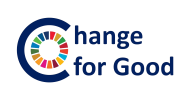 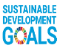 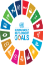 เศรษฐกิจฐานรากมั่นคง ชุมชนเข้มแข็งอย่างยั่งยืน ด้วยหลักปรัชญาของเศรษฐกิจพอเพียง
60 ปี กรมการพัฒนาชุมชน
สร้างสรรค์ชุมชน สร้างคน สร้างชาติ
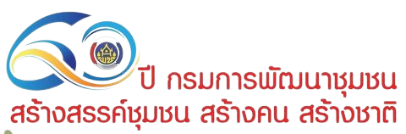 4.9 แนวทางการตรวจสอบบัญชีเงินฝากธนาคารของกองทุนพัฒนาบทบาทสตรี (ต่อ)
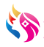 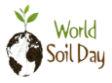 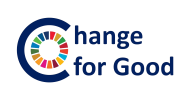 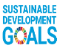 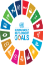 เศรษฐกิจฐานรากมั่นคง ชุมชนเข้มแข็งอย่างยั่งยืน ด้วยหลักปรัชญาของเศรษฐกิจพอเพียง
60 ปี กรมการพัฒนาชุมชน
สร้างสรรค์ชุมชน สร้างคน สร้างชาติ
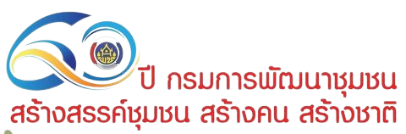 4.9 แนวทางการตรวจสอบบัญชีเงินฝากธนาคารของกองทุนพัฒนาบทบาทสตรี (ต่อ)
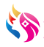 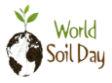 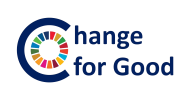 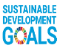 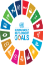 เศรษฐกิจฐานรากมั่นคง ชุมชนเข้มแข็งอย่างยั่งยืน ด้วยหลักปรัชญาของเศรษฐกิจพอเพียง
60 ปี กรมการพัฒนาชุมชน
สร้างสรรค์ชุมชน สร้างคน สร้างชาติ
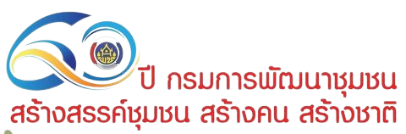 4.9 แนวทางการตรวจสอบบัญชีเงินฝากธนาคารของกองทุนพัฒนาบทบาทสตรี (ต่อ)
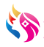 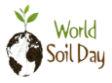 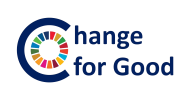 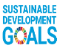 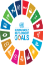 เศรษฐกิจฐานรากมั่นคง ชุมชนเข้มแข็งอย่างยั่งยืน ด้วยหลักปรัชญาของเศรษฐกิจพอเพียง
60 ปี กรมการพัฒนาชุมชน
สร้างสรรค์ชุมชน สร้างคน สร้างชาติ
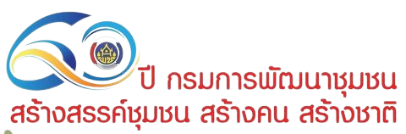 4.9 แนวทางการตรวจสอบบัญชีเงินฝากธนาคารของกองทุนพัฒนาบทบาทสตรี (ต่อ)
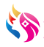 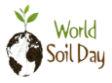 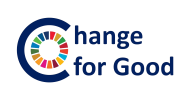 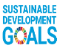 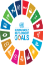 เศรษฐกิจฐานรากมั่นคง ชุมชนเข้มแข็งอย่างยั่งยืน ด้วยหลักปรัชญาของเศรษฐกิจพอเพียง
60 ปี กรมการพัฒนาชุมชน
สร้างสรรค์ชุมชน สร้างคน สร้างชาติ
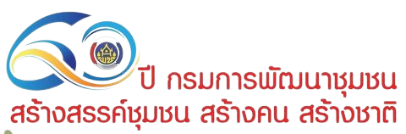 4.9 แนวทางการตรวจสอบบัญชีเงินฝากธนาคารของกองทุนพัฒนาบทบาทสตรี (ต่อ)
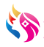 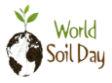 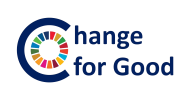 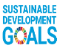 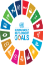 เศรษฐกิจฐานรากมั่นคง ชุมชนเข้มแข็งอย่างยั่งยืน ด้วยหลักปรัชญาของเศรษฐกิจพอเพียง
60 ปี กรมการพัฒนาชุมชน
สร้างสรรค์ชุมชน สร้างคน สร้างชาติ
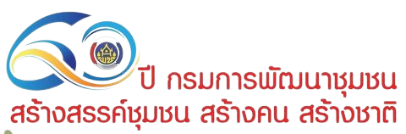 4.9 แนวทางการตรวจสอบบัญชีเงินฝากธนาคารของกองทุนพัฒนาบทบาทสตรี
จากการสรุปการรายงานผลตามแนวทางการตรวจสอบบัญชีเงินฝากธนาคาร 
ตามหนังสือกรมฯ ที่ มท 0416.1/ ว 3120 ลว. 1 ก.ย. 65  

ประเด็นที่ 2 การยืนยันข้อมูลยอดคงเหลือ ณ วันที่ 30 กันยายน 2564 กรณีบัญชีเงินฝากธนาคาร 
                    มีสถานะ “ปิดบัญชี” จำนวน 1,249 บัญชี ระหว่าง ธ.ก.ส.(สำนักงานใหญ่) กับ ธ.ก.ส.(สาขา) 
                                                           มีความคลาดเคลื่อนกัน
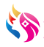 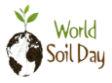 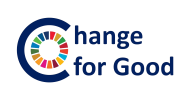 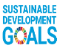 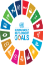 เศรษฐกิจฐานรากมั่นคง ชุมชนเข้มแข็งอย่างยั่งยืน ด้วยหลักปรัชญาของเศรษฐกิจพอเพียง
60 ปี กรมการพัฒนาชุมชน
สร้างสรรค์ชุมชน สร้างคน สร้างชาติ
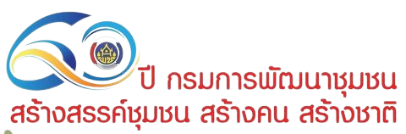 4.9 แนวทางการตรวจสอบบัญชีเงินฝากธนาคารของกองทุนพัฒนาบทบาทสตรี
จากการสรุปการรายงานผลตามแนวทางการตรวจสอบบัญชีเงินฝากธนาคาร 
ตามหนังสือกรมฯ ที่ มท 0416.1/ ว 3120 ลว. 1 ก.ย. 65  


                                                           มีความคลาดเคลื่อนกัน  



ประเด็นที่ 3 สำนักงานกองทุนพัฒนาบทบาทสตรี มีหนังสือถึง ธ.ก.ส. (สำนักงานใหญ่) ตรวจสอบยอด
    เงินฝากธนาคาร ณ วันที่ 30 กันยายน 2564 (ที่พบข้อคลาดเคลื่อน) และให้จัดทำหนังสือยืนยันยอด
    เงินฝากธนาคารสำหรับบัญชีดังกล่าว โดยจัดส่งให้สำนักงานการตรวจเงินแผ่นดินโดยตรง และให้จัดส่งไฟล์สำเนาในรูปแบบอิเล็กทรอนิกส์ให้กรมการพัฒนาชุมชนทราบด้วย ตามหนังสือกรมการพัฒนาชุมชน ด่วนที่สุด ที่ มท 0416.1/7816 ลงวันที่ 12 ตุลาคม 2565
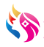 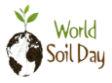 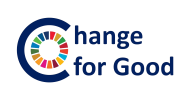 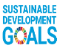 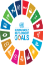 เศรษฐกิจฐานรากมั่นคง ชุมชนเข้มแข็งอย่างยั่งยืน ด้วยหลักปรัชญาของเศรษฐกิจพอเพียง
60 ปี กรมการพัฒนาชุมชน
สร้างสรรค์ชุมชน สร้างคน สร้างชาติ
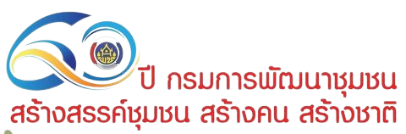 ระเบียบวาระที่ 4.10 การยืนยันลูกหนี้เงินทุนหมุนเวียน กองทุนพัฒนาบทบาทสตรี
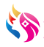 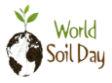 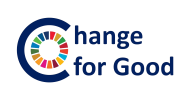 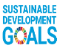 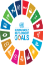 เศรษฐกิจฐานรากมั่นคง ชุมชนเข้มแข็งอย่างยั่งยืน ด้วยหลักปรัชญาของเศรษฐกิจพอเพียง
60 ปี กรมการพัฒนาชุมชน
สร้างสรรค์ชุมชน สร้างคน สร้างชาติ
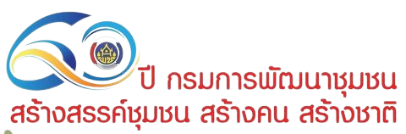 4.10 การยืนยันลูกหนี้เงินทุนหมุนเวียน กองทุนพัฒนาบทบาทสตรี
การยืนยันลูกหนี้เงินทุนหมุนเวียน กองทุนพัฒนาบทบาทสตรีรายโครงการ
2. นำไปใช้เป็นฐานข้อมูลลูกหนี้ในระบบลูกหนี้ใหม่
ที่จะใช้ทดแทนระบบทะเบียนลูกหนี้ (SARA)
ตรวจสอบความมีอยู่จริงของเงินให้กู้ยืมของกองทุนพัฒนาบทบาทสตรี เพื่อใช้การจัดทำรายงานการเงินประจำปีบัญชี 2565
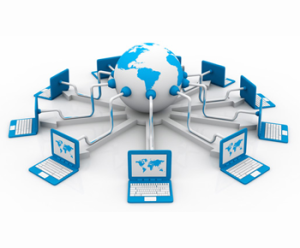 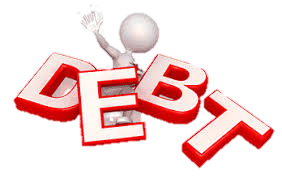 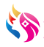 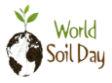 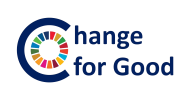 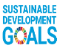 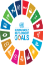 เศรษฐกิจฐานรากมั่นคง ชุมชนเข้มแข็งอย่างยั่งยืน ด้วยหลักปรัชญาของเศรษฐกิจพอเพียง
60 ปี กรมการพัฒนาชุมชน
สร้างสรรค์ชุมชน สร้างคน สร้างชาติ
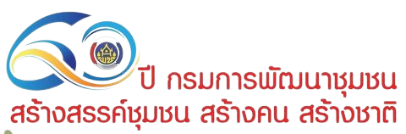 หนังสือยืนยันยอดลูกหนี้กองทุนพัฒนาบทบาทสตรี
สำนักงานกองทุนพัฒนาบทบาทสตรีได้มีหนังสือ ที่ มท 0416.2/ ว 3059 ลงวันที่ 29 สิงหาคม 2565 เรื่อง การยืนยันลูกหนี้เงินทุนหมุนเวียน กองทุนพัฒนาบทบาทสตรี และดำเนินการจัดประชุมซักซ้อมแนวทางการยืนยันลูกหนี้เงินทุนหมุนเวียนรวมถึงมาตรการภาพรวมของกองทุนพัฒนาบทบาทสตรีแก่เจ้าหน้าที่ผู้ดำเนินการตามแนวทางในรูปแบบออนไลน์ (ระบบ Zoom Cloud Meetings) ในวันพฤหัสบดีที่ 8 กันยายน 2565 เวลา 13.30 - 16.30 น. ณ ห้องประชุม 5001 ชั้น 5 กรมการพัฒนาชุมชน
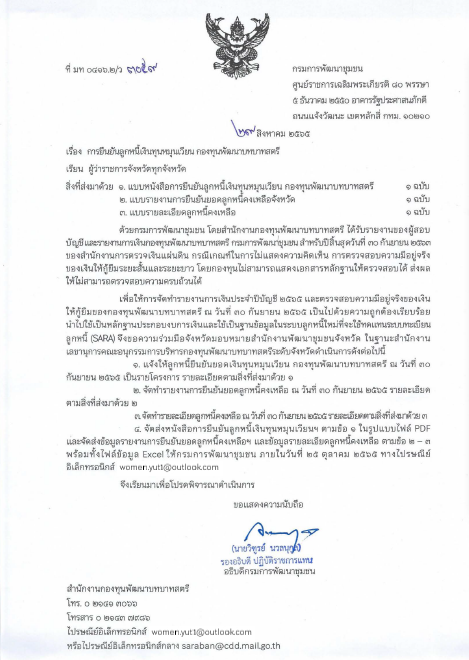 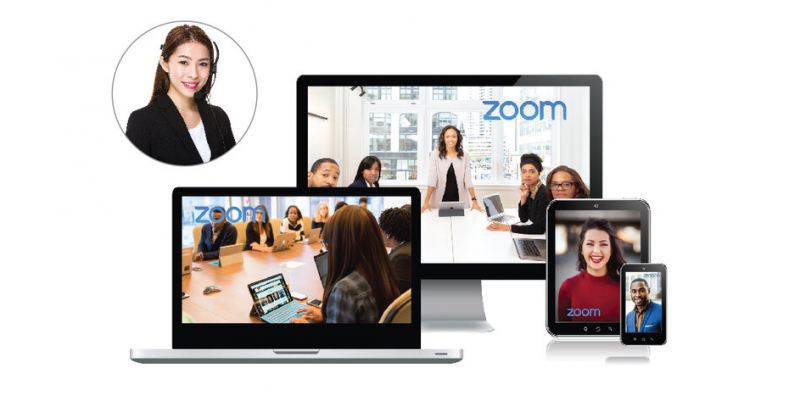 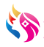 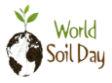 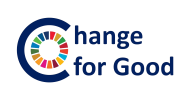 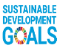 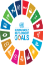 เศรษฐกิจฐานรากมั่นคง ชุมชนเข้มแข็งอย่างยั่งยืน ด้วยหลักปรัชญาของเศรษฐกิจพอเพียง
60 ปี กรมการพัฒนาชุมชน
สร้างสรรค์ชุมชน สร้างคน สร้างชาติ
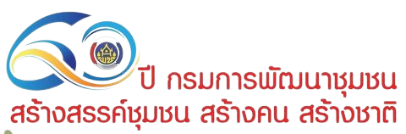 แบบฟอร์มการยืนยันลูกหนี้เงินทุนหมุนเวียน
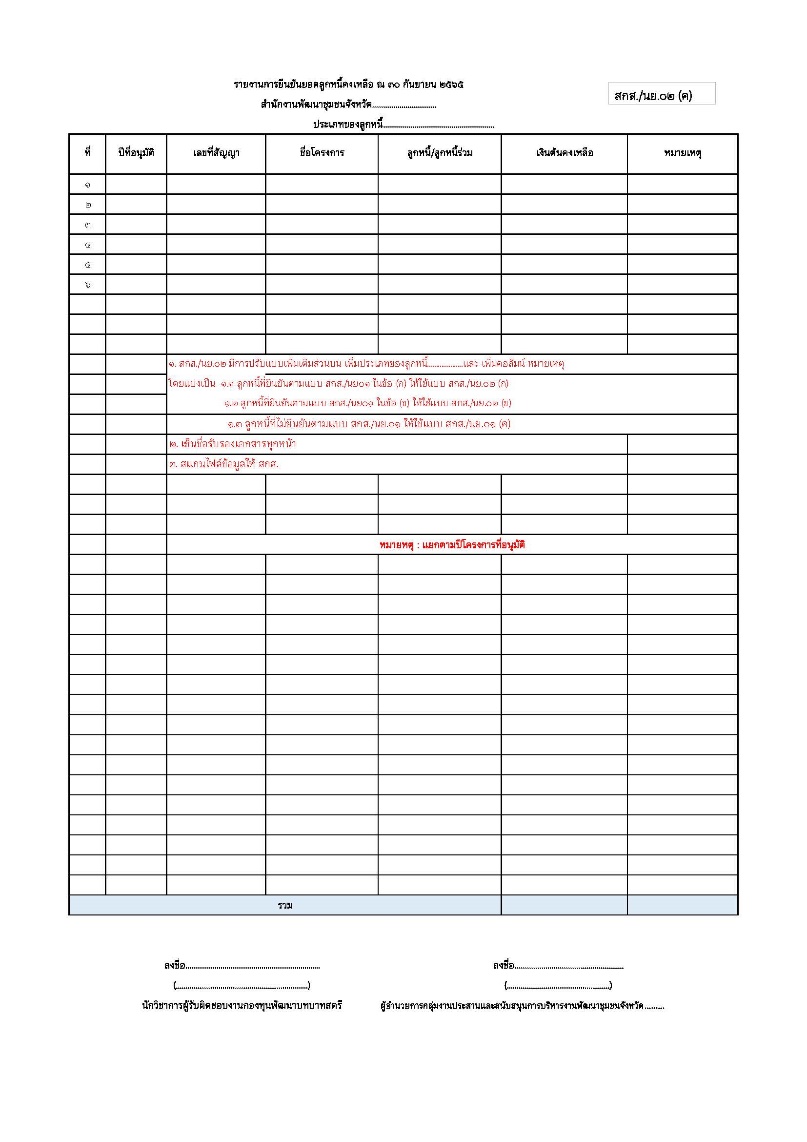 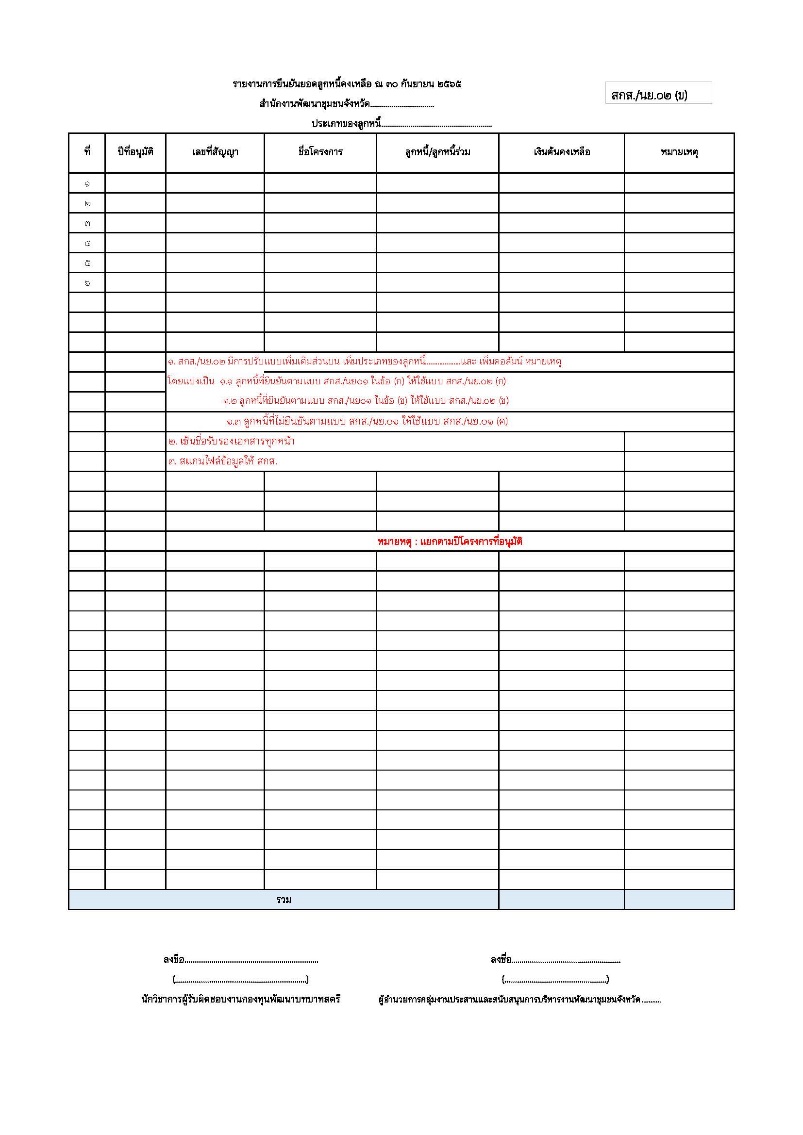 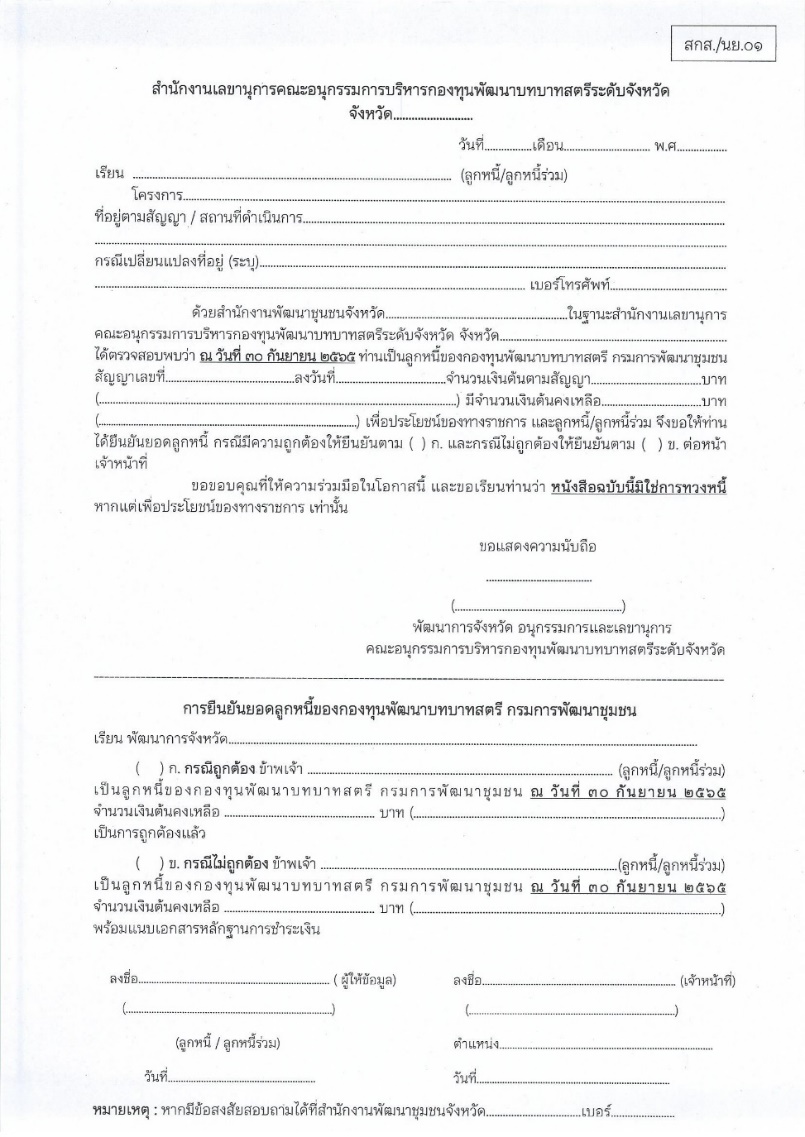 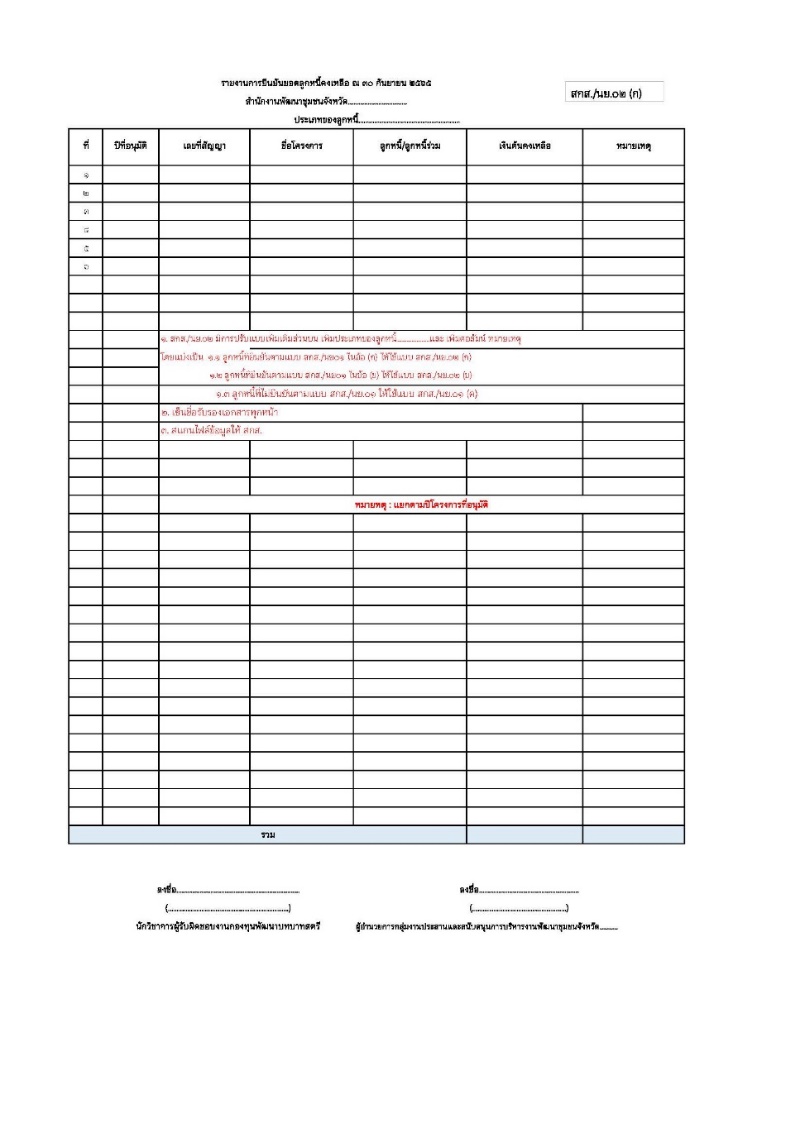 แบบ สกส./นย.01
แบบ สกส./นย.02 (ก)
แบบ สกส./นย.02 (ข)
แบบ สกส./นย.02 (ค)
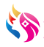 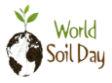 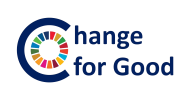 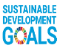 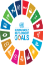 เศรษฐกิจฐานรากมั่นคง ชุมชนเข้มแข็งอย่างยั่งยืน ด้วยหลักปรัชญาของเศรษฐกิจพอเพียง
60 ปี กรมการพัฒนาชุมชน
สร้างสรรค์ชุมชน สร้างคน สร้างชาติ
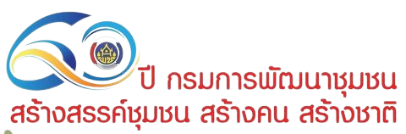 แบบฟอร์มการยืนยันลูกหนี้เงินทุนหมุนเวียน (ต่อ)
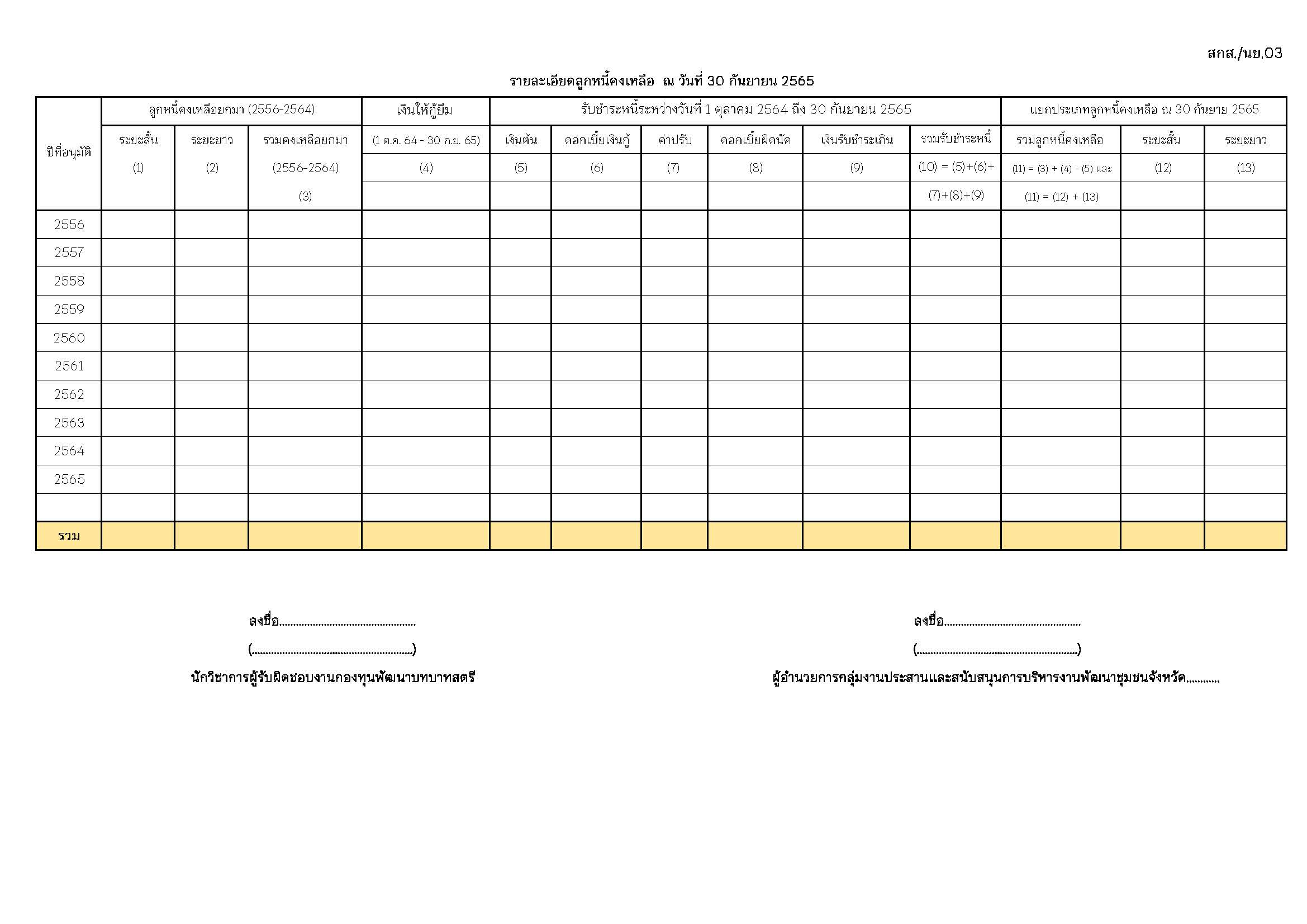 แบบ สกส./นย.03
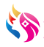 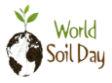 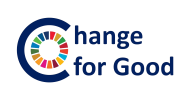 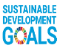 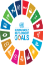 เศรษฐกิจฐานรากมั่นคง ชุมชนเข้มแข็งอย่างยั่งยืน ด้วยหลักปรัชญาของเศรษฐกิจพอเพียง
60 ปี กรมการพัฒนาชุมชน
สร้างสรรค์ชุมชน สร้างคน สร้างชาติ
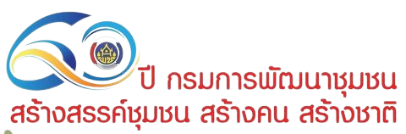 หนังสือยืนยันลูกหนี้เงินทุนหมุนเวียนกองทุนพัฒนาบทบาทสตรี
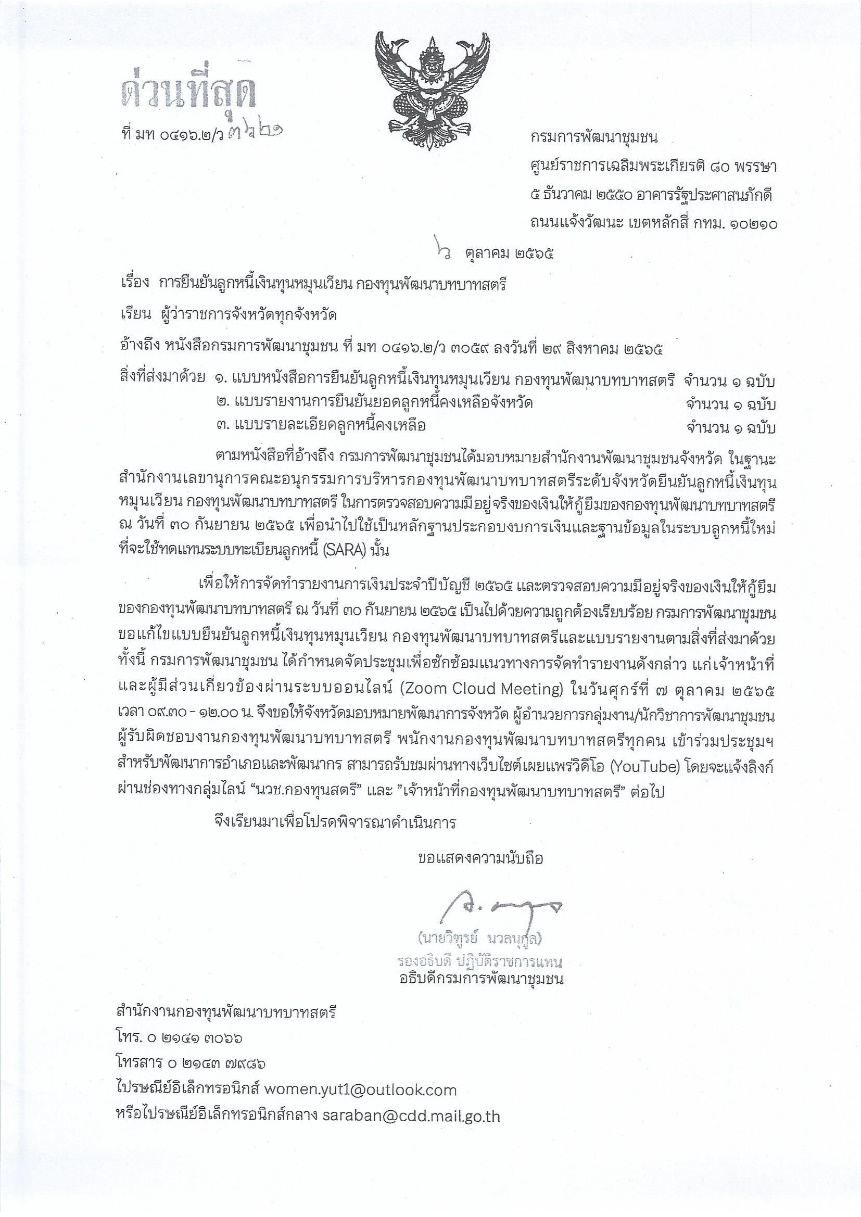 สำนักงานกองทุนพัฒนาบทบาทสตรีได้มีหนังสือ ด่วนที่สุด ที่ มท 0416.2/ ว 3621 ลงวันที่ 6 ตุลาคม 2565 เรื่อง การยืนยันลูกหนี้เงินทุนหมุนเวียน กองทุนพัฒนาบทบาทสตรี พร้อมแบบฟอร์มหนังสือที่ใช้ในการยืนยันลูกหนี้เงินทุนหมุนเวียนแบบใหม่ และดำเนินการจัดประชุมซักซ้อมแนวทางการยืนยันลูกหนี้เงินทุนหมุนเวียนแก่เจ้าหน้าที่ผู้ดำเนินการตามแนวทางในรูปแบบออนไลน์ (ระบบ Zoom Cloud Meetings) ในวันศุกร์ที่ 7 ตุลาคม 2565  เวลา 09.30 - 12.00 น. ณ ห้องประชุม 5001 ชั้น 5 กรมการพัฒนาชุมชน
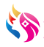 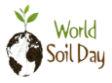 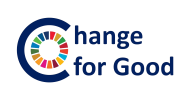 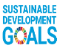 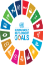 เศรษฐกิจฐานรากมั่นคง ชุมชนเข้มแข็งอย่างยั่งยืน ด้วยหลักปรัชญาของเศรษฐกิจพอเพียง
60 ปี กรมการพัฒนาชุมชน
สร้างสรรค์ชุมชน สร้างคน สร้างชาติ
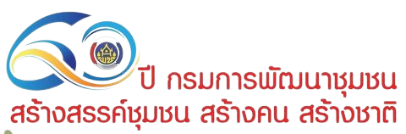 ภาพการยืนยันยอดลูกหนี้ส่วนภูมิภาค และกทม.
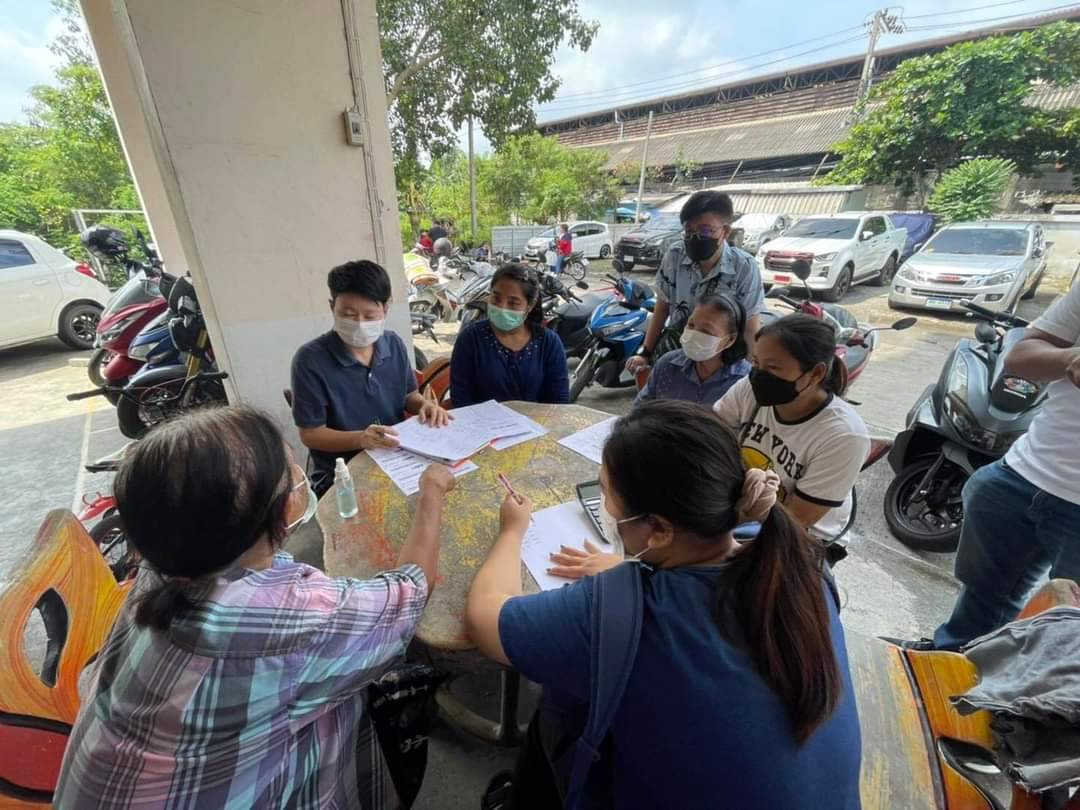 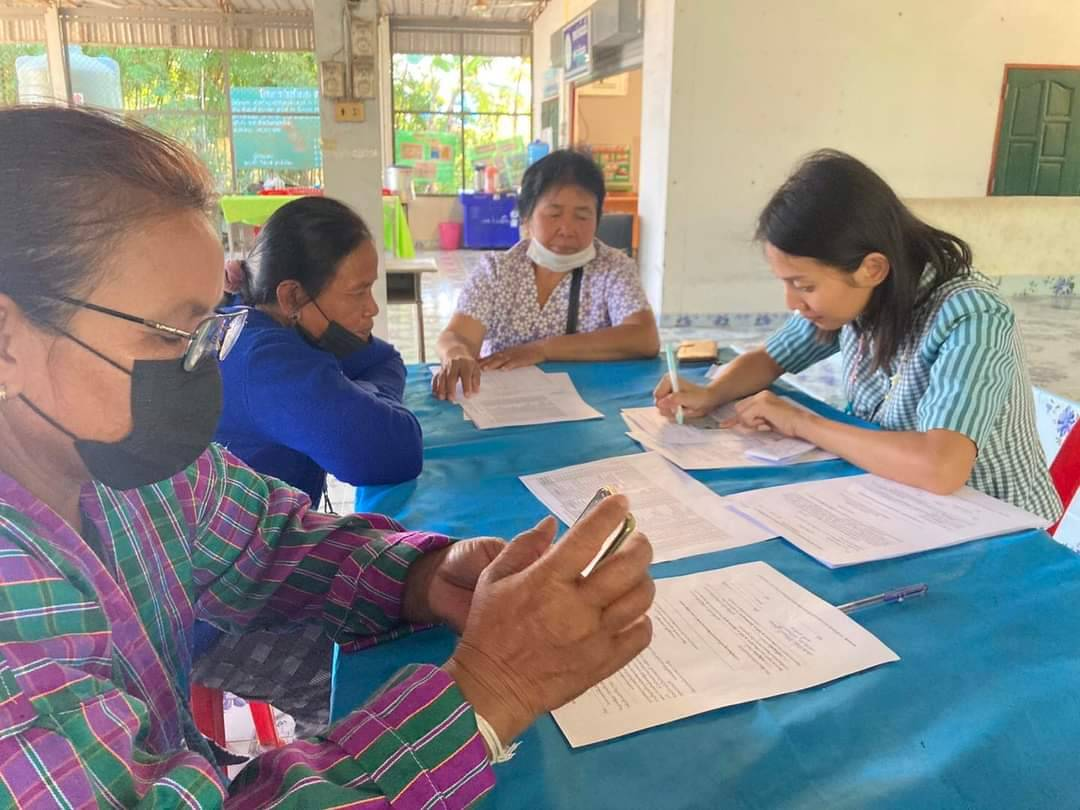 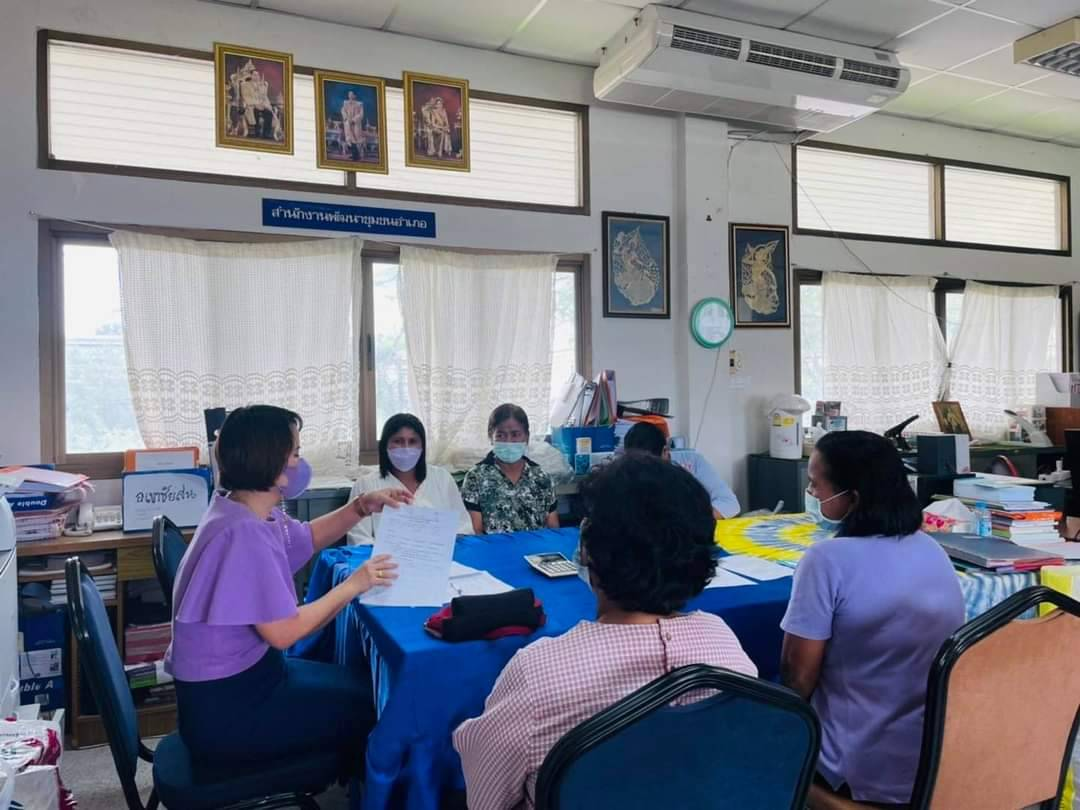 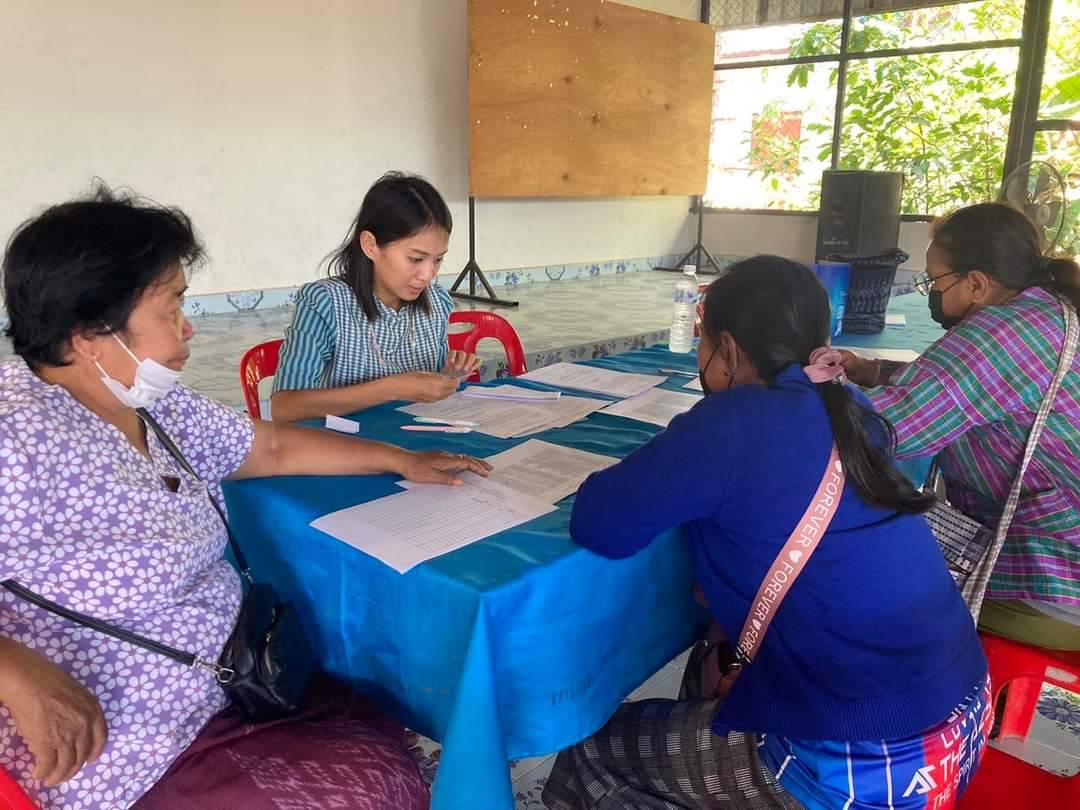 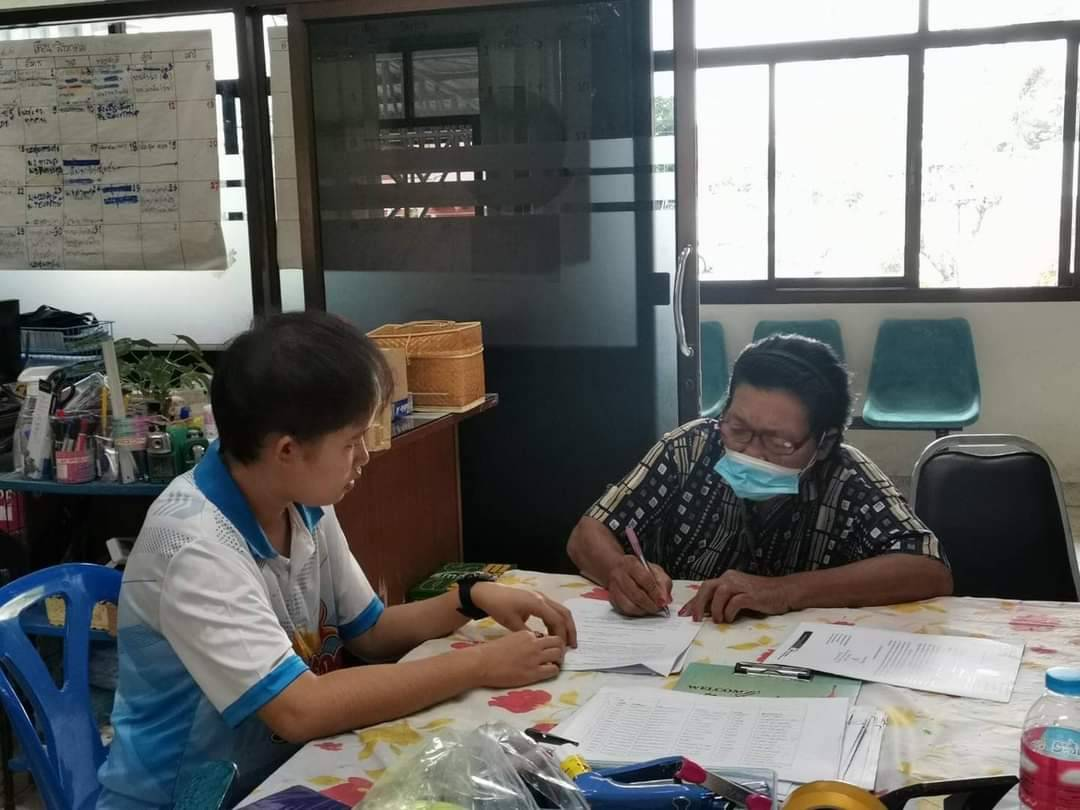 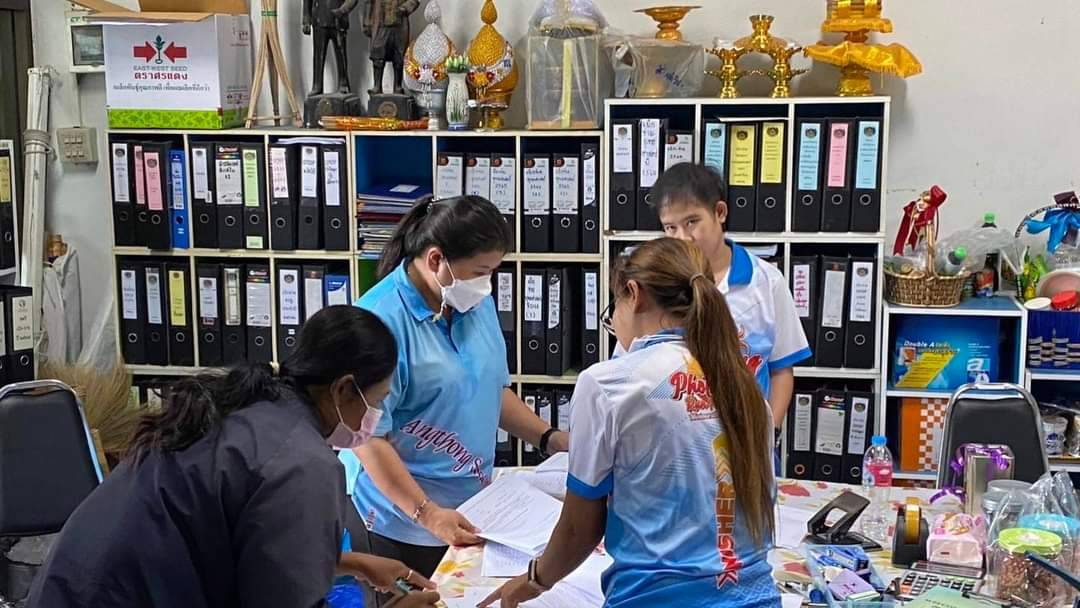 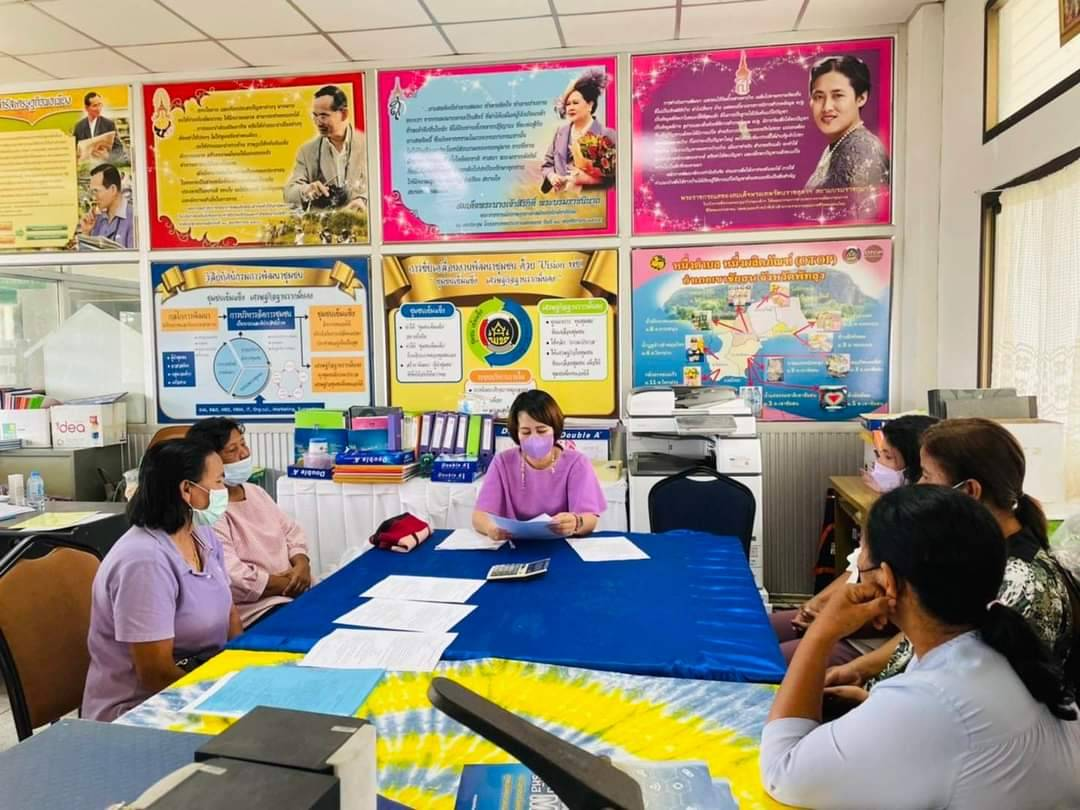 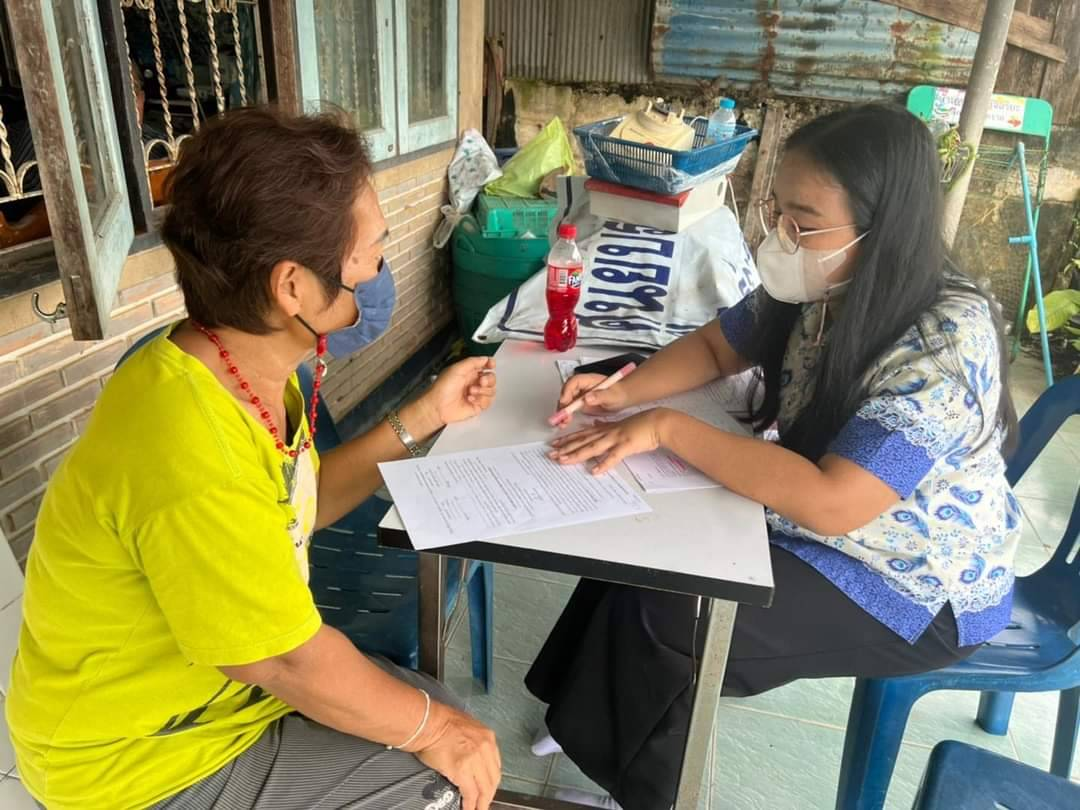 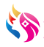 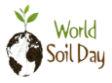 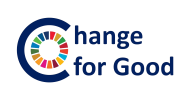 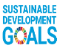 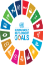 เศรษฐกิจฐานรากมั่นคง ชุมชนเข้มแข็งอย่างยั่งยืน ด้วยหลักปรัชญาของเศรษฐกิจพอเพียง
60 ปี กรมการพัฒนาชุมชน
สร้างสรรค์ชุมชน สร้างคน สร้างชาติ
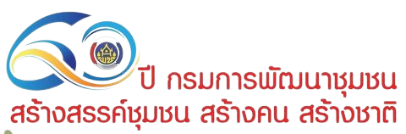 ภาพการยืนยันยอดลูกหนี้ส่วนภูมิภาค และกทม. (ต่อ)
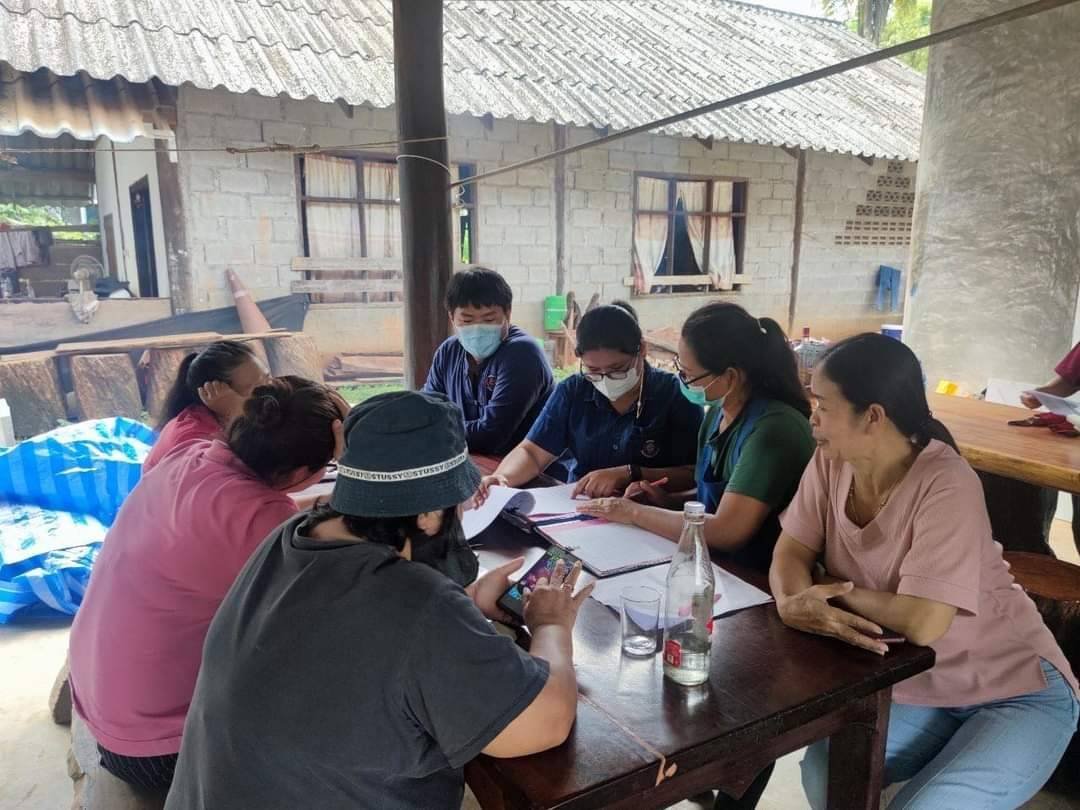 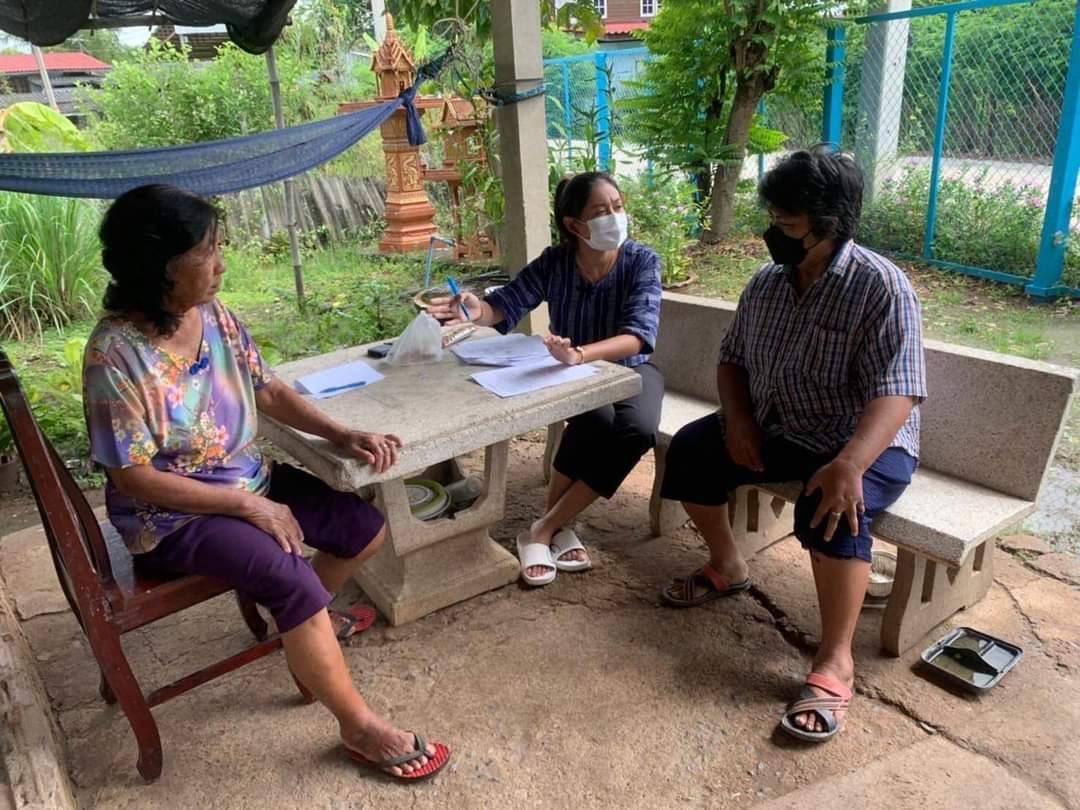 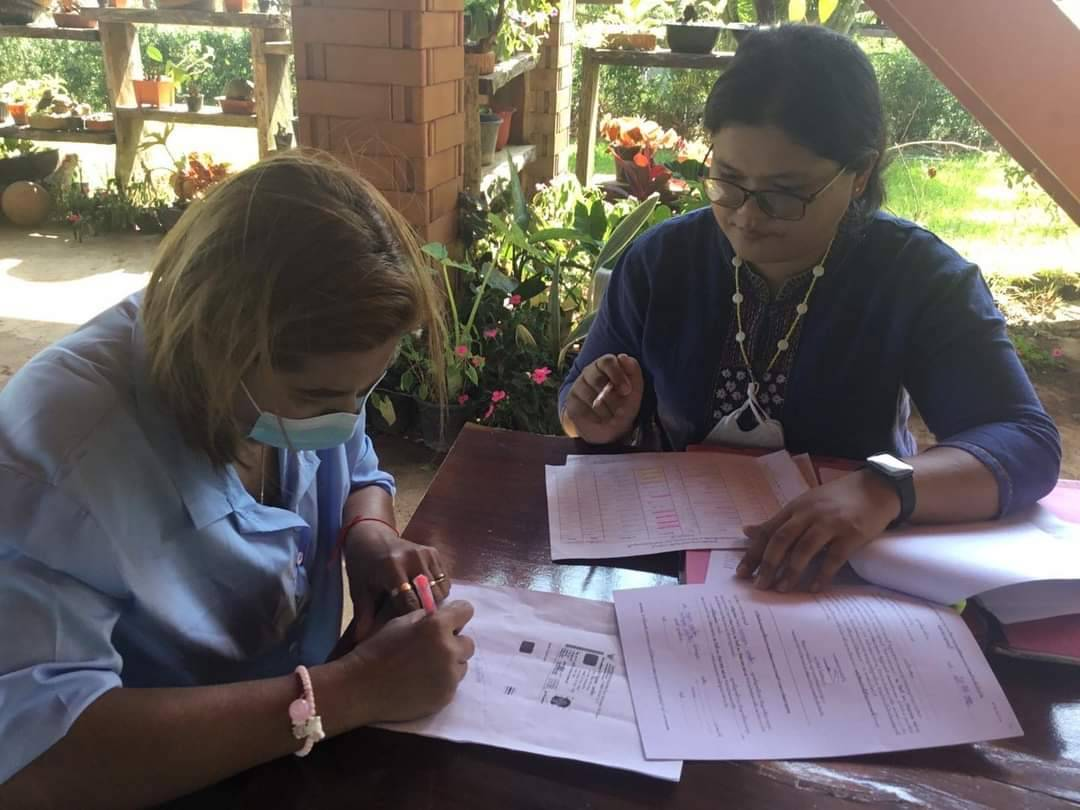 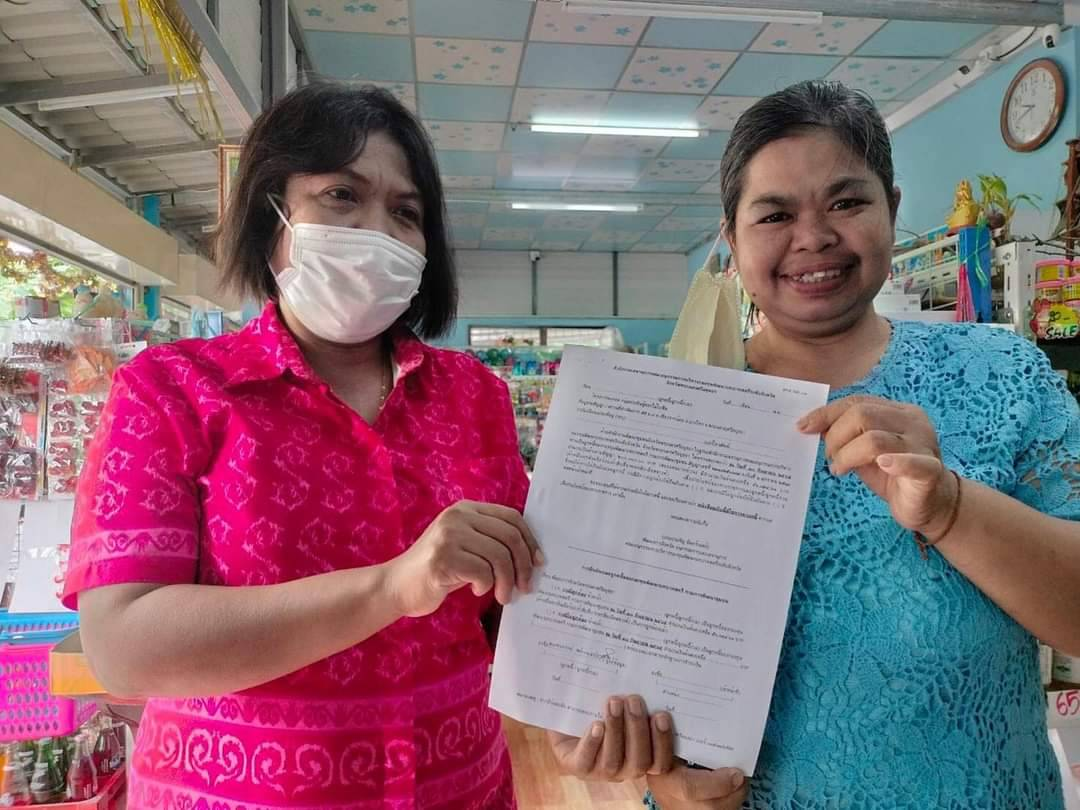 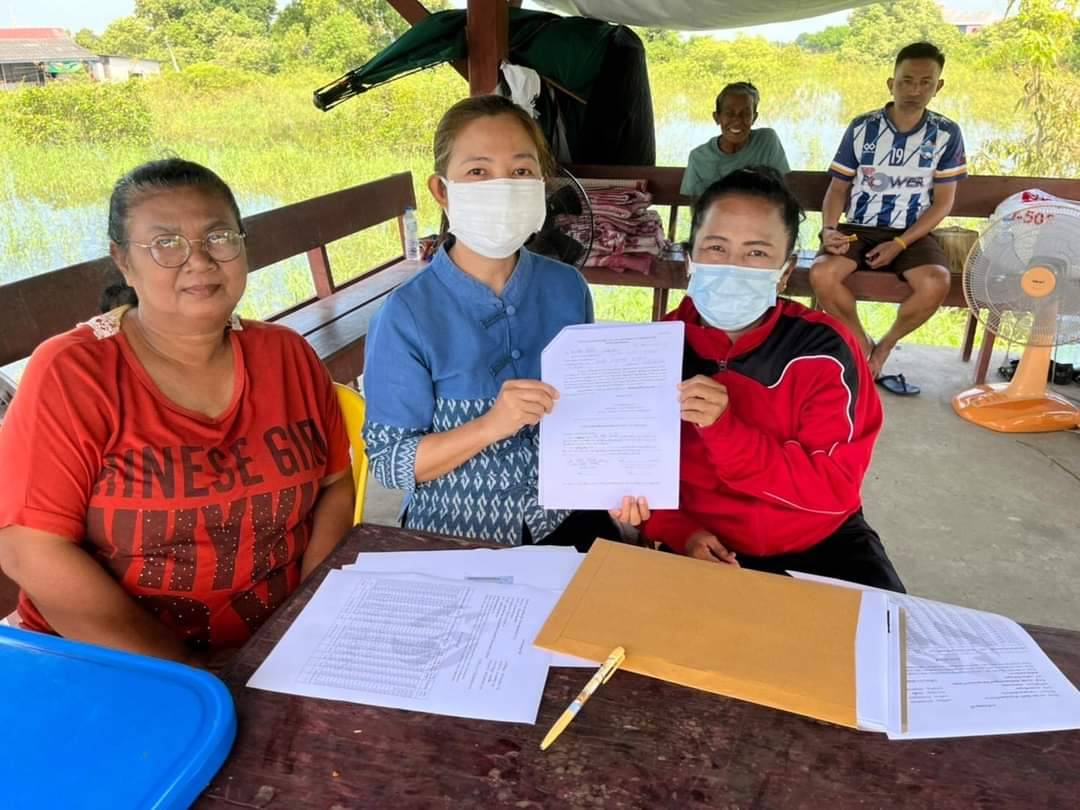 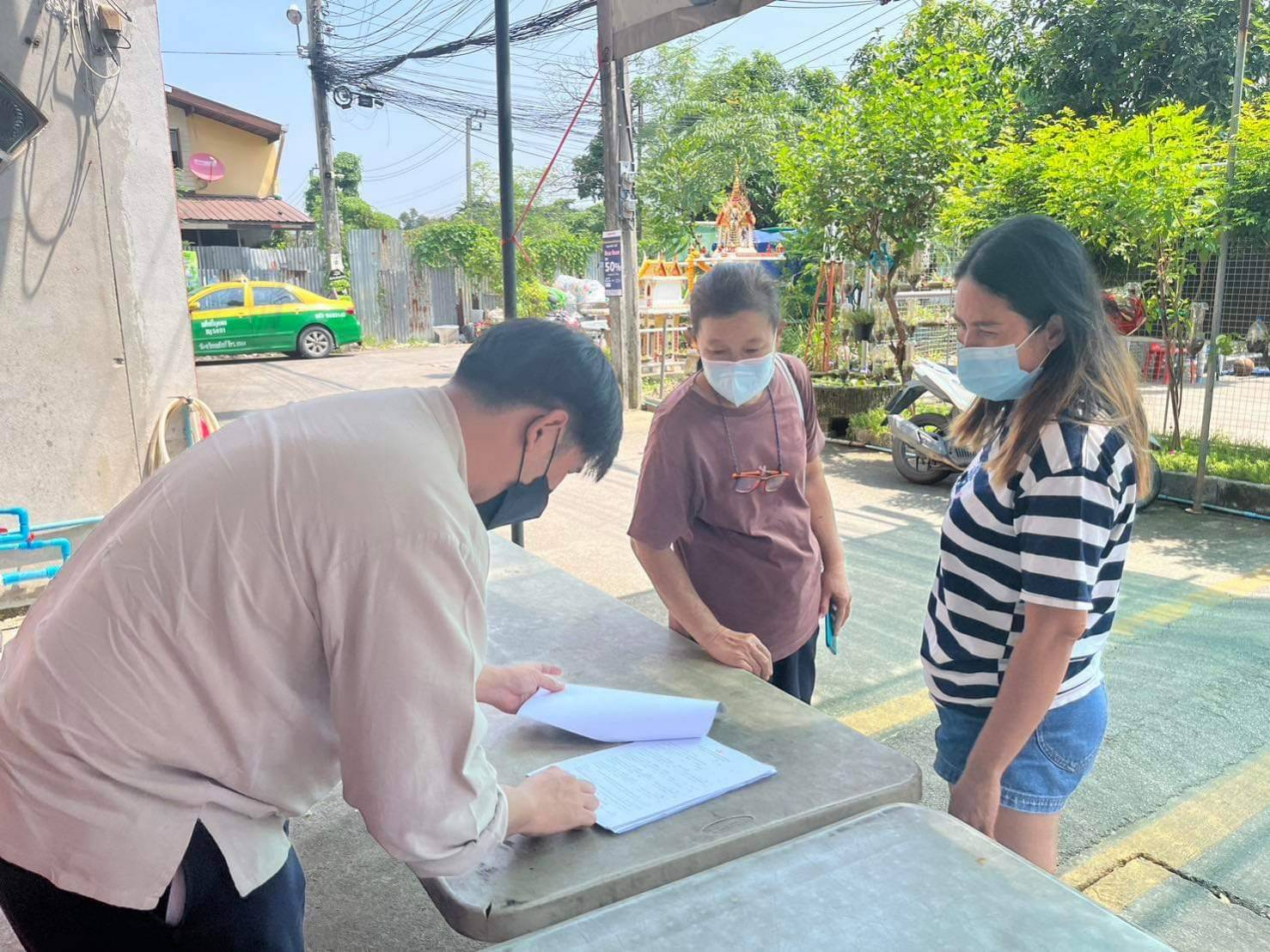 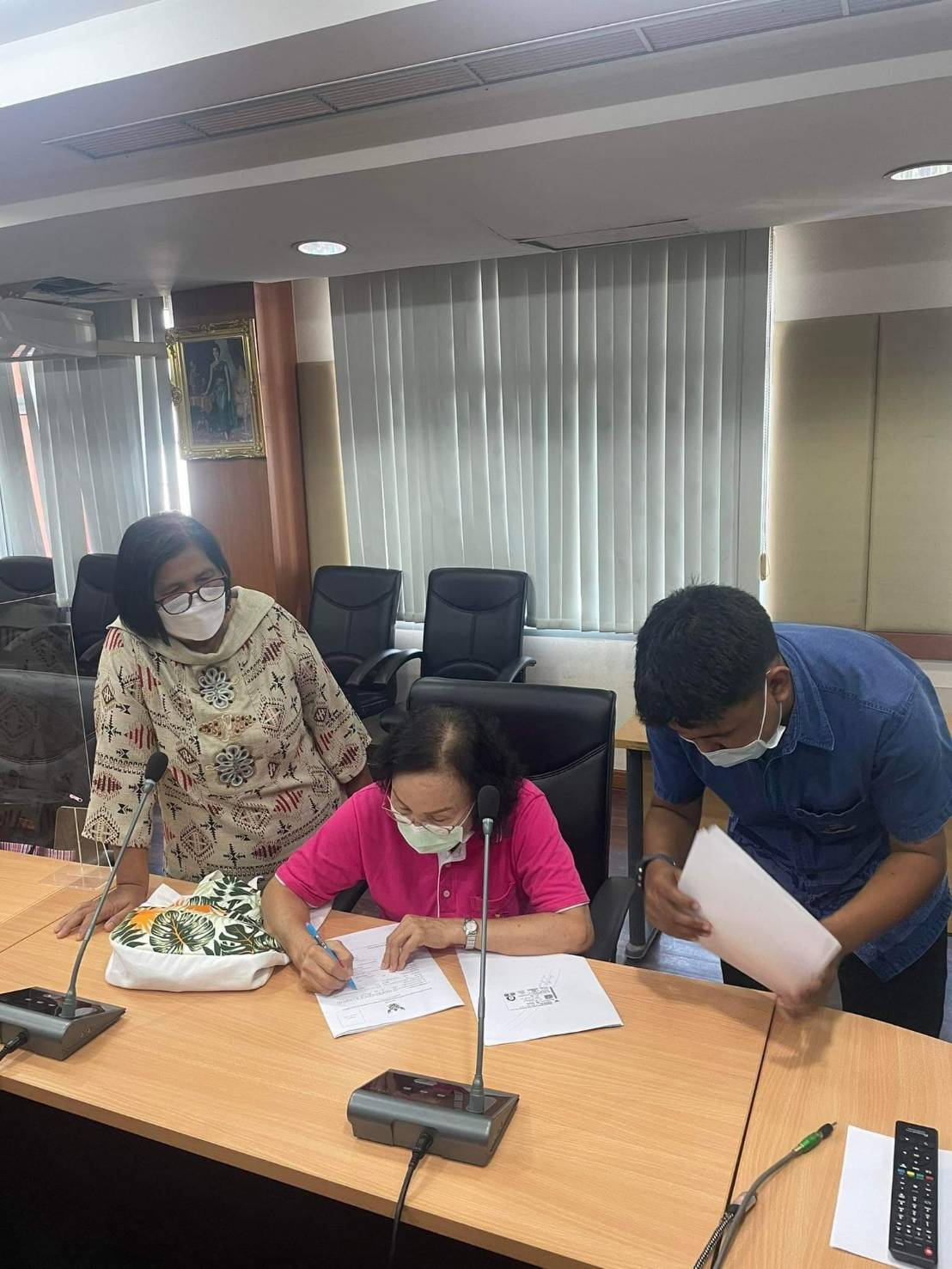 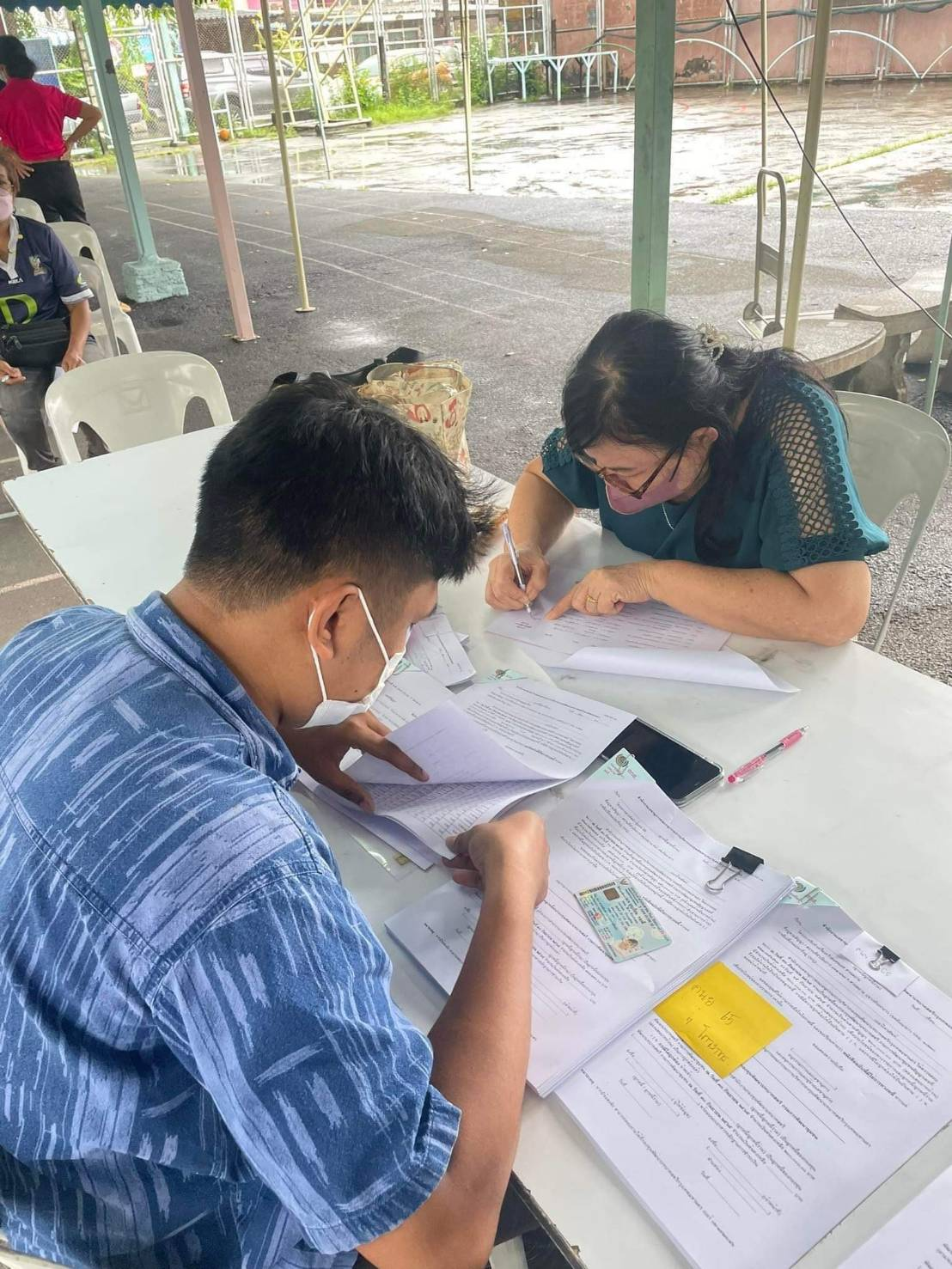 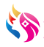 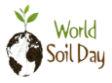 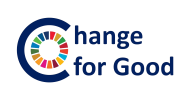 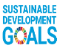 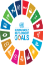 เศรษฐกิจฐานรากมั่นคง ชุมชนเข้มแข็งอย่างยั่งยืน ด้วยหลักปรัชญาของเศรษฐกิจพอเพียง
60 ปี กรมการพัฒนาชุมชน
สร้างสรรค์ชุมชน สร้างคน สร้างชาติ
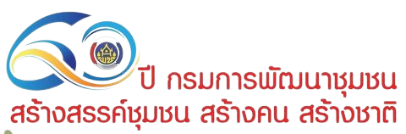 ระเบียบวาระที่ 4.11 โครงการพัฒนาระบบบัญชีการเงินและระบบโปรแกรมทะเบียนลูกหนี้ กองทุนพัฒนาบทบาทสตรี
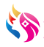 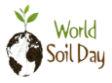 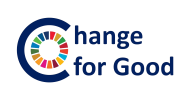 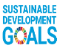 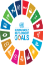 เศรษฐกิจฐานรากมั่นคง ชุมชนเข้มแข็งอย่างยั่งยืน ด้วยหลักปรัชญาของเศรษฐกิจพอเพียง
60 ปี กรมการพัฒนาชุมชน
สร้างสรรค์ชุมชน สร้างคน สร้างชาติ
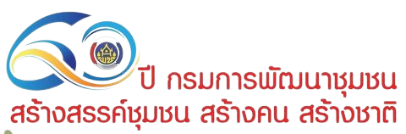 4.11 โครงการพัฒนาระบบบัญชีการเงินและระบบโปรแกรมทะเบียนลูกหนี้ กองทุนพัฒนาบทบาทสตรี
ปี กรมการพัฒนาชุมชน
สร้างสรรค์ชุมชน สร้างคน สร้างชาติ
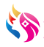 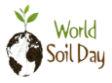 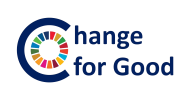 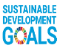 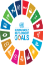 เศรษฐกิจฐานรากมั่นคง ชุมชนเข้มแข็งอย่างยั่งยืน ด้วยหลักปรัชญาของเศรษฐกิจพอเพียง
60 ปี กรมการพัฒนาชุมชน
สร้างสรรค์ชุมชน สร้างคน สร้างชาติ
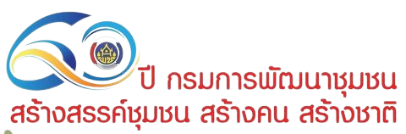 4.11 โครงการพัฒนาระบบบัญชีการเงินและระบบโปรแกรมทะเบียนลูกหนี้ กองทุนพัฒนาบทบาทสตรี (ต่อ)
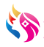 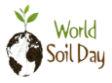 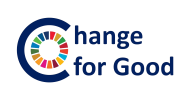 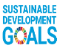 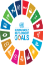 เศรษฐกิจฐานรากมั่นคง ชุมชนเข้มแข็งอย่างยั่งยืน ด้วยหลักปรัชญาของเศรษฐกิจพอเพียง
60 ปี กรมการพัฒนาชุมชน
สร้างสรรค์ชุมชน สร้างคน สร้างชาติ
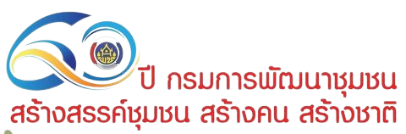 4.11 โครงการพัฒนาระบบบัญชีการเงินและระบบโปรแกรมทะเบียนลูกหนี้ กองทุนพัฒนาบทบาทสตรี (ต่อ)
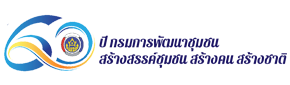 ปี กรมการพัฒนาชุมชน
สร้างสรรค์ชุมชน สร้างคน สร้างชาติ
ปี กรมการพัฒนาชุมชน
สร้างสรรค์ชุมชน สร้างคน สร้างชาติ
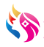 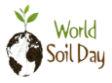 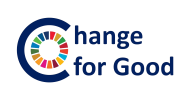 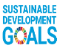 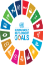 เศรษฐกิจฐานรากมั่นคง ชุมชนเข้มแข็งอย่างยั่งยืน ด้วยหลักปรัชญาของเศรษฐกิจพอเพียง
60 ปี กรมการพัฒนาชุมชน
สร้างสรรค์ชุมชน สร้างคน สร้างชาติ
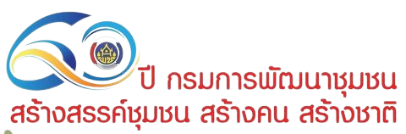 4.11 โครงการพัฒนาระบบบัญชีการเงินและระบบโปรแกรมทะเบียนลูกหนี้ กองทุนพัฒนาบทบาทสตรี (ต่อ)
ปี กรมการพัฒนาชุมชน
สร้างสรรค์ชุมชน สร้างคน สร้างชาติ
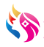 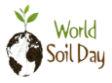 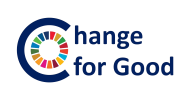 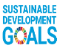 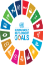 เศรษฐกิจฐานรากมั่นคง ชุมชนเข้มแข็งอย่างยั่งยืน ด้วยหลักปรัชญาของเศรษฐกิจพอเพียง
60 ปี กรมการพัฒนาชุมชน
สร้างสรรค์ชุมชน สร้างคน สร้างชาติ
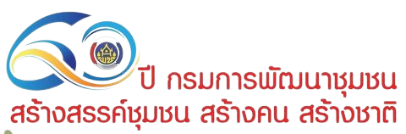 4.11 โครงการพัฒนาระบบบัญชีการเงินและระบบโปรแกรมทะเบียนลูกหนี้ กองทุนพัฒนาบทบาทสตรี (ต่อ)
ปี กรมการพัฒนาชุมชน
สร้างสรรค์ชุมชน สร้างคน สร้างชาติ
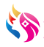 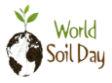 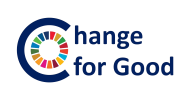 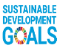 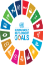 เศรษฐกิจฐานรากมั่นคง ชุมชนเข้มแข็งอย่างยั่งยืน ด้วยหลักปรัชญาของเศรษฐกิจพอเพียง
60 ปี กรมการพัฒนาชุมชน
สร้างสรรค์ชุมชน สร้างคน สร้างชาติ
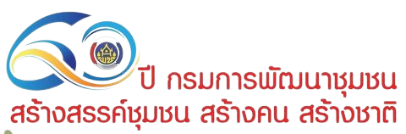 4.11 โครงการพัฒนาระบบบัญชีการเงินและระบบโปรแกรมทะเบียนลูกหนี้ กองทุนพัฒนาบทบาทสตรี (ต่อ)
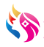 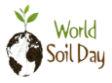 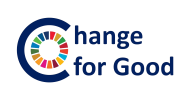 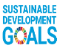 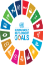 เศรษฐกิจฐานรากมั่นคง ชุมชนเข้มแข็งอย่างยั่งยืน ด้วยหลักปรัชญาของเศรษฐกิจพอเพียง
60 ปี กรมการพัฒนาชุมชน
สร้างสรรค์ชุมชน สร้างคน สร้างชาติ
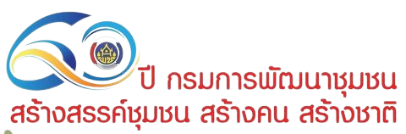 ระเบียบวาระที่ 4.12 การจัดสรรงบประมาณกองทุนพัฒนาบทบาทสตรี ประจำปีงบประมาณ พ.ศ. 2566
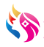 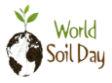 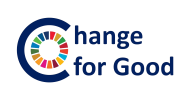 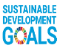 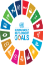 เศรษฐกิจฐานรากมั่นคง ชุมชนเข้มแข็งอย่างยั่งยืน ด้วยหลักปรัชญาของเศรษฐกิจพอเพียง
60 ปี กรมการพัฒนาชุมชน
สร้างสรรค์ชุมชน สร้างคน สร้างชาติ
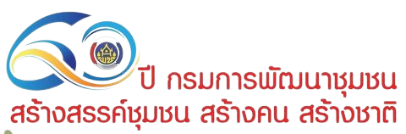 4.12 การจัดสรรงบประมาณกองทุนพัฒนาบทบาทสตรี ประจำปีงบประมาณ พ.ศ. 2566
งบประมาณตาม พรบ. งบประมาณรายจ่ายประจำปีงบประมาณ พ.ศ. 2566
462,335,200 บาท
งบประมาณตาม พรบ. 
เงินทุนหมุนเวียน พ.ศ. 2558
499,097,750 บาท
งบประมาณตามแผนการดำเนินงานและแผนการใช้จ่าย กองทุนพัฒนาบทบาทสตรี
ประจำปีงบประมาณ พ.ศ. 2566
961,432,950 บาท
เงินทุนหมุนเวียน
600,000,000 บาท
งบบริหาร
271,432,950 บาท
เงินอุดหนุน
90,000,000 บาท
กระทรวงการคลังพิจารณาอนุมัติตามหนังสือกระทรวงการคลัง ด่วนที่สุด ที่ กค 0406.5/37532 ลงวันที่ 30 กันยายน 2565
13
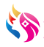 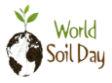 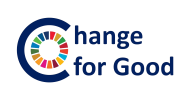 09/11/65
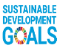 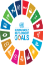 เศรษฐกิจฐานรากมั่นคง ชุมชนเข้มแข็งอย่างยั่งยืน ด้วยหลักปรัชญาของเศรษฐกิจพอเพียง
60 ปี กรมการพัฒนาชุมชน
สร้างสรรค์ชุมชน สร้างคน สร้างชาติ
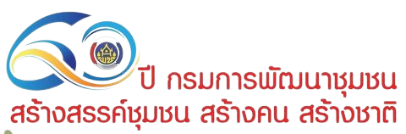 4.12 การจัดสรรงบประมาณกองทุนพัฒนาบทบาทสตรี ประจำปีงบประมาณ พ.ศ. 2566
งบประมาณตามแผนการดำเนินงานและแผนการใช้จ่ายงบประมาณกองทุนพัฒนาบทบาทสตรี ประจำปีงบประมาณ พ.ศ. 2566 งบประมาณ จำนวน 961,432,950 บาท จำแนกเป็น 
			งบบริหาร		จำนวน      271,432,950 บาท
			งบเงินอุดหนุน	จำนวน     90,000,000 บาท
	 		งบเงินทุนหมุนเวียน	จำนวน   600,000,000 บาท
กองทุนพัฒนาบทบาทสตรี ต้องเบิกจ่ายงบประมาณในภาพรวมให้แล้วเสร็จไม่น้อยกว่าร้อยละตามที่มติครม. กำหนด ดังนี้ 
			         ไตรมาส 1 ร้อยละ 32 
			         ไตรมาส 2 ร้อยละ 54
			         ไตรมาส 3 ร้อยละ 77 
			         ไตรมาส 4 ร้อยละ 100
อ้างอิง : มติ ครม. วันที่ 10 พฤศจิกายน 2563
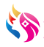 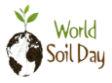 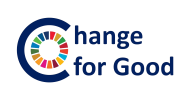 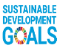 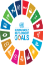 เศรษฐกิจฐานรากมั่นคง ชุมชนเข้มแข็งอย่างยั่งยืน ด้วยหลักปรัชญาของเศรษฐกิจพอเพียง
60 ปี กรมการพัฒนาชุมชน
สร้างสรรค์ชุมชน สร้างคน สร้างชาติ
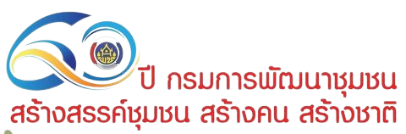 4.12 การจัดสรรงบประมาณกองทุนพัฒนาบทบาทสตรี ประจำปีงบประมาณ พ.ศ. 2566
หลักเกณฑ์การพิจารณาจัดสรรงบบริหาร
พิจารณาตามหลักเกณฑ์เพื่อจัดสรรงบประมาณให้กับจังหวัด ตามหนังสือ ที่ มท 0416.2/ว 1005 ลงวันที่ 17 มีนาคม 2565 และกรุงเทพมหานคร ตามหนังสือ ที่ มท 0416.2/1992 ลงวันที่ 17 มีนาคม 2565 จำนวน 76 จังหวัด และกรุงเทพมหานคร ดังนี้
- จังหวัดละ 	4,000,001  บาท ขึ้นไป		      จำนวน	  1  จังหวัด   รวมเป็นเงิน 	  4,777,640 	บาท
- จังหวัดละ 	3,000,001 	– 4,000,000   บาท  	จำนวน	  8  จังหวัด   รวมเป็นเงิน 	27,823,620 	บาท
- จังหวัดละ 	2,000,001 	– 3,000,000   บาท  	จำนวน	21  จังหวัด   รวมเป็นเงิน 	49,677,845 	บาท
- จังหวัดละ  1,000,001 	– 2,000,000   บาท   	จำนวน	43  จังหวัด   รวมเป็นเงิน      66,081,680       	บาท
- จังหวัดละ     500,000 	– 1,000,000   บาท  	จำนวน    3  จังหวัด   รวมเป็นเงิน 	  2,675,515 	บาท
- กรุงเทพมหานคร 		                  เป็นเงิน    4,395,500  บาท				
- สำนักงานกองทุนพัฒนาบทบาทสตรี	เป็นเงิน 116,001,145  บาท
										 รวมเป็นเงินทั้งสิ้น  จำนวน      271,432,950 บาท
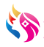 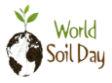 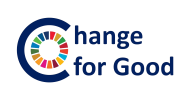 09/11/65
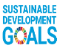 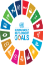 เศรษฐกิจฐานรากมั่นคง ชุมชนเข้มแข็งอย่างยั่งยืน ด้วยหลักปรัชญาของเศรษฐกิจพอเพียง
60 ปี กรมการพัฒนาชุมชน
สร้างสรรค์ชุมชน สร้างคน สร้างชาติ
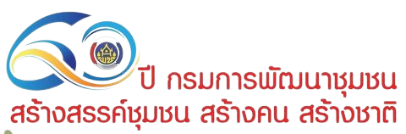 4.12 การจัดสรรงบประมาณกองทุนพัฒนาบทบาทสตรี ประจำปีงบประมาณ พ.ศ. 2566
เงินอุดหนุน
วัตถุประสงค์ 
     เพื่อส่งเสริมบทบาทและพัฒนาศักยภาพสตรีและเครือข่าย ส่งเสริมสนับสนุนการจัดกิจกรรมในการพัฒนาบทบาทสตรี และสนับสนุนโครงการที่แก้ไขปัญหาและพัฒนาสตรี
หลักเกณฑ์การพิจารณาจัดสรรสรรเงินอุดหนุน
พิจารณาตามหลักเกณฑ์เพื่อจัดสรรงบประมาณให้กับจังหวัด/กรุงเทพมหานครตามขนาดจังหวัด เล็ก กลาง ใหญ่ ร้อยละ 95 และผลการบริการจัดการหนี้ดีเด่นร้อยละ 5 ดังนี้ 
    จังหวัด 76 จังหวัด และกรุงเทพมหานคร 
- จังหวัดละ     1,830,000  	บาท  จำนวน    1  	จังหวัด   รวมเป็นเงิน     1,830,000    บาท
- จังหวัดละ     1,530,000  	บาท  จำนวน    4  	จังหวัด   รวมเป็นเงิน     6,120,000    บาท
- จังหวัดละ     1,400,000  บาท  จำนวน    1  	จังหวัด   รวมเป็นเงิน     1,400,000   	บาท
- จังหวัดละ     1,380,000  	บาท  จำนวน  16	จังหวัด   รวมเป็นเงิน   22,080,000   บาท
- จังหวัดละ     1,280,000  	บาท  จำนวน    1 	จังหวัด   รวมเป็นเงิน      1,280,000   บาท
- จังหวัดละ     1,250,000  	บาท  จำนวน    6  	จังหวัด   รวมเป็นเงิน     7,500,000   บาท
- จังหวัดละ     1,130,000  	บาท  จำนวน    1  จังหวัด   รวมเป็นเงิน      1,130,000   	บาท
- จังหวัดละ     1,100,000  	บาท  จำนวน  	15  จังหวัด   รวมเป็นเงิน  	16,500,000   	บาท
- จังหวัดละ        980,000 	บาท  จำนวน  10 	จังหวัด   รวมเป็นเงิน    9,800,000   	บาท
- จังหวัดละ        830,000 	บาท  จำนวน  22	จังหวัด   รวมเป็นเงิน     1,830,000   	บาท
- สำนักงานกองทุนพัฒนาบทบาทสตรี                                 เป็นเงิน     4,100,000   	บาท                          
                                                              รวมเป็นเงินทั้งสิ้น    จำนวน 90,000,000 บาท
คุณสมบัติ
1. เป็นสมาชิกประเภทองค์กรสตรี
2. มีสถานที่ทำงาน หรือสำนักงานใหญ่ตั้งอยู่ในท้องที่ที่ยื่นแบบ
    ขอรับการสนับสนุนไม่น้อยกว่า 6 เดือน
3. โครงการที่ขอรับการสนับสนุน ต้องเป็นโครงการที่ใช้จ่ายตาม
    วัตถุประสงค์ของกองทุนตามข้อบังคับคณะกรรมการบริหาร
    กองทุนพัฒนาบทบาทสตรี ว่าด้วยการบริหารกองทุนพัฒนา
    บทบาทสตรี พ.ศ. 2559 
4. วงเงินไม่เกิน 200,000 บาท การอนุมัติเป็นอำนาจ อกส.จ.
5. วงเงินเกิน 200,000 บาท 
    - ดำเนินการภายในจังหวัด อกส.จ. เห็นชอบ การอนุมัติ       เป็นอำนาจ คกส.
    - ดำเนินการครอบคลุมหลายจังหวัด เสนอ คกส. อนุมัติ        (ใช้งบสกส.)
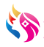 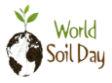 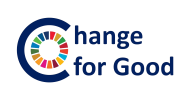 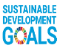 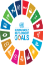 เศรษฐกิจฐานรากมั่นคง ชุมชนเข้มแข็งอย่างยั่งยืน ด้วยหลักปรัชญาของเศรษฐกิจพอเพียง
60 ปี กรมการพัฒนาชุมชน
สร้างสรรค์ชุมชน สร้างคน สร้างชาติ
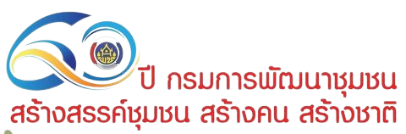 4.12 การจัดสรรงบประมาณกองทุนพัฒนาบทบาทสตรี ประจำปีงบประมาณ พ.ศ. 2566
เงินทุนหมุนเวียน
หลักเกณฑ์การพิจารณาจัดสรรสรรเงินทุนหมุนเวียน
พิจารณาตามหลักเกณฑ์เพื่อจัดสรรงบประมาณให้กับจังหวัด/กรุงเทพมหานคร ดังนี้
1. การบริหารจัดการหนี้  	        ร้อยละ  40	   
2. ประสิทธิภาพการเบิกจ่าย     ร้อยละ  20
3. ขนาดของจังหวัด	        ร้อยละ  20             
4. จำนวนสมาชิก	                  ร้อยละ  15
5. บริหารจัดการหนี้ดีเด่น         ร้อยละ   5
วัตถุประสงค์ 
   เป็นเงินทุนดอกเบี้ยต่ำให้สมาชิกประเภทบุคคลธรรมดาและองค์กรสตรี นำไปประกอบอาชีพ สร้างงาน สร้างรายได้ และเสริมสร้างความเข็มแข็งทางเศรษฐกิจฐานราก
คุณสมบัติ
1. เป็นสมาชิกประเภทบุคคลธรรมดา ซึ่งรวมตัวกันตั้งแต่ 3 คน
   ขึ้นไปหรือสมาชิกประเภทองค์กรสตรี
2. มีภูมิลำเนาหรือถิ่นที่อยู่ หรือสถานที่ทำงาน ตั้งอยู่ในท้องที่    ที่ยื่นแบบขอรับการสนับสนุนไม่น้อยกว่า 6 เดือน
3. โครงการที่ขอรับการสนับสนุนเงินทุน ต้องเป็นโครงการ     เพื่อพัฒนาอาชีพ การสร้างงาน การสร้างรายได้ โดยมีผล                                                                                                              
     การดำเนินงานหรือผ่านการฝึกอาชีพมาก่อน
4. มีวงเงินไม่เกินโครงการละ 200,000 บาท โดยมีอัตรา               	ดอกเบี้ยร้อยละ 0.10 ต่อปี
5. กำหนดระยะในการผ่อนชำระคืนไม่เกิน 2 ปี และต้องชำระคืน   
     อย่างน้อยปีละ 2 งวด
จำนวนเงินที่จัดสรรให้จังหวัด/กรุงเทพมหานคร 
- จังหวัดละ     14,000,000  บาท  จำนวน    1   	จังหวัด   รวมเป็นเงิน    14,000,000 	บาท
- จังหวัดละ     13,000,000  บาท  จำนวน    1   	จังหวัด   รวมเป็นเงิน    13,000,000  บาท
- จังหวัดละ     11,000,000  	บาท  จำนวน    4   	จังหวัด   รวมเป็นเงิน    44,000,000	บาท
- จังหวัดละ    10,000,000 	บาท  จำนวน    6   	จังหวัด   รวมเป็นเงิน    60,000,000	บาท
- จังหวัดละ      9,000,000  	บาท  จำนวน   13  	จังหวัด   รวมเป็นเงิน   117,000,000 	บาท
- จังหวัดละ      8,000,000  	บาท  จำนวน   17  	จังหวัด   รวมเป็นเงิน  136,000,000  	บาท
- จังหวัดละ      7,000,000  	บาท  จำนวน   16  	จังหวัด   รวมเป็นเงิน  112,000,000 	บาท
- จังหวัดละ      6,000,000  	บาท  จำนวน   11  	จังหวัด   รวมเป็นเงิน    66,000,000 	บาท
- จังหวัดละ      5,000,000  	บาท  จำนวน     6  	จังหวัด   รวมเป็นเงิน    30,000,000 	บาท
- จังหวัดละ      4,000,000  	บาท  จำนวน     2  	จังหวัด   รวมเป็นเงิน      8,000,000 	บาท

                                                                  รวมเป็นเงินทั้งสิ้น    จำนวน 600,000,000 บาท
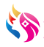 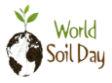 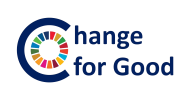 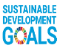 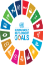 เศรษฐกิจฐานรากมั่นคง ชุมชนเข้มแข็งอย่างยั่งยืน ด้วยหลักปรัชญาของเศรษฐกิจพอเพียง
60 ปี กรมการพัฒนาชุมชน
สร้างสรรค์ชุมชน สร้างคน สร้างชาติ
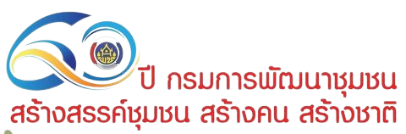 4.12 การจัดสรรงบประมาณกองทุนพัฒนาบทบาทสตรี ประจำปีงบประมาณ พ.ศ. 2566
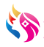 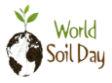 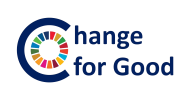 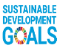 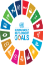 เศรษฐกิจฐานรากมั่นคง ชุมชนเข้มแข็งอย่างยั่งยืน ด้วยหลักปรัชญาของเศรษฐกิจพอเพียง
60 ปี กรมการพัฒนาชุมชน
สร้างสรรค์ชุมชน สร้างคน สร้างชาติ
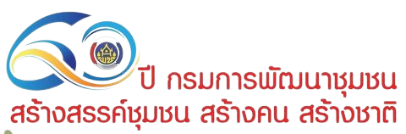 4.12 การจัดสรรงบประมาณกองทุนพัฒนาบทบาทสตรี ประจำปีงบประมาณ พ.ศ. 2566 (ต่อ)
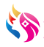 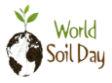 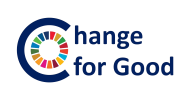 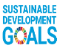 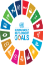 เศรษฐกิจฐานรากมั่นคง ชุมชนเข้มแข็งอย่างยั่งยืน ด้วยหลักปรัชญาของเศรษฐกิจพอเพียง
60 ปี กรมการพัฒนาชุมชน
สร้างสรรค์ชุมชน สร้างคน สร้างชาติ
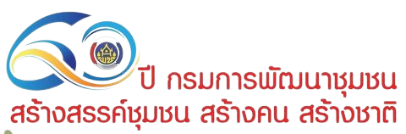 4.12 การจัดสรรงบประมาณกองทุนพัฒนาบทบาทสตรี ประจำปีงบประมาณ พ.ศ. 2566 (ต่อ)
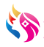 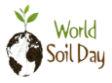 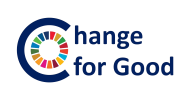 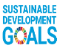 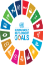 เศรษฐกิจฐานรากมั่นคง ชุมชนเข้มแข็งอย่างยั่งยืน ด้วยหลักปรัชญาของเศรษฐกิจพอเพียง
60 ปี กรมการพัฒนาชุมชน
สร้างสรรค์ชุมชน สร้างคน สร้างชาติ
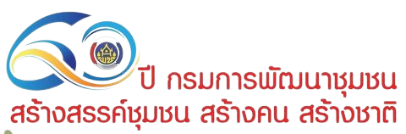 4.12 การจัดสรรงบประมาณกองทุนพัฒนาบทบาทสตรี ประจำปีงบประมาณ พ.ศ. 2566 (ต่อ)
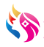 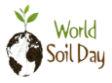 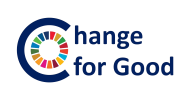 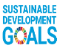 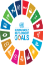 เศรษฐกิจฐานรากมั่นคง ชุมชนเข้มแข็งอย่างยั่งยืน ด้วยหลักปรัชญาของเศรษฐกิจพอเพียง
60 ปี กรมการพัฒนาชุมชน
สร้างสรรค์ชุมชน สร้างคน สร้างชาติ
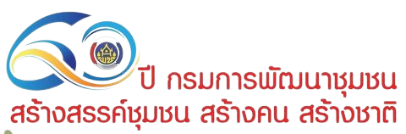 4.12 การจัดสรรงบประมาณกองทุนพัฒนาบทบาทสตรี ประจำปีงบประมาณ พ.ศ. 2566 (ต่อ)
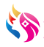 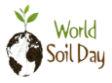 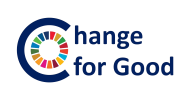 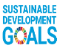 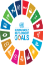 เศรษฐกิจฐานรากมั่นคง ชุมชนเข้มแข็งอย่างยั่งยืน ด้วยหลักปรัชญาของเศรษฐกิจพอเพียง
60 ปี กรมการพัฒนาชุมชน
สร้างสรรค์ชุมชน สร้างคน สร้างชาติ
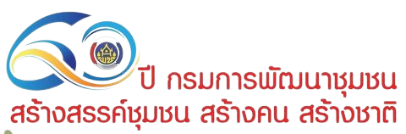 แนวทางการดำเนินงานกองทุนพัฒนาบทบาทสตรี ตามหนังสือกรมการพัฒนาชุมชนด่วนที่สุด ที่ มท 0416.2/ว 3797 ลงวันที่ 21 ตุลาคม 2565
เพื่อให้การดำเนินงานกองทุนพัฒนาบทบาทสตรี เป็นไปด้วยความเรียบร้อย จึงขอให้จังหวัดมอบหมายสำนักงานพัฒนาชุมชนจังหวัดในฐานะสำนักงานเลขานุการคณะอนุกรรมการบริหารกองทุนพัฒนาบทบาทสตรีระดับจังหวัดดำเนินการ ดังนี้

                แจ้งคณะอนุกรรมการบริหารกองทุนพัฒนาบทบาทสตรีระดับจังหวัด ทราบผลการอนุมัติแผนการดำเนินงานและแผนการใช้จ่ายงบประมาณกองทุนพัฒนาบทบาทสตรี ประจำปีงบประมาณ พ.ศ. 2566 และดำเนินการตามแผนที่ได้รับอนุมัติ              โดยเบิกจ่ายให้แล้วเสร็จภายในปีงบประมาณ พ.ศ. 2566 และเบิกจ่ายงบประมาณในภาพรวมให้แล้วเสร็จไม่น้อยกว่าร้อยละที่กำหนด ดังนี้
			ไตรมาส 1 ร้อยละ 32
			ไตรมาส 2 ร้อยละ 54
			ไตรมาส 3 ร้อยละ 77
			                   ไตรมาส 4 ร้อยละ 100

	งบดำเนินงาน ประกอบด้วย หมวดค่าตอบแทน หมวดค่าใช้สอย หมวดค่าวัสดุ และหมวดค่าสาธารณูปโภคให้สำนักงานเลขานุการคณะอนุกรรมการบริหารกองทุนพัฒนาบทบาทสตรีระดับจังหวัดดำเนินการให้บรรลุตามแผนที่ได้รับอนุมัติ หากมีเงินเหลือจ่ายสามารถถัวจ่ายค่าใช้จ่ายในหมวดเดียวกันโดยต้องเป็นโครงการ/กิจกรรม ที่เป็นการดำเนินงานในวัตถุประสงค์เดิม                      และรายงานให้กรมการพัฒนาชุมชนทราบ และหากดำเนินการแล้วเสร็จมีเงินเหลือ ให้ส่งคืนสำนักงานกองทุนพัฒนาบทบาทสตรี ภายใน 15 วันทำการหลังจากเสร็จสิ้นโครงการ/กิจกรรม
1.
2.
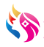 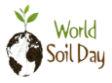 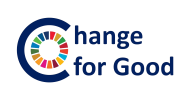 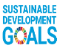 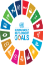 เศรษฐกิจฐานรากมั่นคง ชุมชนเข้มแข็งอย่างยั่งยืน ด้วยหลักปรัชญาของเศรษฐกิจพอเพียง
60 ปี กรมการพัฒนาชุมชน
สร้างสรรค์ชุมชน สร้างคน สร้างชาติ
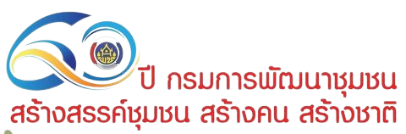 แนวทางการดำเนินงานกองทุนพัฒนาบทบาทสตรี ตามหนังสือกรมการพัฒนาชุมชนด่วนที่สุด ที่ มท 0416.2/ว 3797 ลงวันที่ 21 ตุลาคม 2565  (ต่อ)
3.
งบลงทุน สำหรับจังหวัดที่ได้รับการจัดสรรงบลงทุน ตามแผนการดำเนินงานและแผนการใช้จ่ายงบประมาณกองทุนพัฒนาบทบาทสตรี ประจำปีงบประมาณ พ.ศ. 2566 ให้ดำเนินการให้แล้วเสร็จภายในไตรมาส 1 

	   เงินทุนหมุนเวียน และเงินอุดหนุน ให้กำกับติดตามการอนุมัติและการเบิกจ่ายเงินงบประมาณให้ครบร้อยละ 100 ภายในไตรมาส 2 และโอนคืนเงินที่ไม่สามารถเบิกจ่ายได้ตามแผนให้สำนักงานกองทุนพัฒนาบทบาทสตรี ภายในวันที่ 12 เมษายน 2566 หากสำนักงานเลขานุการคณะอนุกรรมการบริหารกองทุนพัฒนาบทบาทสตรีระดับจังหวัด มีความต้องการขอรับการสนับสนุนเงินทุนหมุนเวียนและเงินอุดหนุนเพิ่มเติม ให้แจ้งกรมการพัฒนาชุมชน ภายในวันที่ 28 เมษายน 2566 โดยต้องมีโครงการที่ผ่านการพิจารณาอนุมัติจากคณะอนุกรรมการบริหารกองทุนพัฒนาบทบาทสตรีระดับจังหวัดแล้ว

	   กำชับเจ้าหน้าที่พัฒนาชุมชน พนักงานและลูกจ้างกองทุนพัฒนาบทบาทสตรี ถือปฏิบัติในการบริหารงบประมาณตามหลักความคุ้มค่า โปร่งใส มีประสิทธิภาพ ตรวจสอบได้ และเป็นไปตามระเบียบของทางราชการ
4.
5.
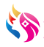 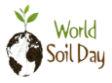 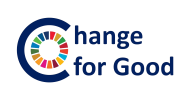 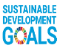 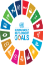 เศรษฐกิจฐานรากมั่นคง ชุมชนเข้มแข็งอย่างยั่งยืน ด้วยหลักปรัชญาของเศรษฐกิจพอเพียง
60 ปี กรมการพัฒนาชุมชน
สร้างสรรค์ชุมชน สร้างคน สร้างชาติ
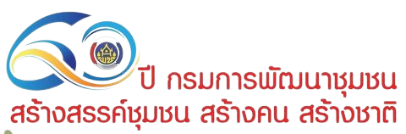 ระเบียบวาระที่ 5 เรื่อง เพื่อพิจารณา
ระเบียบวาระที่ 5.1 การพิจารณาการลดอัตราดอกเบี้ยเงินกู้และอัตราดอกเบี้ยผิดนัดกองทุนพัฒนาบทบาทสตรี ครั้งที่ 16 ตามประกาศคณะกรรมการบริหารกองทุนพัฒนาบทบาทสตรี เรื่อง หลักเกณฑ์ วิธีการ และเงื่อนไขเกี่ยวกับการลดอัตราดอกเบี้ยเงินกู้และอัตราดอกเบี้ยผิดนัดกองทุนพัฒนาบทบาทสตรี พ.ศ. 2563 (ฉบับที่ 4)
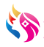 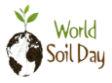 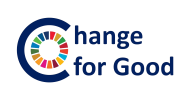 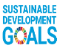 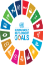 เศรษฐกิจฐานรากมั่นคง ชุมชนเข้มแข็งอย่างยั่งยืน ด้วยหลักปรัชญาของเศรษฐกิจพอเพียง
5.1 การพิจารณาการลดอัตราดอกเบี้ยเงินกู้และอัตราดอกเบี้ยผิดนัดกองทุนพัฒนาบทบาทสตรี ครั้งที่ 16 ตามประกาศคณะกรรมการบริหารกองทุนพัฒนาบทบาทสตรี เรื่อง หลักเกณฑ์ วิธีการ และเงื่อนไขเกี่ยวกับการลดอัตราดอกเบี้ยเงินกู้และอัตราดอกเบี้ยผิดนัดกองทุนพัฒนาบทบาทสตรี พ.ศ. 2563 (ฉบับที่ 4)
5.1 การพิจารณาการลดอัตราดอกเบี้ยเงินกู้และอัตราดอกเบี้ยผิดนัดกองทุนพัฒนาบทบาทสตรี ครั้งที่ 16 ตามประกาศคณะกรรมการบริหารกองทุนพัฒนาบทบาทสตรี เรื่อง หลักเกณฑ์ วิธีการ และเงื่อนไขเกี่ยวกับการลดอัตราดอกเบี้ยเงินกู้และอัตราดอกเบี้ยผิดนัดกองทุนพัฒนาบทบาทสตรี พ.ศ. 2563 (ฉบับที่ 4)
60 ปี กรมการพัฒนาชุมชน
สร้างสรรค์ชุมชน สร้างคน สร้างชาติ
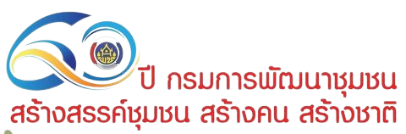 ระเบียบวาระที่ 5.2 ร่างประกาศคณะกรรมการบริหารกองทุนพัฒนาบทบาทสตรี เรื่อง มาตรการพักชำระหนี้ สำหรับลูกหนี้ผู้ประสบสาธารณภัย (อุทกภัย) พ.ศ. ....
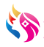 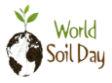 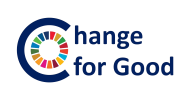 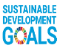 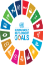 เศรษฐกิจฐานรากมั่นคง ชุมชนเข้มแข็งอย่างยั่งยืน ด้วยหลักปรัชญาของเศรษฐกิจพอเพียง
60 ปี กรมการพัฒนาชุมชน
สร้างสรรค์ชุมชน สร้างคน สร้างชาติ
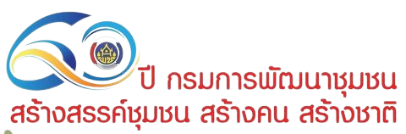 5.2 ร่างประกาศคณะกรรมการบริหารกองทุนพัฒนาบทบาทสตรี เรื่อง มาตรการพักชำระหนี้ สำหรับลูกหนี้ผู้ประสบสาธารณภัย (อุทกภัย) พ.ศ. ....
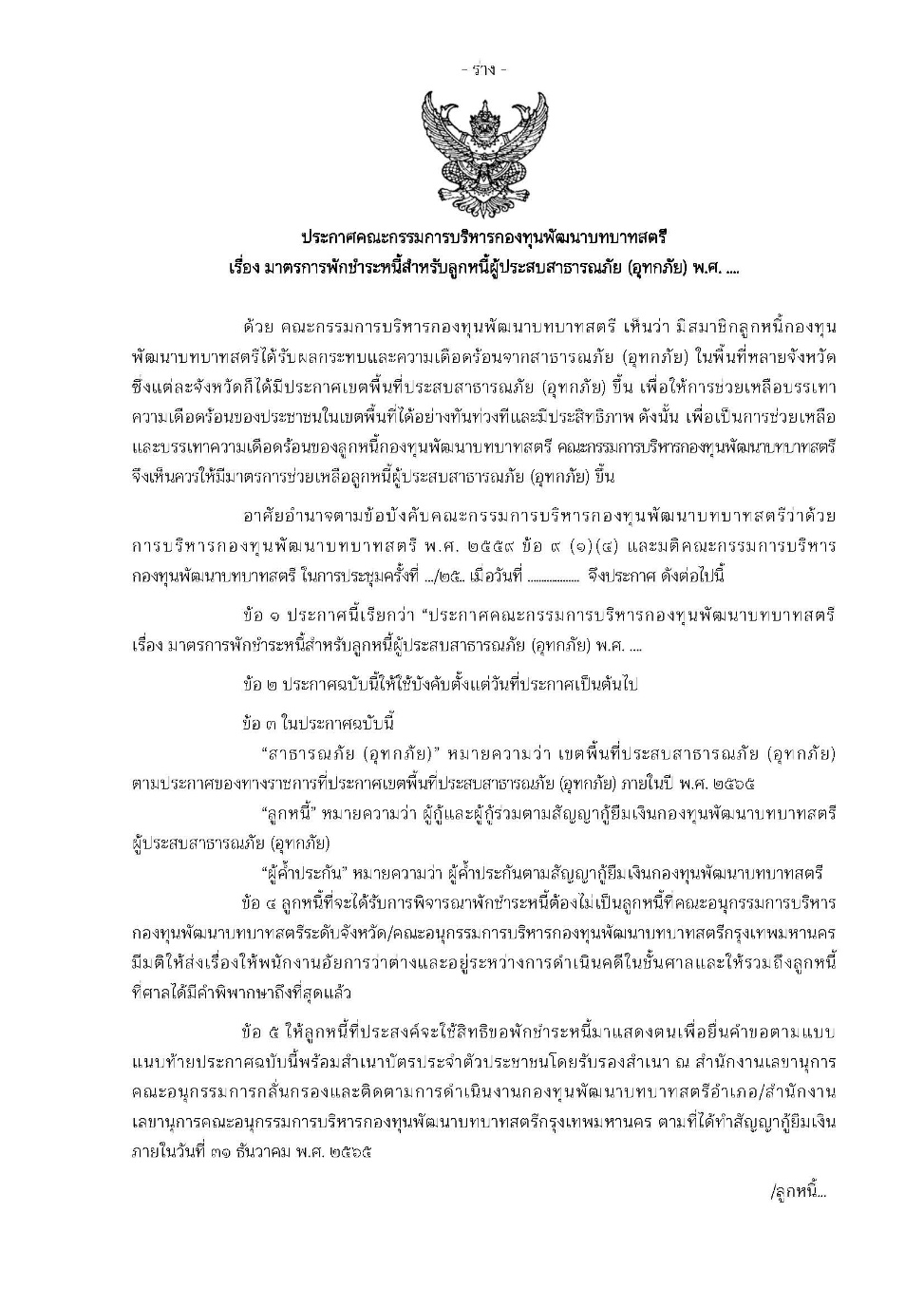 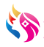 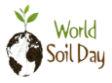 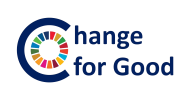 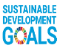 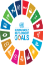 เศรษฐกิจฐานรากมั่นคง ชุมชนเข้มแข็งอย่างยั่งยืน ด้วยหลักปรัชญาของเศรษฐกิจพอเพียง
60 ปี กรมการพัฒนาชุมชน
สร้างสรรค์ชุมชน สร้างคน สร้างชาติ
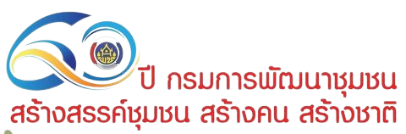 5.2 ร่างประกาศคณะกรรมการบริหารกองทุนพัฒนาบทบาทสตรี เรื่อง มาตรการพักชำระหนี้ สำหรับลูกหนี้ผู้ประสบสาธารณภัย (อุทกภัย) พ.ศ. ....
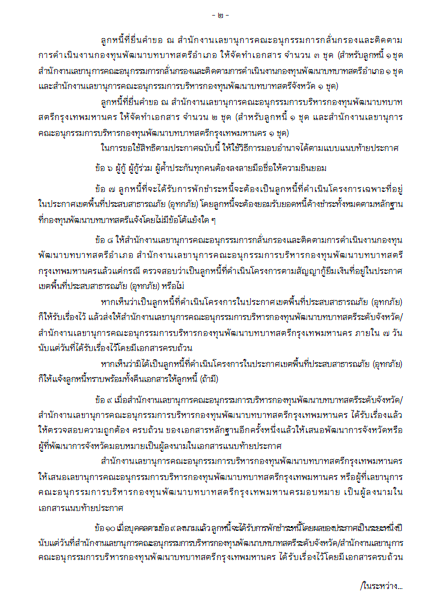 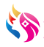 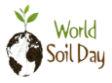 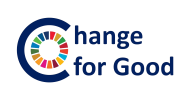 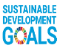 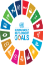 เศรษฐกิจฐานรากมั่นคง ชุมชนเข้มแข็งอย่างยั่งยืน ด้วยหลักปรัชญาของเศรษฐกิจพอเพียง
60 ปี กรมการพัฒนาชุมชน
สร้างสรรค์ชุมชน สร้างคน สร้างชาติ
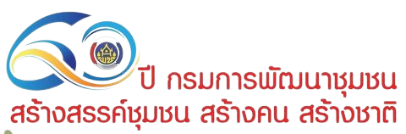 5.2 ร่างประกาศคณะกรรมการบริหารกองทุนพัฒนาบทบาทสตรี เรื่อง มาตรการพักชำระหนี้ สำหรับลูกหนี้ผู้ประสบสาธารณภัย (อุทกภัย) พ.ศ. ....
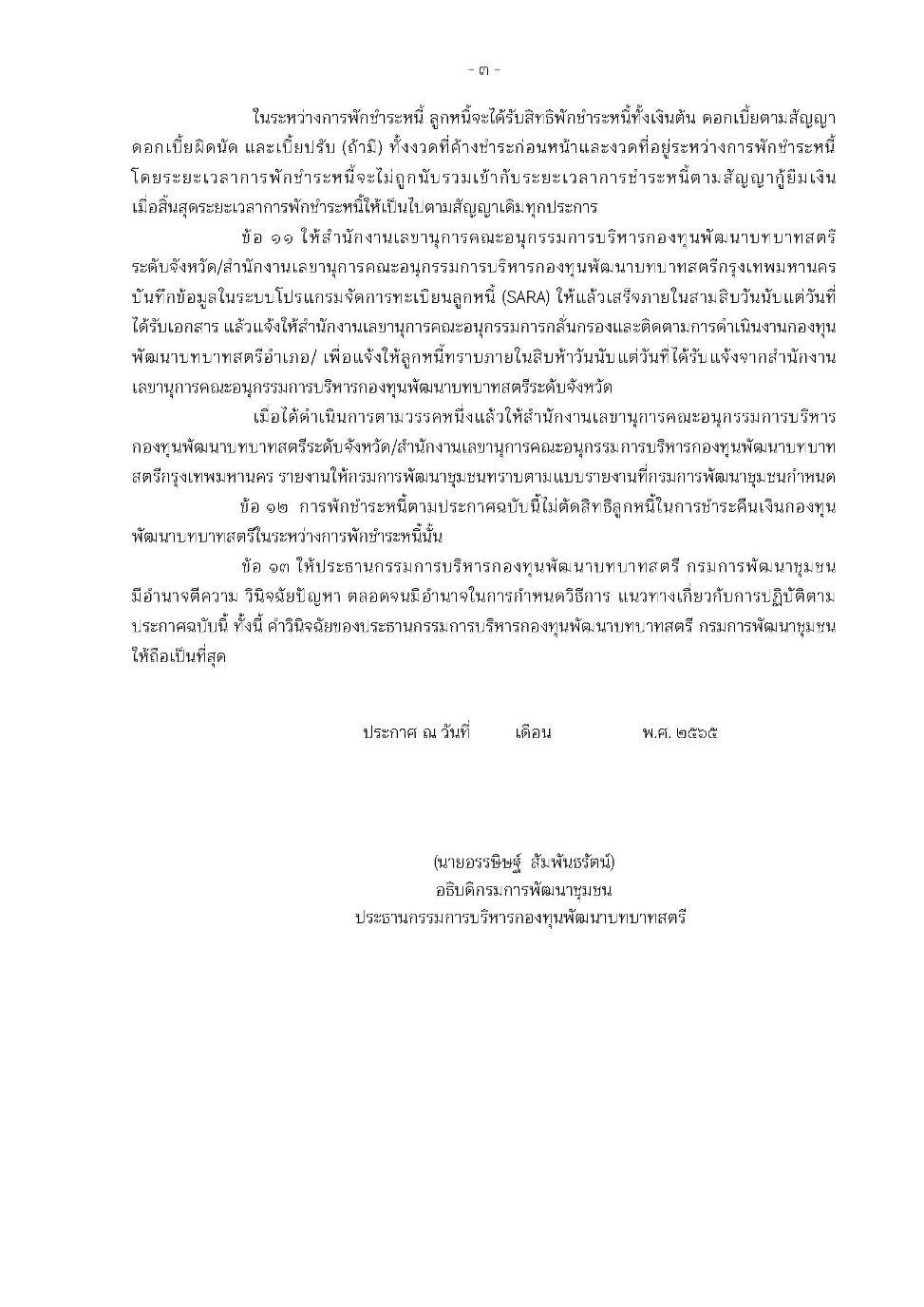 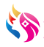 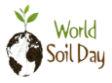 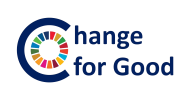 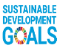 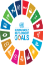 เศรษฐกิจฐานรากมั่นคง ชุมชนเข้มแข็งอย่างยั่งยืน ด้วยหลักปรัชญาของเศรษฐกิจพอเพียง
60 ปี กรมการพัฒนาชุมชน
สร้างสรรค์ชุมชน สร้างคน สร้างชาติ
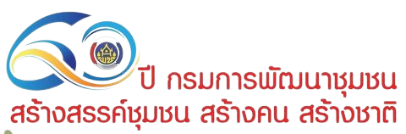 5.2 ร่างประกาศคณะกรรมการบริหารกองทุนพัฒนาบทบาทสตรี เรื่อง มาตรการพักชำระหนี้ สำหรับลูกหนี้ผู้ประสบสาธารณภัย (อุทกภัย) พ.ศ. ....
สาธารณภัย (อุทกภัย)
เขตพื้นที่ประสบสาธารณภัย (อุทกภัย) ตามประกาศของทางราชการที่ประกาศเขตพื้นที่ประสบสาธารณภัย (อุทกภัย) ภายในปี พ.ศ.2565
ผู้กู้และผู้กู้ร่วมตามสัญญากู้ยืมเงินกองทุนพัฒนาบทบาทสตรีผู้ประสบสาธารณภัย (อุทกภัย)
ลูกหนี้
ผู้ค้ำประกัน
ผู้ค้ำประกันตามสัญญากู้ยืมเงินกองทุนพัฒนาบทบาทสตรี
ต้องไม่เป็นลูกหนี้ที่คณะอนุกรรมการบริหารกองทุนพัฒนาบทบาทสตรีระดับจังหวัด/คณะอนุกรรมการบริหารกองทุนพัฒนาบทบาทสตรีกรุงเทพมหานครมีมติให้ส่งเรื่องให้พนักงานอัยการว่าต่างและอยู่ระหว่างการดำเนินคดีในชั้นศาลและให้รวมถึงลูกหนี้ที่ศาลได้มีคำพิพากษาถึงที่สุดแล้ว
ลูกหนี้ที่จะได้รับการพิจารณาพักชำระหนี้
มาแสดงตนเพื่อยื่นคำขอพร้อมสำเนาบัตรประจำตัวประชาชนโดยรับรองสำเนา ณ สำนักงานเลขานุการคณะอนุกรรมการกลั่นกรองและติดตามการดำเนินงานกองทุนพัฒนาบทบาทสตรีอำเภอ/สำนักงานเลขานุการคณะอนุกรรมการบริหารกองทุนพัฒนาบทบาทสตรีกรุงเทพมหานคร ตามที่ได้ทำสัญญากู้ยืมเงินภายในวันที่ 31 ธันวาคม พ.ศ. 2565
ลูกหนี้ที่ประสงค์จะใช้สิทธิขอพักชำระหนี้
ผู้กู้ ผู้กู้ร่วม ผู้ค้ำประกันทุกคนต้องลงลายมือชื่อให้ความยินยอม
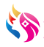 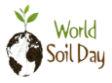 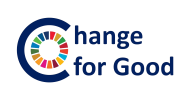 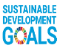 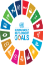 เศรษฐกิจฐานรากมั่นคง ชุมชนเข้มแข็งอย่างยั่งยืน ด้วยหลักปรัชญาของเศรษฐกิจพอเพียง
60 ปี กรมการพัฒนาชุมชน
สร้างสรรค์ชุมชน สร้างคน สร้างชาติ
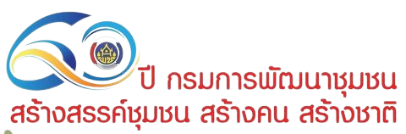 5.2 ร่างประกาศคณะกรรมการบริหารกองทุนพัฒนาบทบาทสตรี เรื่อง มาตรการพักชำระหนี้ สำหรับลูกหนี้ผู้ประสบสาธารณภัย (อุทกภัย) พ.ศ. ....
จะต้องเป็นลูกหนี้ที่ดำเนินโครงการเฉพาะที่อยู่ในประกาศเขตพื้นที่ประสบสาธารณภัย (อุทกภัย) โดยลูกหนี้จะต้องยอมรับยอดหนี้ค้างชำระทั้งหมดตามหลักฐานที่กองทุนพัฒนาบทบาทสตรีแจ้งโดยไม่มีข้อโต้แย้งใด ๆ
ลูกหนี้ที่จะได้รับการพักชำระหนี้
ตรวจสอบว่าเป็นลูกหนี้ที่ดำเนินโครงการตามสัญญากู้ยืมเงินที่อยู่ในประกาศเขตพื้นที่ประสบสาธารณภัย (อุทกภัย) หรือไม่
ให้สำนักงานเลขานุการคณะอนุกรรมการกลั่นกรองและติดตามการดำเนินงานกองทุนพัฒนาบทบาทสตรีอำเภอ สำนักงานเลขานุการคณะอนุกรรมการบริหารกองทุนพัฒนาบทบาทสตรีกรุงเทพมหานครแล้วแต่กรณี
หากเห็นว่าเป็นลูกหนี้ที่ดำเนินโครงการในประกาศเขตพื้นที่ประสบสาธารณภัย (อุทกภัย)ก็ให้รับเรื่องไว้ แล้วส่งให้สำนักงานเลขานุการคณะอนุกรรมการบริหารกองทุนพัฒนาบทบาทสตรีระดับจังหวัด/สำนักงานเลขานุการคณะอนุกรรมการบริหารกองทุนพัฒนาบทบาทสตรีกรุงเทพมหานคร ภายใน 7 วันนับแต่วันที่ได้รับเรื่องไว้โดยมีเอกสารครบถ้วน
หากเห็นว่ามิได้เป็นลูกหนี้ที่ดำเนินโครงการในประกาศเขตพื้นที่ประสบสาธารณภัย (อุทกภัย) ก็ให้แจ้งลูกหนี้ทราบพร้อมทั้งคืนเอกสารให้ลูกหนี้ (ถ้ามี)
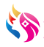 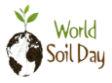 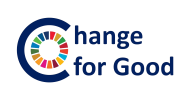 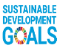 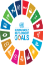 เศรษฐกิจฐานรากมั่นคง ชุมชนเข้มแข็งอย่างยั่งยืน ด้วยหลักปรัชญาของเศรษฐกิจพอเพียง
60 ปี กรมการพัฒนาชุมชน
สร้างสรรค์ชุมชน สร้างคน สร้างชาติ
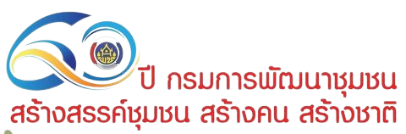 5.2 ร่างประกาศคณะกรรมการบริหารกองทุนพัฒนาบทบาทสตรี เรื่อง มาตรการพักชำระหนี้ สำหรับลูกหนี้ผู้ประสบสาธารณภัย (อุทกภัย) พ.ศ. ....
ให้ตรวจสอบความถูกต้อง ครบถ้วน ของเอกสารหลักฐานอีกครั้งหนึ่งแล้วให้เสนอพัฒนาการจังหวัดหรือผู้ที่พัฒนาการจังหวัดมอบหมายเป็นผู้ลงนามในเอกสารแนบท้ายประกาศ
เมื่อสำนักงานเลขานุการคณะอนุกรรมการบริหารกองทุนพัฒนาบทบาทสตรีระดับจังหวัด/สำนักงานเลขานุการคณะอนุกรรมการบริหารกองทุนพัฒนาบทบาทสตรีกรุงเทพมหานคร ได้รับเรื่องแล้ว
สำนักงานเลขานุการคณะอนุกรรมการบริหารกองทุนพัฒนาบทบาทสตรีกรุงเทพมหานคร ให้เสนอเลขานุการคณะอนุกรรมการบริหารกองทุนพัฒนาบทบาทสตรีกรุงเทพมหานคร หรือผู้ที่เลขานุการคณะอนุกรรมการบริหารกองทุนพัฒนาบทบาทสตรีกรุงเทพมหานครมอบหมาย เป็นผู้ลงนาม
ลูกหนี้จะได้รับการพักชำระหนี้โดยผลของประกาศเป็นระยะหนึ่งปีนับแต่วันที่สำนักงานเลขานุการคณะอนุกรรมการบริหารกองทุนพัฒนาบทบาทสตรีระดับจังหวัด/สำนักงานเลขานุการคณะอนุกรรมการบริหารกองทุนพัฒนาบทบาทสตรีกรุงเทพมหานคร ได้รับเรื่องไว้โดยมีเอกสารครบถ้วน ในระหว่างการพักชำระหนี้ ลูกหนี้จะได้รับสิทธิพักชำระหนี้ทั้งเงินต้น ดอกเบี้ย ตามสัญญา ดอกเบี้ยผิดนัด และเบี้ยปรับ (ถ้ามี) ทั้งงวดที่ค้างชำระก่อนหน้าและงวดที่อยู่ระหว่างการพักชำระหนี้ โดยระยะเวลาการพักชำระหนี้จะไม่ถูกนับรวมเข้ากับระยะเวลาการชำระหนี้ตามสัญญากู้ยืมเงิน เมื่อสิ้นสุดระยะเวลาการพักชำระหนี้ให้เป็นไปตามสัญญาเดิมทุกประการ
เมื่อพัฒนาการจังหวัดหรือ
ผู้ที่พัฒนาการจังหวัดมอบหมาย/เลขานุการคณะอนุกรรมการบริหารกองทุนพัฒนาบทบาทสตรีกรุงเทพมหานคร หรือผู้ที่เลขานุการคณะอนุกรรมการบริหารกองทุนพัฒนาบทบาทสตรีกรุงเทพมหานครมอบหมายลงนามแล้ว
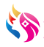 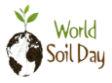 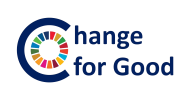 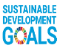 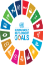 เศรษฐกิจฐานรากมั่นคง ชุมชนเข้มแข็งอย่างยั่งยืน ด้วยหลักปรัชญาของเศรษฐกิจพอเพียง
60 ปี กรมการพัฒนาชุมชน
สร้างสรรค์ชุมชน สร้างคน สร้างชาติ
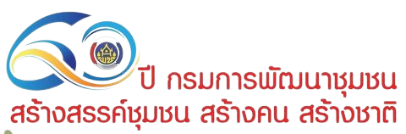 5.2 ร่างประกาศคณะกรรมการบริหารกองทุนพัฒนาบทบาทสตรี เรื่อง มาตรการพักชำระหนี้ สำหรับลูกหนี้ผู้ประสบสาธารณภัย (อุทกภัย) พ.ศ. ....
บันทึกข้อมูลในระบบโปรแกรมจัดการทะเบียนลูกหนี้ (SARA) ให้แล้วเสร็จภายในสามสิบวันนับแต่วันที่ได้รับเอกสาร
ให้สำนักงานเลขานุการคณะอนุกรรมการบริหารกองทุนพัฒนาบทบาทสตรีระดับจังหวัด/สำนักงานเลขานุการคณะอนุกรรมการบริหารกองทุนพัฒนาบทบาทสตรีกรุงเทพมหานคร
แจ้งให้สำนักงานเลขานุการคณะอนุกรรมการกลั่นกรองและติดตามการดำเนินงานกองทุนพัฒนาบทบาทสตรีอำเภอ/ เพื่อแจ้งให้ลูกหนี้ทราบภายในสิบห้าวันนับแต่วันที่ได้รับแจ้งจากสำนักงานเลขานุการคณะอนุกรรมการบริหารกองทุนพัฒนาบทบาทสตรีระดับจังหวัดเมื่อได้ดำเนินการบันทึกข้อมูลในระบบโปรแกรมจัดการทะเบียนลูกหนี้ (SARA) แล้ว
ให้สำนักงานเลขานุการคณะอนุกรรมการบริหารกองทุนพัฒนาบทบาทสตรีระดับจังหวัด/สำนักงานเลขานุการคณะอนุกรรมการบริหารกองทุนพัฒนาบทบาทสตรีกรุงเทพมหานคร รายงานให้กรมการพัฒนาชุมชนทราบตามแบบรายงานที่กรมการพัฒนาชุมชนกำหนด
ไม่ตัดสิทธิลูกหนี้ในการชำระคืนเงินกองทุนพัฒนาบทบาทสตรีในระหว่างการพักชำระหนี้นั้น
การพักชำระหนี้ตามประกาศฉบับนี้
มีอำนาจตีความ วินิจฉัยปัญหา ตลอดจนมีอำนาจในการกำหนดวิธีการ แนวทางเกี่ยวกับการปฏิบัติตามประกาศฉบับนี้ ทั้งนี้ คำวินิจฉัยของประธานกรรมการบริหารกองทุนพัฒนาบทบาทสตรี กรมการพัฒนาชุมชน ให้ถือเป็นที่สุด
ให้ประธานกรรมการบริหารกองทุนพัฒนาบทบาทสตรี กรมการพัฒนาชุมชน
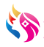 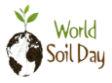 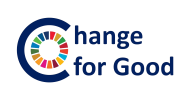 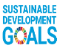 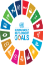 เศรษฐกิจฐานรากมั่นคง ชุมชนเข้มแข็งอย่างยั่งยืน ด้วยหลักปรัชญาของเศรษฐกิจพอเพียง
60 ปี กรมการพัฒนาชุมชน
สร้างสรรค์ชุมชน สร้างคน สร้างชาติ
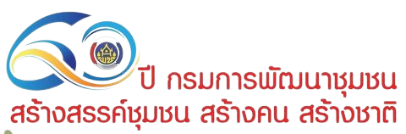 ระเบียบวาระที่ 5.3 การแต่งกายและเครื่องแบบปกติของพนักงานกองทุนพัฒนาบทบาทสตรี กรมการพัฒนาชุมชน
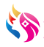 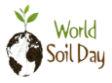 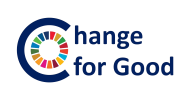 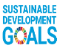 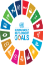 เศรษฐกิจฐานรากมั่นคง ชุมชนเข้มแข็งอย่างยั่งยืน ด้วยหลักปรัชญาของเศรษฐกิจพอเพียง
60 ปี กรมการพัฒนาชุมชน
สร้างสรรค์ชุมชน สร้างคน สร้างชาติ
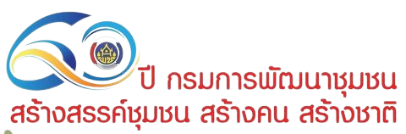 5.3 การแต่งกายและเครื่องแบบปกติของพนักงานกองทุนพัฒนาบทบาทสตรี กรมการพัฒนาชุมชน
คณะกรรมการบริหารกองทุนพัฒนาบทบาทสตรี ได้มีมติเห็นชอบในหลักการ เรื่อง ขอความเห็นชอบกำหนดการแต่งกายและเครื่องแบบของพนักงานกองทุนพัฒนาบทบาทสตรี กรมการพัฒนาชุมชน ในการประชุมคณะกรรมการบริหารกองทุนพัฒนาบทบาทสตรี ครั้งที่ 9/2565 เมื่อวันที่ 29 กันยายน 2565 และมีข้อเสนอแนะเพิ่มเติม ให้ฝ่ายเลขานุการฯ ดำเนินการ ดังนี้1) ให้ตรวจสอบข้อกฎหมายว่าอำนาจในการพิจารณาการแต่งกายและเครื่องแบบปกติของพนักงานกองทุนเป็นอำนาจของใคร
60 ปี กรมการพัฒนาชุมชน
สร้างสรรค์ชุมชน สร้างคน สร้างชาติ
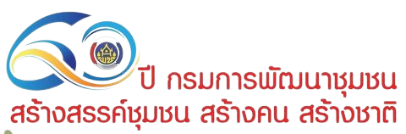 5.3 การแต่งกายและเครื่องแบบปกติของพนักงานกองทุนพัฒนาบทบาทสตรี กรมการพัฒนาชุมชน
คณะกรรมการบริหารกองทุนพัฒนาบทบาทสตรี ได้มีมติเห็นชอบในหลักการ เรื่อง ขอความเห็นชอบกำหนดการแต่งกายและเครื่องแบบของพนักงานกองทุนพัฒนาบทบาทสตรี กรมการพัฒนาชุมชน ในการประชุมคณะกรรมการบริหารกองทุนพัฒนาบทบาทสตรี ครั้งที่ 9/2565 เมื่อวันที่ 29 กันยายน 2565 และมีข้อเสนอแนะเพิ่มเติม ให้ฝ่ายเลขานุการฯ ดำเนินการ ดังนี้2) ให้ตรวจสอบระเบียบ/กฎหมายเครื่องแต่งกายของพนักงานกองทุนพัฒนาบทบาทสตรี มีระเบียบอะไรที่เกี่ยวข้อง
60 ปี กรมการพัฒนาชุมชน
สร้างสรรค์ชุมชน สร้างคน สร้างชาติ
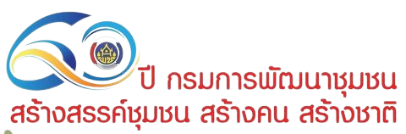 5.3 การแต่งกายและเครื่องแบบปกติของพนักงานกองทุนพัฒนาบทบาทสตรี กรมการพัฒนาชุมชน
- ร่าง -ประกาศคณะกรรมการบริหารกองทุนพัฒนาบทบาทสตรี เรื่อง กำหนดการแต่งกายและเครื่องแบบปกติของพนักงานกองทุนพัฒนาบทบาทสตรี กรมการพัฒนาชุมชน
ด้วยเห็นสมควรกำหนดหลักเกณฑ์การแต่งกายและเครื่องแบบปกติของพนักงาน เพื่อความเป็นระเบียบเรียบร้อยในการปฏิบัติงาน     ให้เหมาะสมกับสถานะ การเป็นผู้ปฏิบัติงานในหน่วยงานของรัฐ อาศัยอำนาจตามความในมาตรา 4 และมาตรา 11 (8) แห่งพระราชบัญญัติ          การบริหารทุนหมุนเวียน พ.ศ. 2558 ข้อ 13 แห่งข้อบังคับคณะกรรมการบริหารกองทุนพัฒนาบทบาทสตรีว่าด้วยการบริหารกองทุนพัฒนาบทบาทสตรี พ.ศ. 2559 และมติที่ประชุมคณะกรรมการบริหารกองทุนพัฒนาบทบาทสตรี ครั้งที่ - /2565 เมื่อวันที่ - 2565 จึงกำหนดการแต่งกายและเครื่องแบบปกติของพนักงานกองทุนพัฒนาบทบาทสตรี กรมการพัฒนาชุมชน ไว้ดังนี้
	ข้อ 1 ประกาศนี้เรียกว่า “ประกาศคณะกรรมการบริหารกองทุนพัฒนาบทบาทสตรี เรื่อง กำหนดการแต่งกายและเครื่องแบบปกติของพนักงานกองทุนพัฒนาบทบาทสตรี กรมการพัฒนาชุมชน”
	ข้อ 2 ในประกาศนี้
	“กรม” หมายความว่า กรมการพัฒนาชุมชน
	“กองทุน” หมายความว่า กองทุนพัฒนาบทบาทสตรี
	“อธิบดี” หมายความว่า อธิบดีกรมการพัฒนาชุมชน
	“คณะกรรมการบริหาร” หมายความว่า คณะกรรมการบริหารกองทุนพัฒนาบทบาทสตรี
	“ประธานกรรมการบริหาร” หมายความว่า ประธานกรรมการบริหารกองทุนพัฒนาบทบาทสตรี
	“สำนักงาน” หมายความว่า สำนักงานกองทุนพัฒนาบทบาทสตรี	
	“พนักงาน” หมายความว่า พนักงานกองทุนพัฒนาบทบาทสตรี ผู้ซึ่งได้รับการจ้าง  ตามสัญญาจ้าง ได้รับเงินค่าตอบแทนจากกองทุน เพื่อปฏิบัติภารกิจของกองทุนที่มีลักษณะเป็นงานประจำ โดยมีกำหนดเวลาจ้างไม่เกินคราวละสี่ปี และอาจมีการต่อสัญญาจ้างต่อเนื่องได้ตามความจำเป็นและเหมาะสม
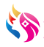 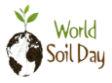 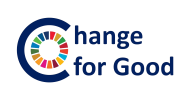 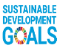 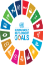 เศรษฐกิจฐานรากมั่นคง ชุมชนเข้มแข็งอย่างยั่งยืน ด้วยหลักปรัชญาของเศรษฐกิจพอเพียง
60 ปี กรมการพัฒนาชุมชน
สร้างสรรค์ชุมชน สร้างคน สร้างชาติ
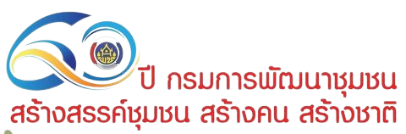 5.3 การแต่งกายและเครื่องแบบปกติของพนักงานกองทุนพัฒนาบทบาทสตรี กรมการพัฒนาชุมชน
- ร่าง -ประกาศคณะกรรมการบริหารกองทุนพัฒนาบทบาทสตรี เรื่อง กำหนดการแต่งกายและเครื่องแบบปกติของพนักงานกองทุนพัฒนาบทบาทสตรี กรมการพัฒนาชุมชน
ข้อ 3 การแต่งกายและเครื่องแบบปกติ ให้เป็นไปดังนี้
	(1) การแต่งกาย ในการปฏิบัติงานให้พนักงานสวมเครื่องแบบปกติ เว้นแต่อธิบดีหรือผู้ว่าราชการจังหวัด แล้วแต่กรณี กำหนดให้พนักงานแต่งกายอย่างอื่นตามที่เห็นสมควร แต่ต้องเป็นชุดสุภาพเรียบร้อยเหมาะสมกับลักษณะงานที่ปฏิบัติในแต่ละพื้นที่หรือขนบธรรมเนียมประเพณีในแต่ละท้องถิ่น
	(2) เครื่องแบบปกติ
	หญิง
	1) เสื้อคอพับสีประเภทสีขาวแขนยาว/ แขนสั้น เสื้อคอพับหรือเสื้อคอแบะปล่อยเอว (ปล่อยชายทับกระโปรง) สีประเภทสีขาวแขนสั้น
	2) กระโปรงสีประเภทสีกากี ยาวปิดเข่า ปลายบานเล็กน้อย หรือกางเกงขายาว ขาตรง ไม่มีลวดลายขอบกางเกงกว้างประมาณ 1 นิ้ว       มีหรือไม่มีกระเป๋าก็ได้ มีซิปด้านหน้าหรือด้านข้าง ไม่พับปลายขา ตามเอกสารแนบท้าย
	ชาย
	1) เสื้อคอพับสีประเภทสีขาวแขนยาว/ แขนสั้น
	2) กางเกงแบบราชการสีประเภทสีกากี ไม่พับปลายขา ตามเอกสารแนบท้าย
	เข็มติดปกเสื้อ ทำด้วยโลหะโปร่งสีทองไม่มีขอบ สูง 2 เซนติเมตร เป็นรูปตรา "กรมการพัฒนาชุมชน"  ติดที่คอเสื้อตอนหน้าทั้งสองข้าง ตามเอกสารแนบท้าย
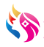 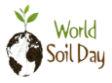 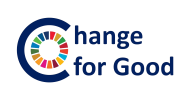 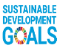 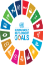 เศรษฐกิจฐานรากมั่นคง ชุมชนเข้มแข็งอย่างยั่งยืน ด้วยหลักปรัชญาของเศรษฐกิจพอเพียง
60 ปี กรมการพัฒนาชุมชน
สร้างสรรค์ชุมชน สร้างคน สร้างชาติ
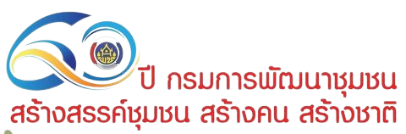 5.3 การแต่งกายและเครื่องแบบปกติของพนักงานกองทุนพัฒนาบทบาทสตรี กรมการพัฒนาชุมชน
- ร่าง -ประกาศคณะกรรมการบริหารกองทุนพัฒนาบทบาทสตรี เรื่อง กำหนดการแต่งกายและเครื่องแบบปกติของพนักงานกองทุนพัฒนาบทบาทสตรี กรมการพัฒนาชุมชน
ป้ายชื่อ ทำด้วยโลหะพื้นที่สีดำ แสดงชื่อตัว ชื่อสกุล และชื่อตำแหน่ง (ที่ระบุตามสัญญาจ้าง) ติดที่อกเสื้อเหนือกระเป๋าด้านขวา ตามเอกสารแนบท้าย
	ตราสัญลักษณ์ (อาร์ม) ลักษณะรูปวงกลม ขนาดเส้นผ่าศูนย์กลางยาว 6 เชนติเมตร พื้นปักด้วยไหมสีทอง มีตัวอักษรแถวบนคำว่า "พนักงานกองทุนพัฒนาบทบาทสตรี" มีตรากรมการพัฒนาชุมชน อยู่ตรงกลาง มีตัวอักษรแถวล่างคำว่า "กรมการพัฒนาชุมชน" ติดที่โคนแขนเสื้อด้านไหล่ซ้ายต่ำกว่าแนวตะเข็บเสื้อ 3 เซนติเมตร ตามเอกสารแนบท้าย
	เข็มขัด ทำด้วยด้ายถักสีกากี หัวเข็มขัดทำด้วยโลหะสีทองเป็นรูปสี่เหลี่ยมผืนผ้าทางนอน กว้าง 3.5 เซนติเมตร ยาว 5 เชนติเมตร มีตรา "กรมการพัฒนาชุมชน" อยู่ตรงกลางหัวเข็มขัด ตามเอกสารแนบท้าย
	รองเท้า
	ผู้หญิง ให้ใช้รองเท้าหุ้มส้นหรือรัดส้น ทำด้วยหนัง หรือวัสดุเทียมหนังสีดำ แบบปิดปลายเท้า ไม่มีลวดลาย ส้นสูงไม่เกิน 10 เซนติเมตร ถุงเท้าสีเนื้อ ตามเอกสารแนบท้าย
	ผู้ชาย ให้ใช้รองเท้าหุ้มส้นหรือหุ้มข้อทำด้วยหนัง หรือวัสดุเทียมหนังสีดำ แบบเรียบไม่มีลวดลาย ถุงเท้าสีดำ ตามเอกสารแนบท้าย
                ข้อ 4 ให้สำนักงานกองทุนพัฒนาบทบาทสตรี กำกับดูแลการแต่งกายของพนักงานให้เป็นไปตามประกาศด้วยความเรียบร้อย
			ประกาศ  ณ  วันที่         -          พ.ศ. 2565

						อธิบดีกรมการพัฒนาชุมชน
			                                     ประธานกรรมการบริหารกองทุนพัฒนาบทบาทสตรี
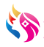 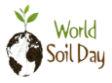 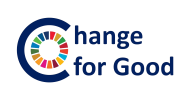 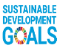 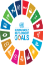 เศรษฐกิจฐานรากมั่นคง ชุมชนเข้มแข็งอย่างยั่งยืน ด้วยหลักปรัชญาของเศรษฐกิจพอเพียง
60 ปี กรมการพัฒนาชุมชน
สร้างสรรค์ชุมชน สร้างคน สร้างชาติ
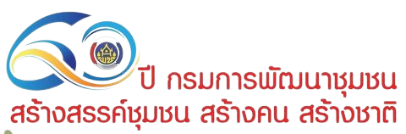 5.3 การแต่งกายและเครื่องแบบปกติของพนักงานกองทุนพัฒนาบทบาทสตรี กรมการพัฒนาชุมชน
เอกสารแนบประกาศคณะกรรมการบริหารกองทุนพัฒนาบทบาทสตรี เรื่อง กำหนดการแต่งกายและเครื่องแบบปกติของพนักงานกองทุนพัฒนาบทบาทสตรี กรมการพัฒนาชุมชน
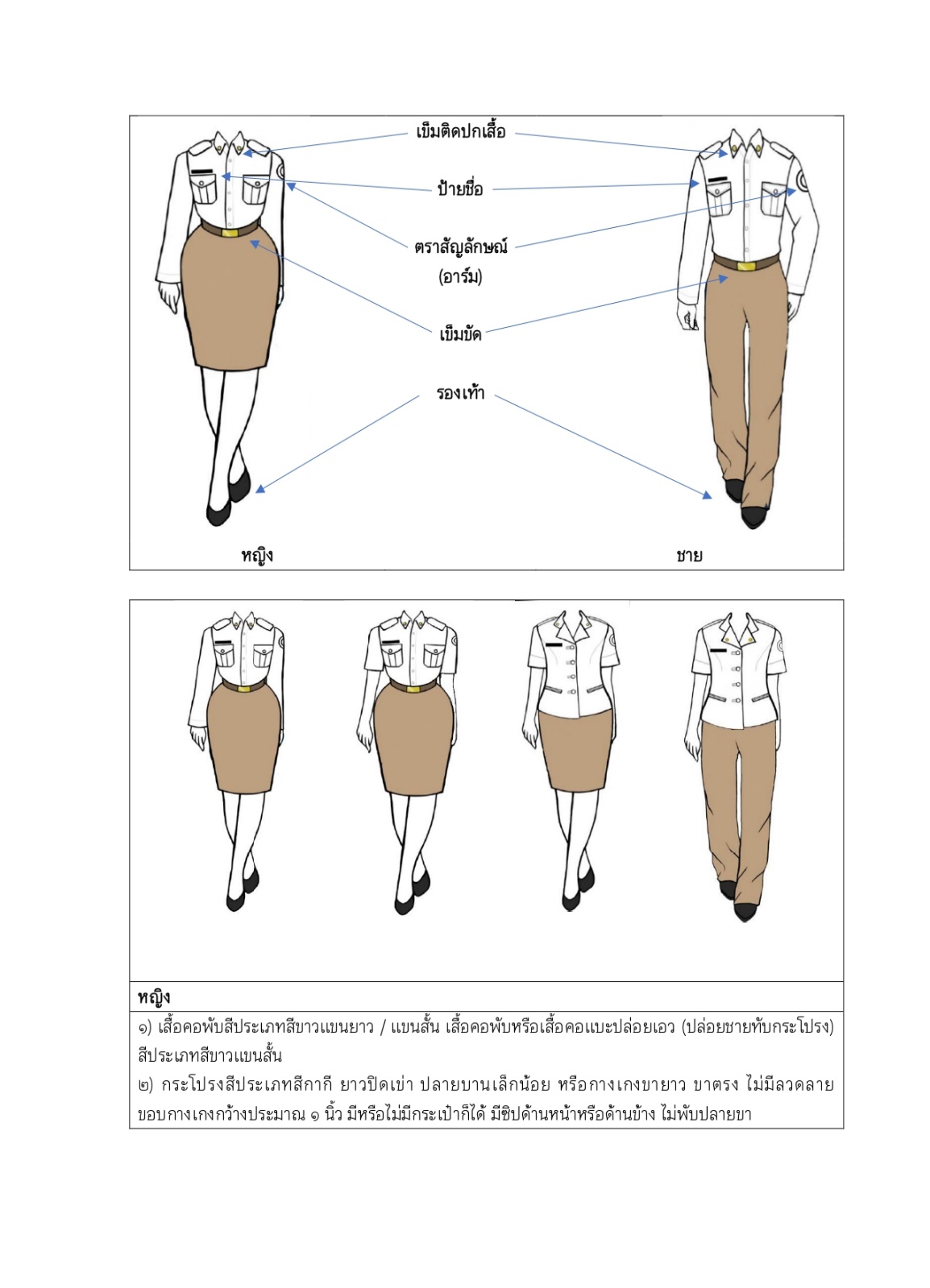 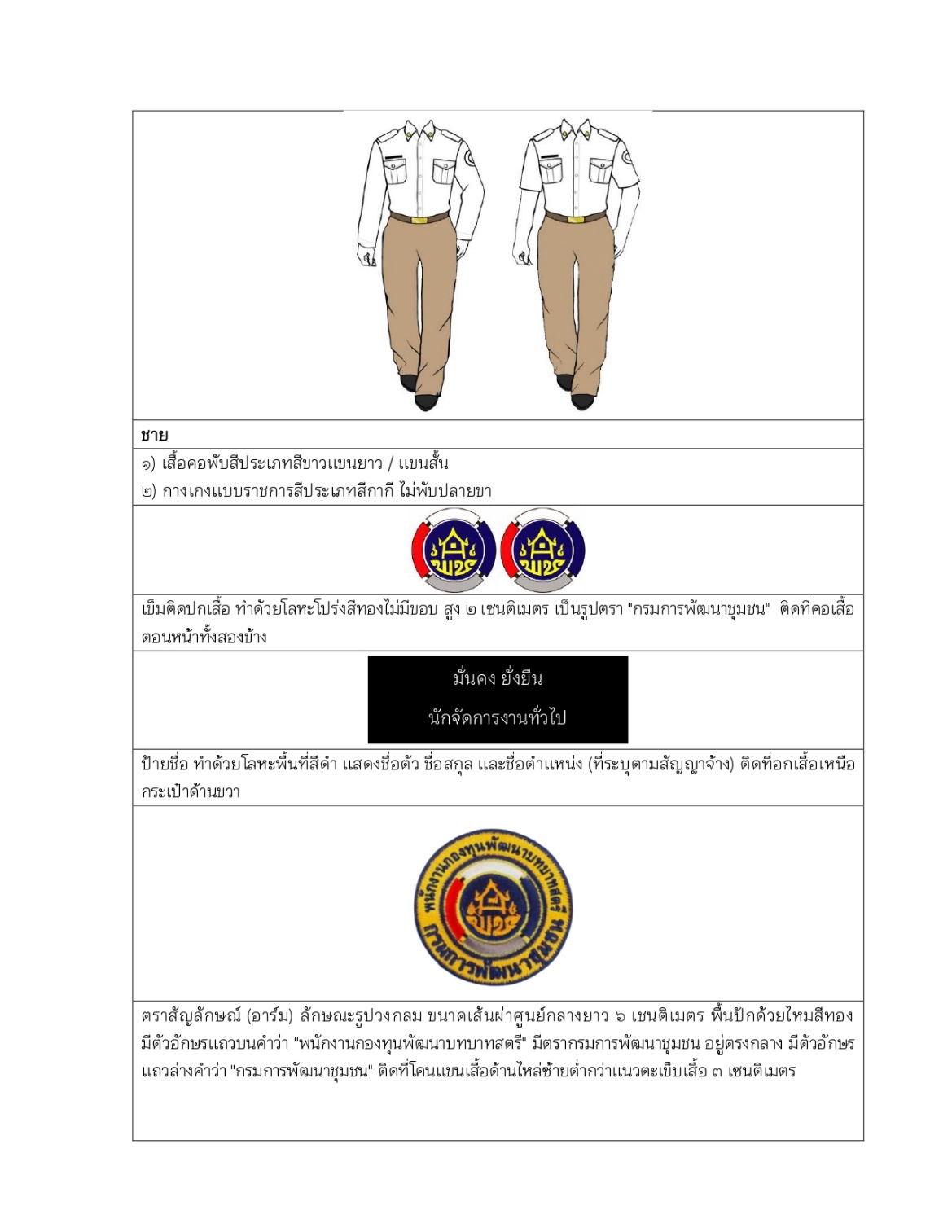 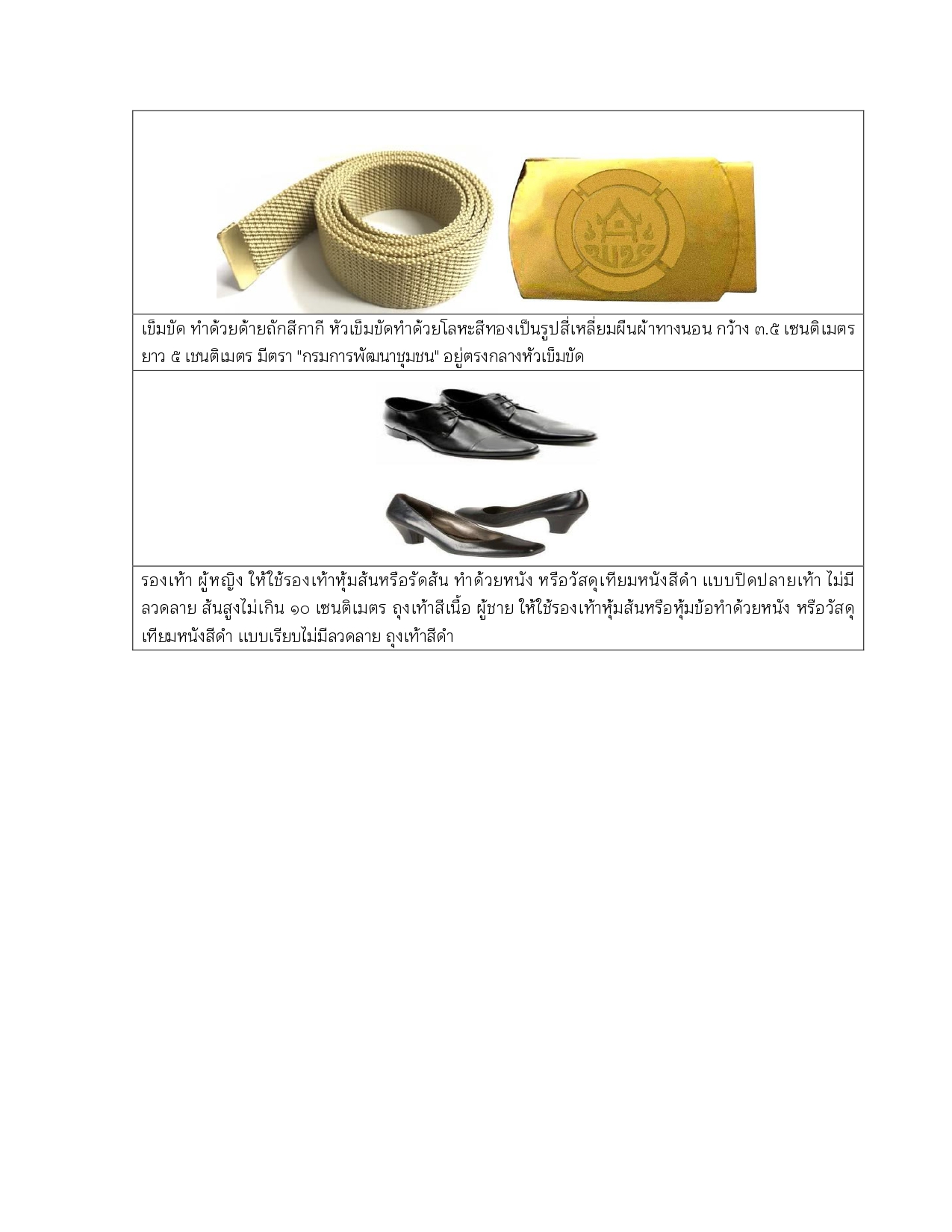 60 ปี กรมการพัฒนาชุมชน
สร้างสรรค์ชุมชน สร้างคน สร้างชาติ
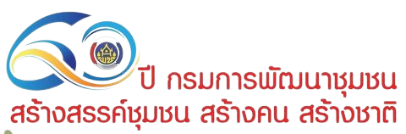 ระเบียบวาระที่ 6 เรื่อง อื่น ๆ
6.1 ........................................................................
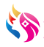 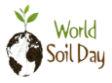 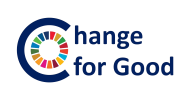 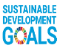 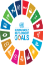 เศรษฐกิจฐานรากมั่นคง ชุมชนเข้มแข็งอย่างยั่งยืน ด้วยหลักปรัชญาของเศรษฐกิจพอเพียง
60 ปี กรมการพัฒนาชุมชน
สร้างสรรค์ชุมชน สร้างคน สร้างชาติ
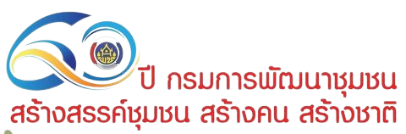 จบการนำเสนอ
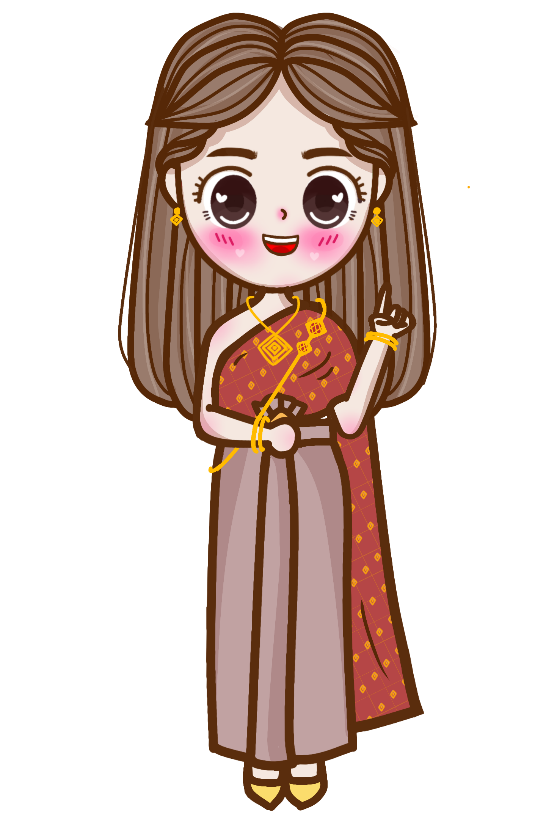 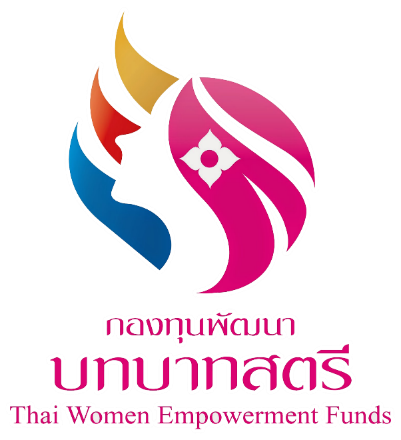 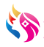 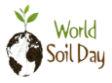 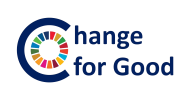 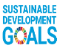 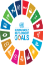 เศรษฐกิจฐานรากมั่นคง ชุมชนเข้มแข็งอย่างยั่งยืน ด้วยหลักปรัชญาของเศรษฐกิจพอเพียง